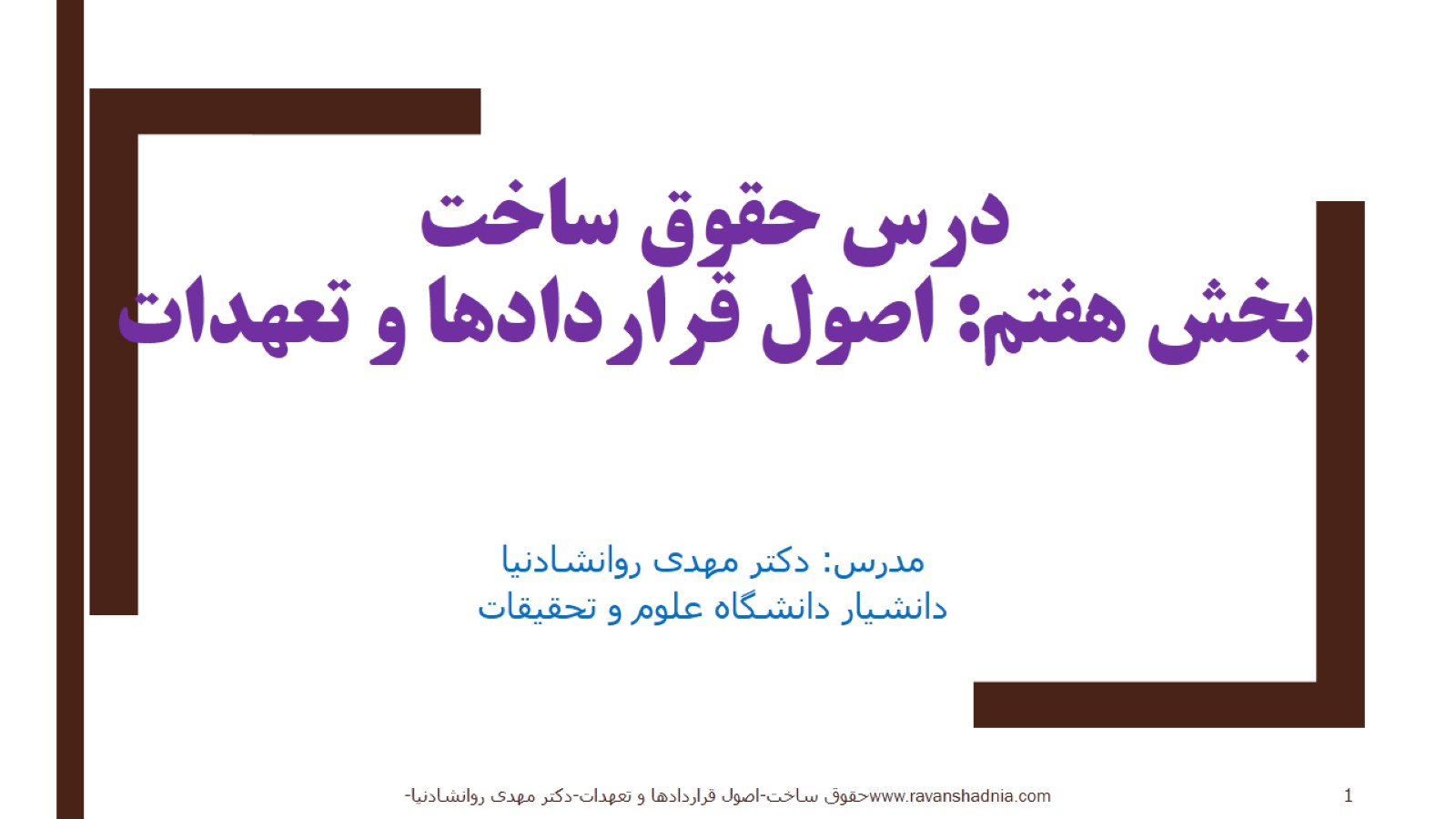 درس حقوق ساختبخش هفتم: اصول قراردادها و تعهدات
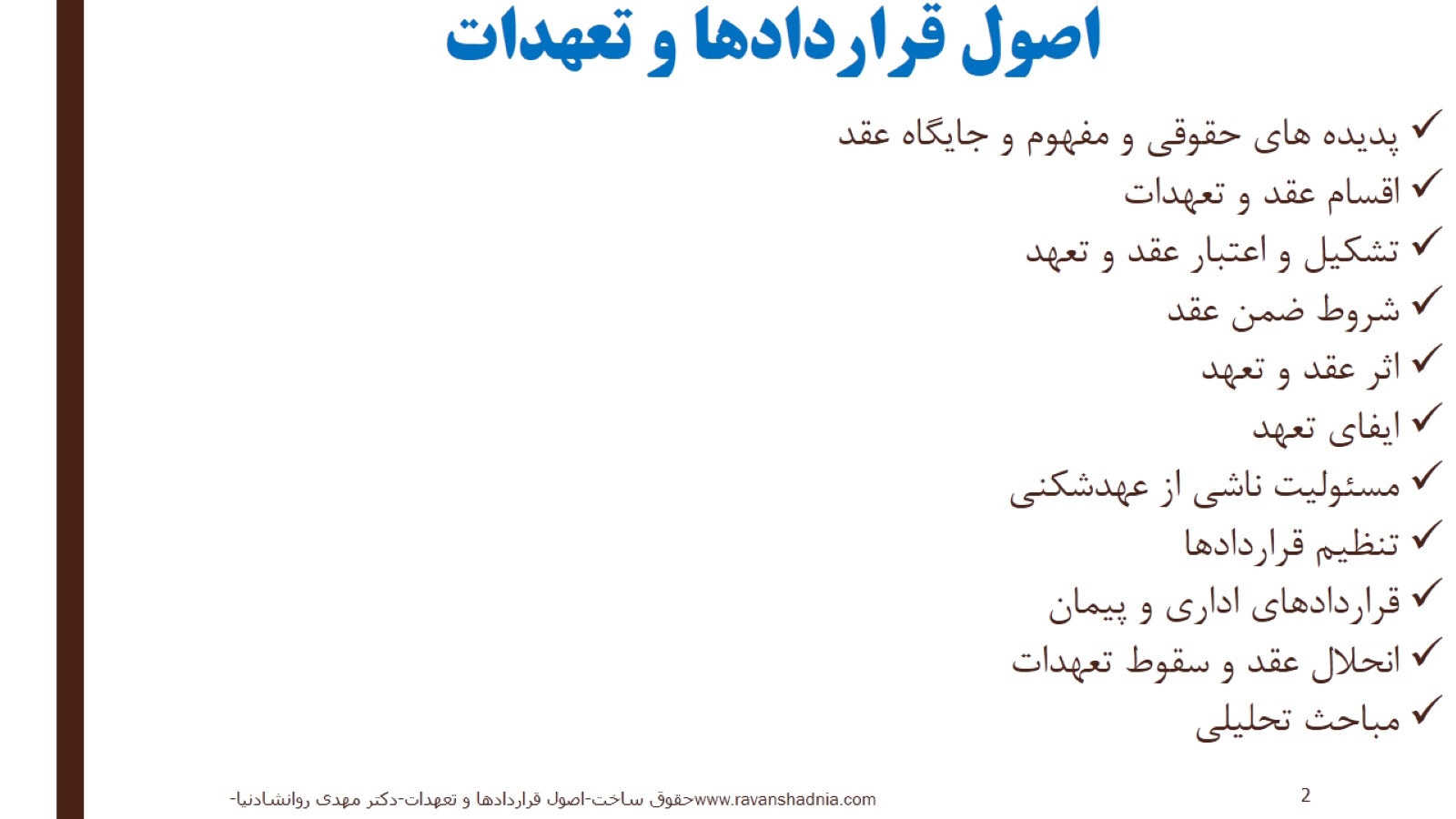 اصول قراردادها و تعهدات
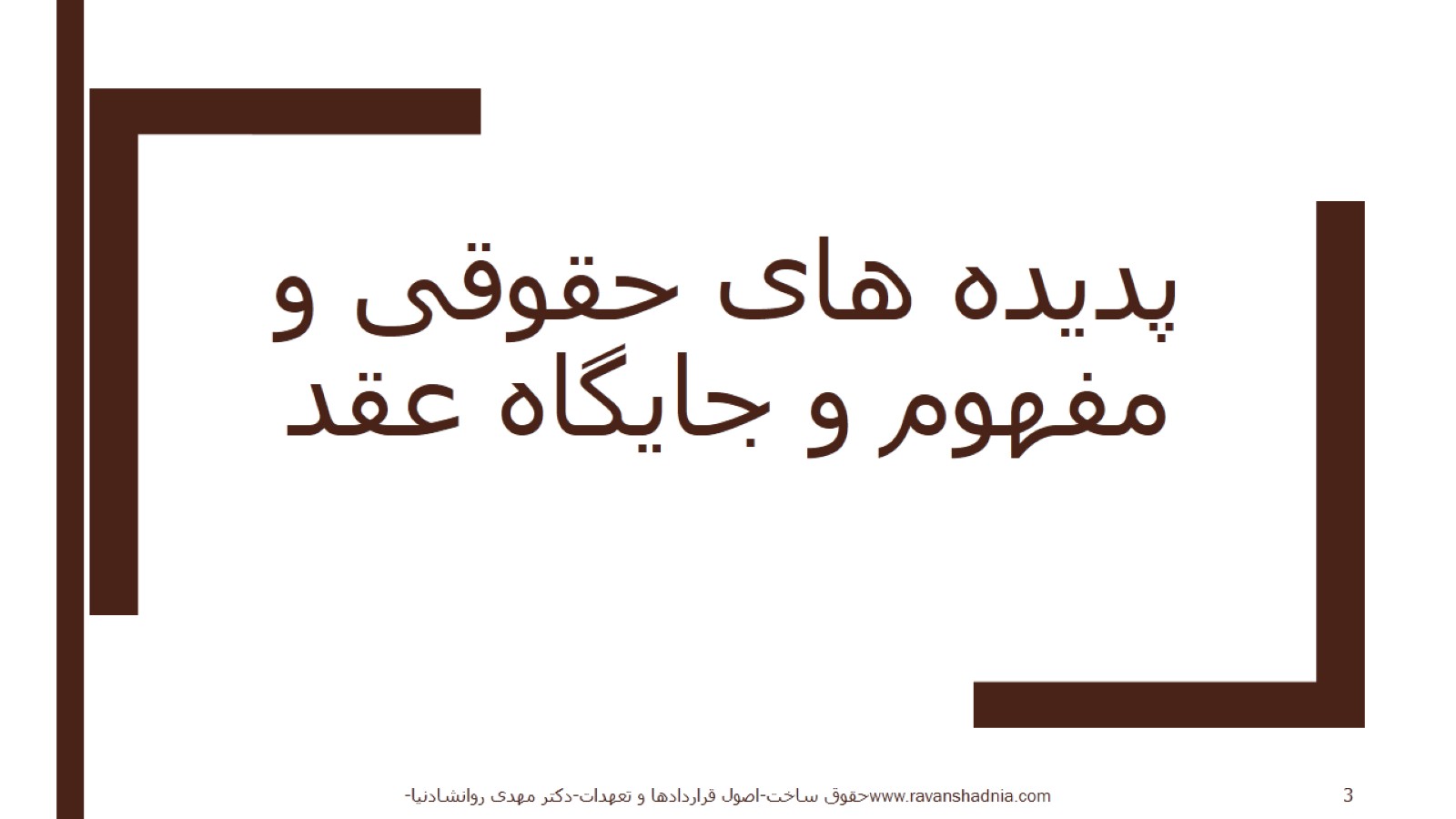 پدیده های حقوقی و مفهوم و جایگاه عقد
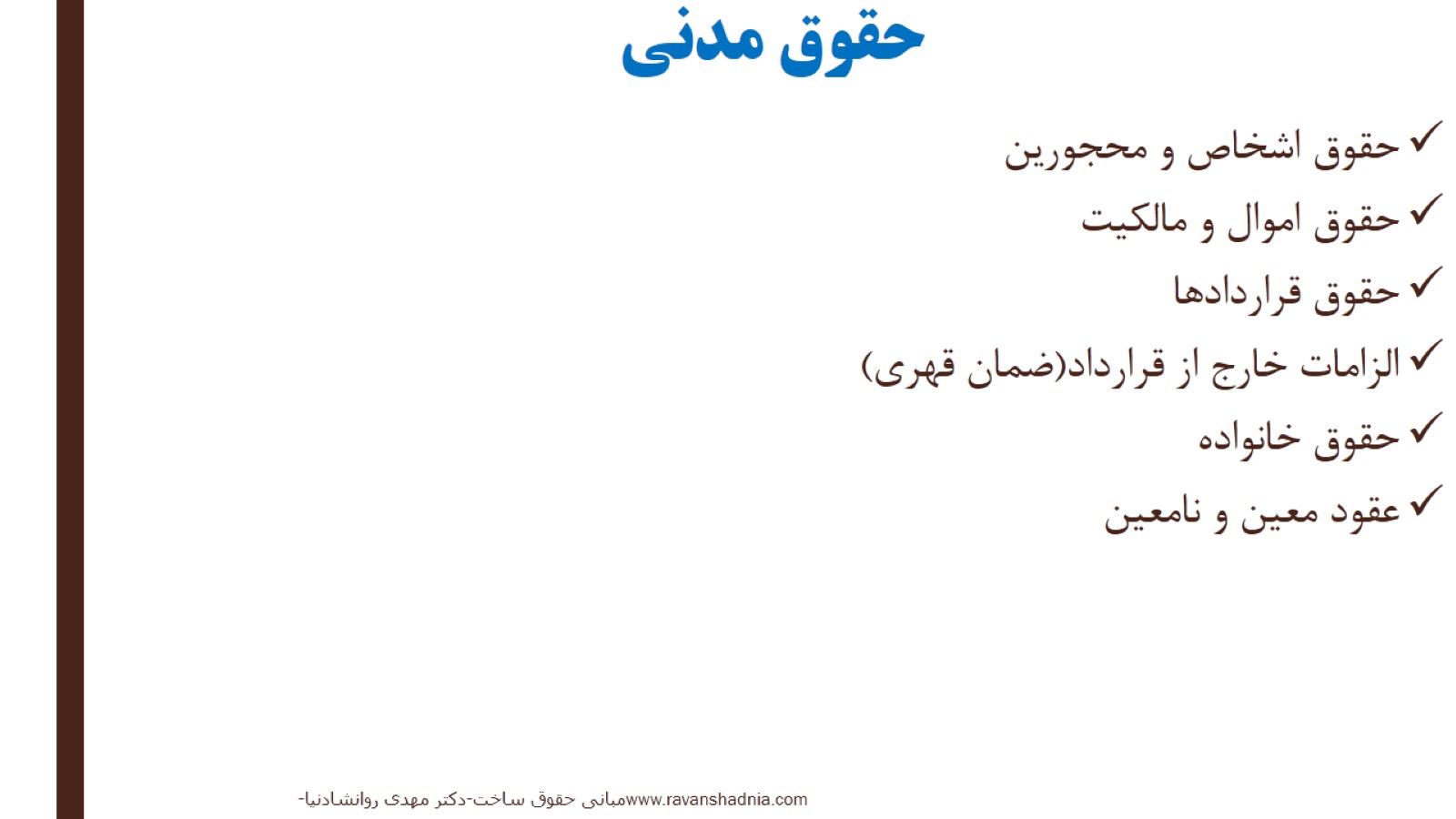 حقوق مدنی
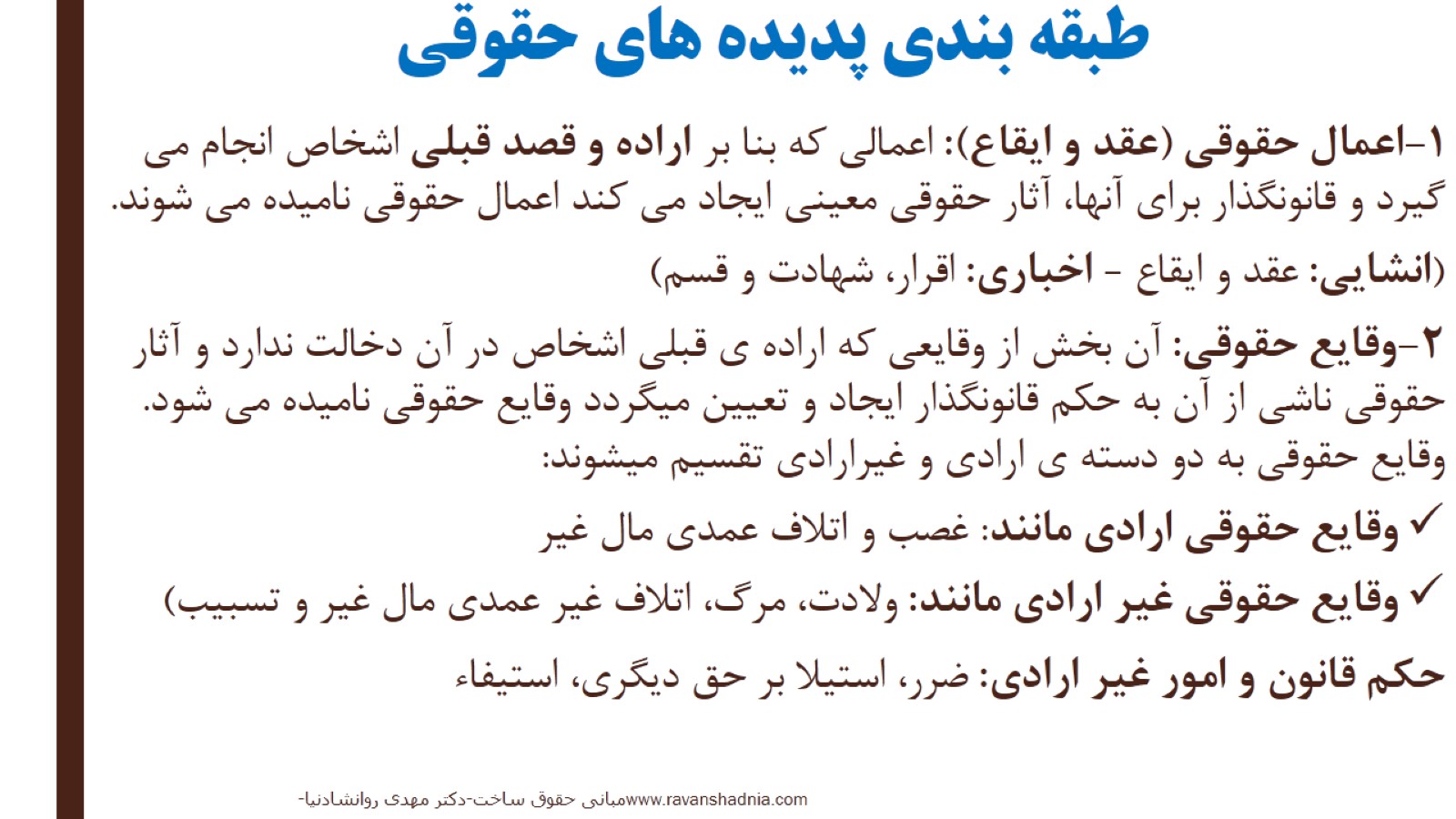 طبقه بندی پدیده های حقوقی
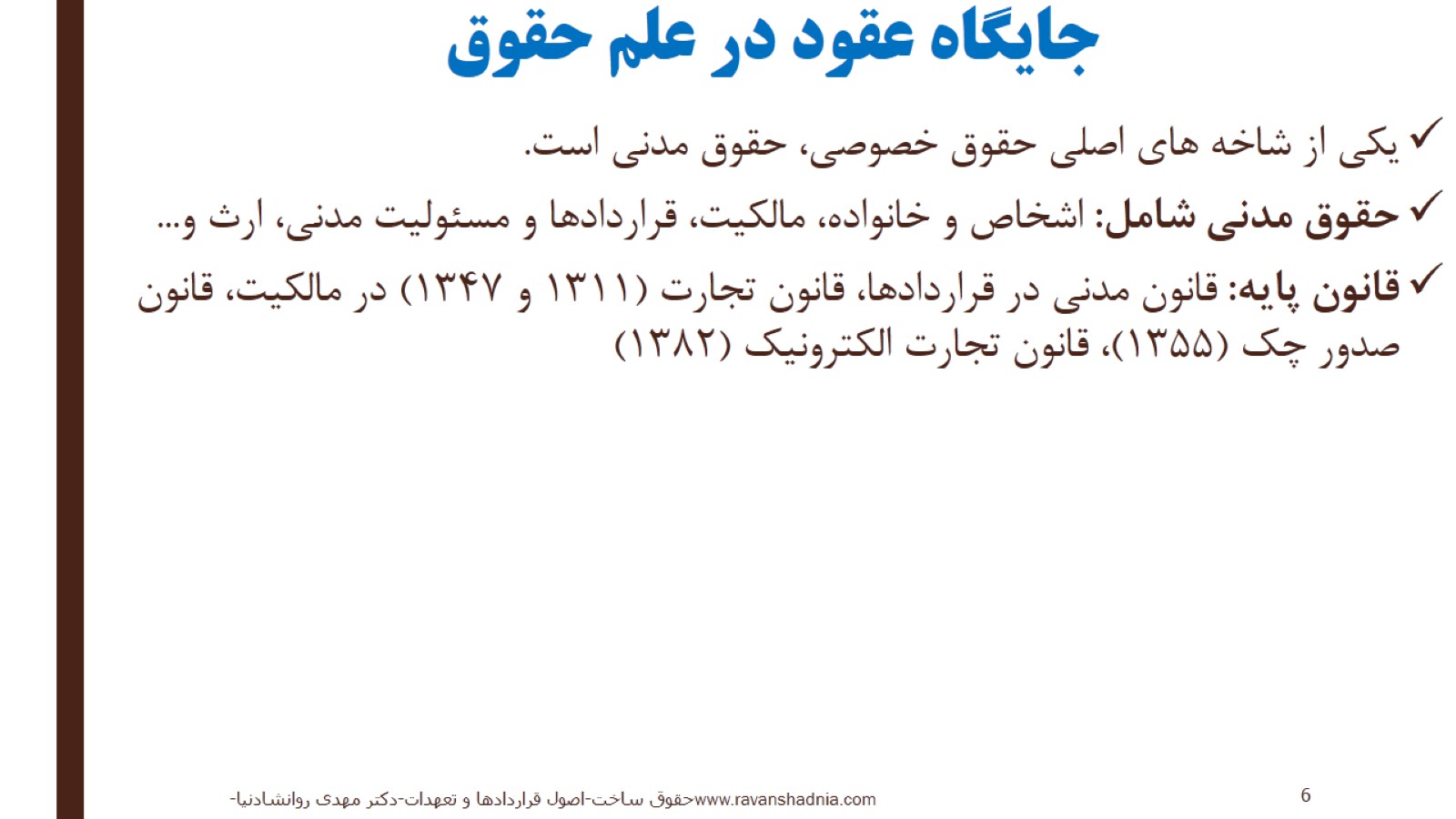 جایگاه عقود در علم حقوق
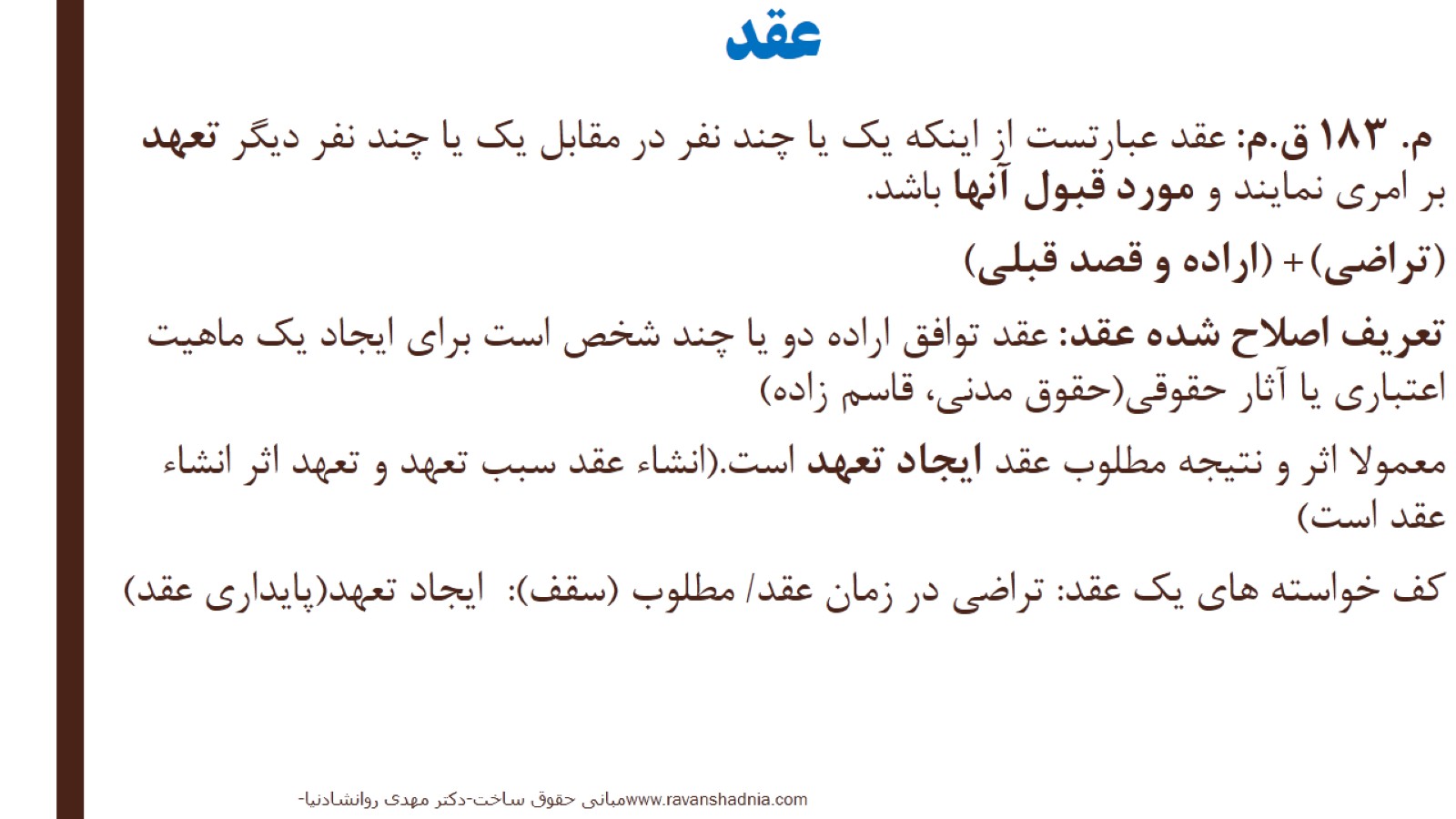 عقد
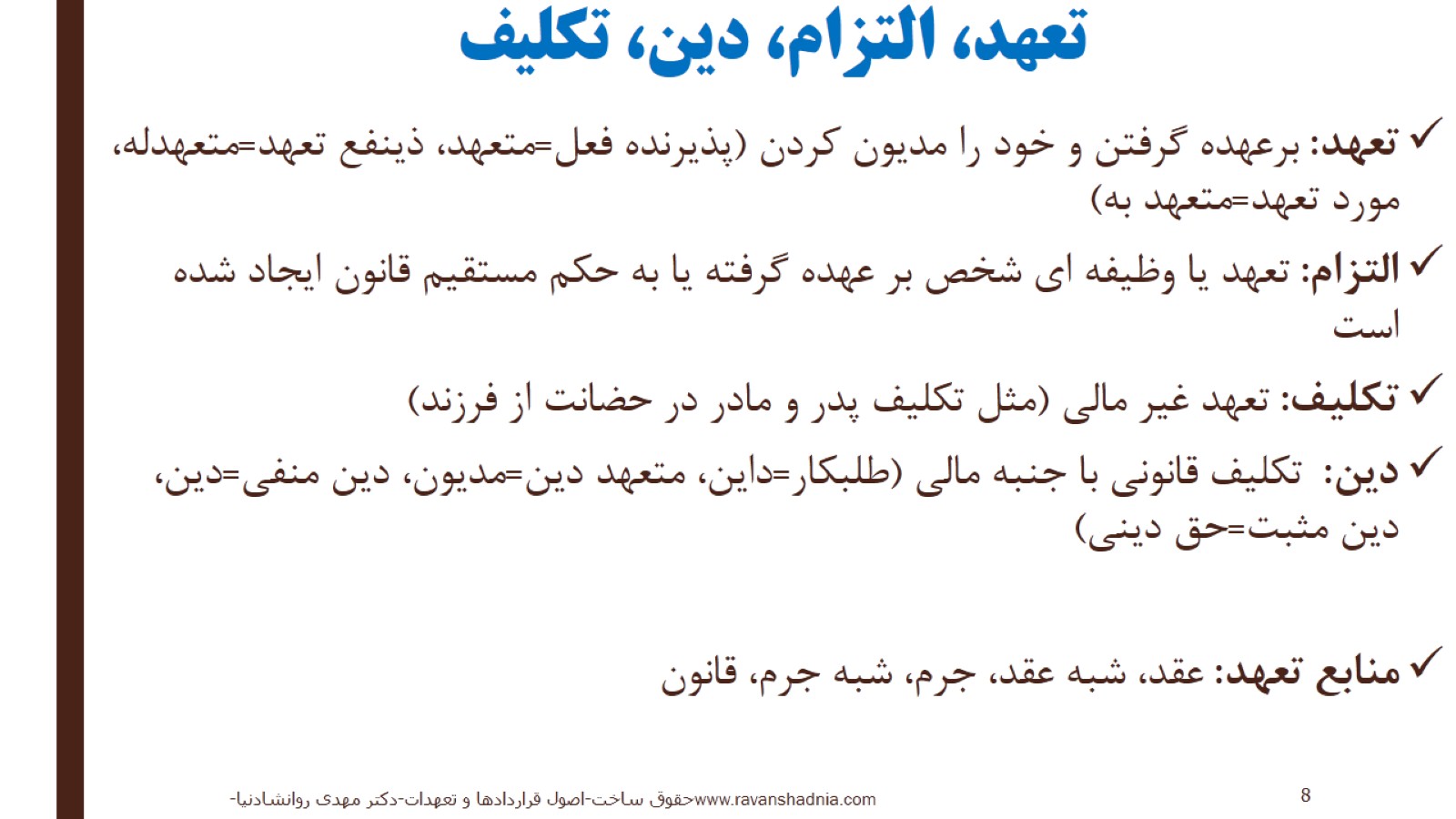 تعهد، التزام، دین، تکلیف
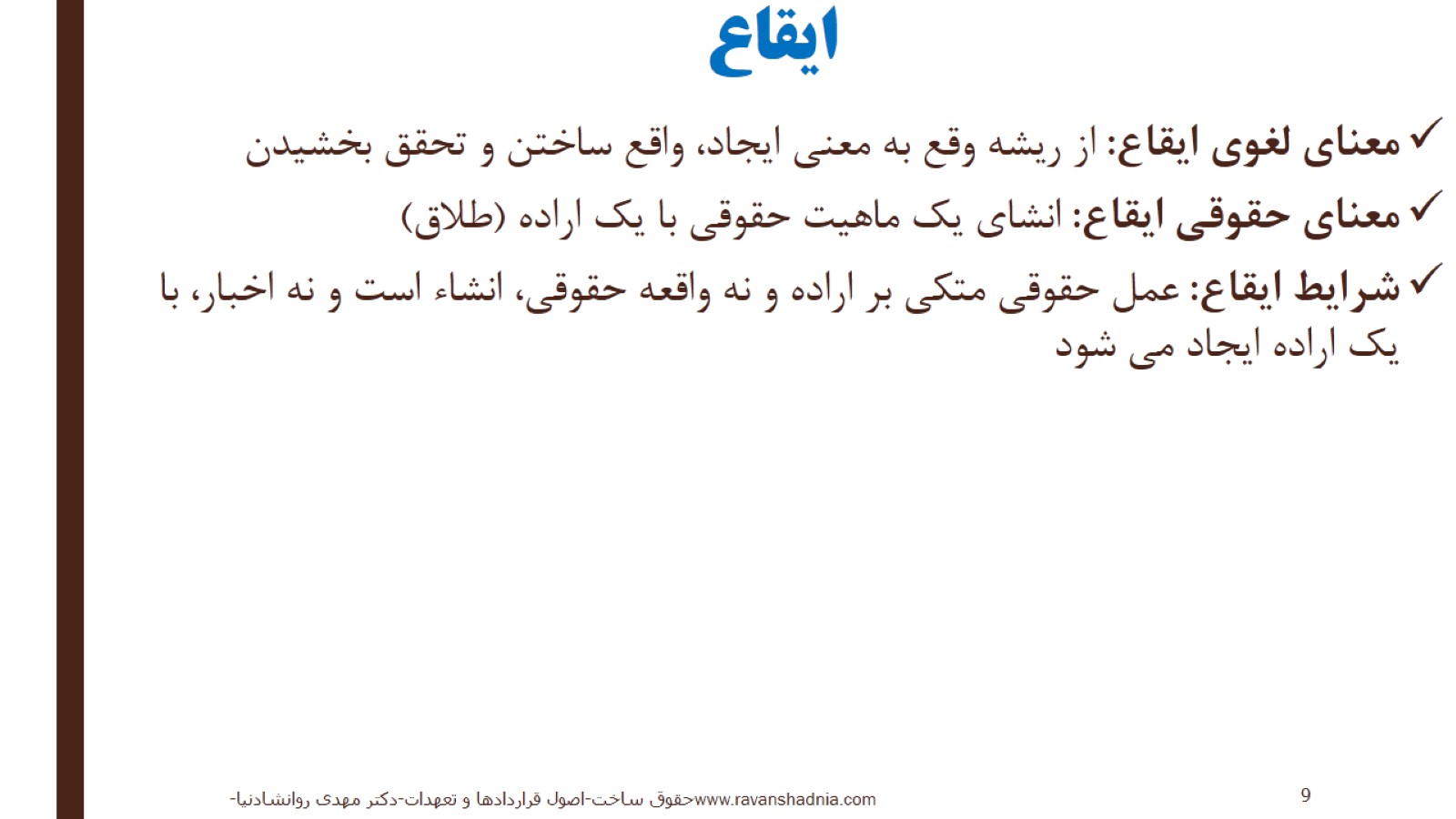 ایقاع
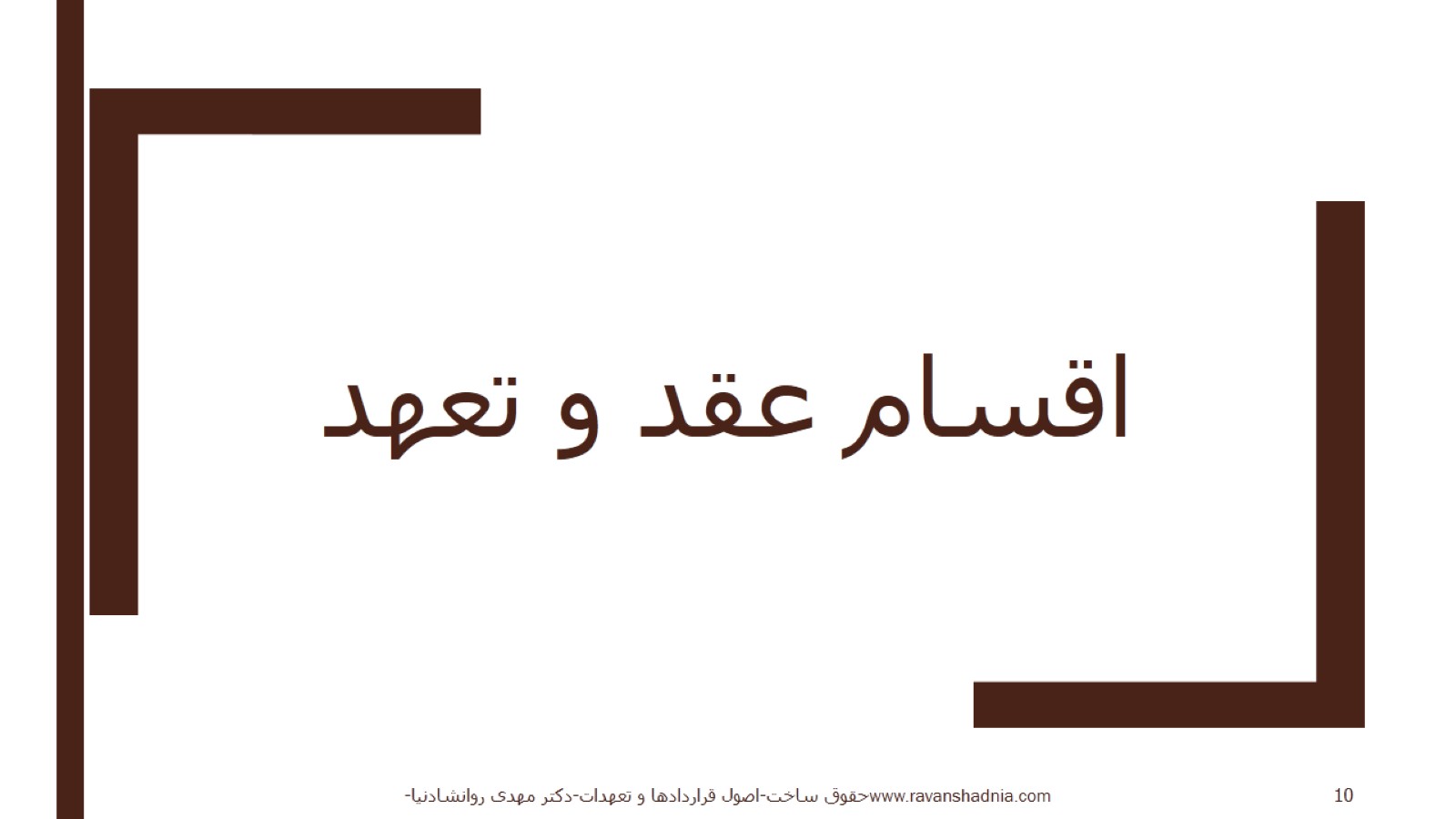 اقسام عقد و تعهد
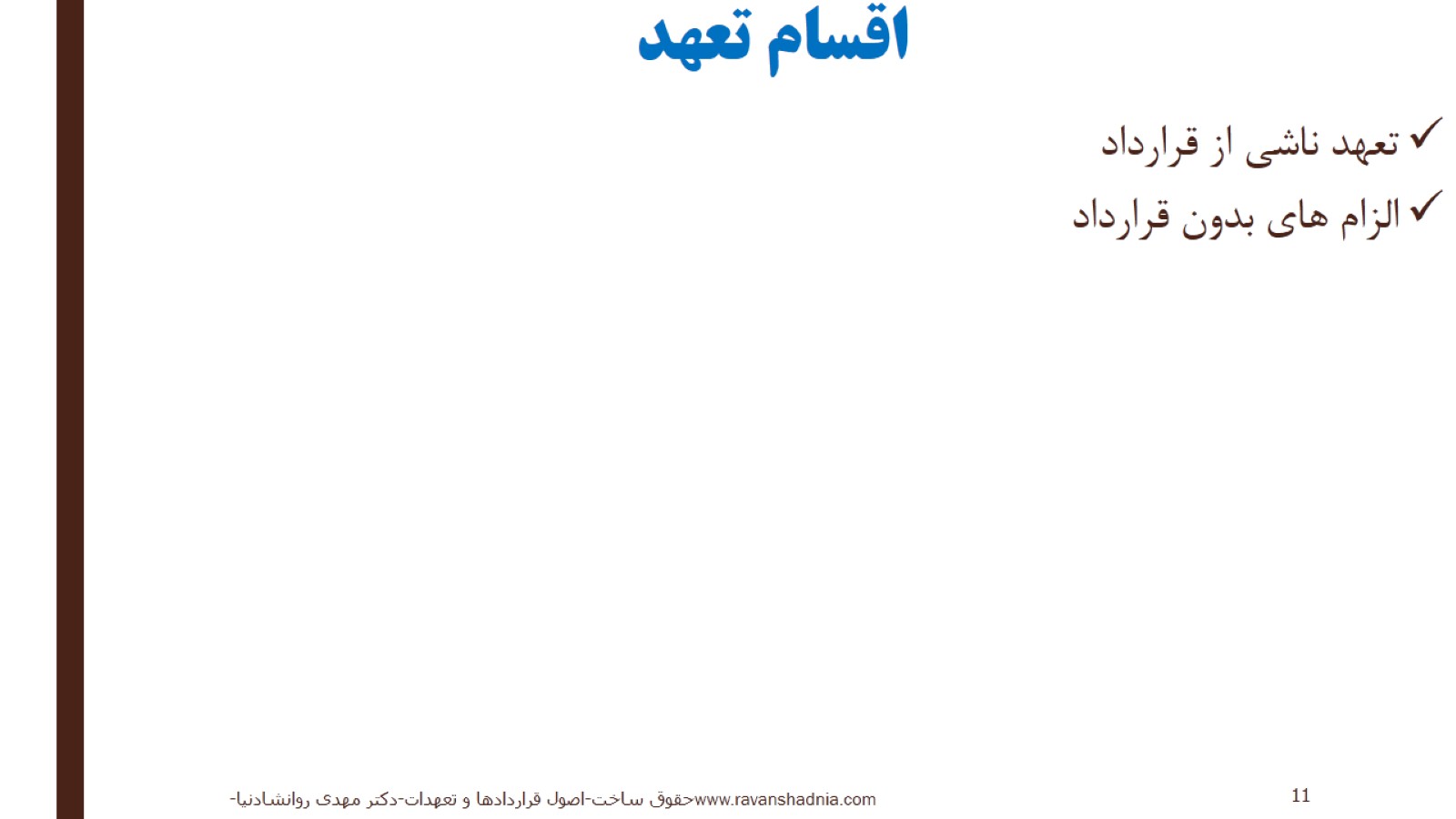 اقسام تعهد
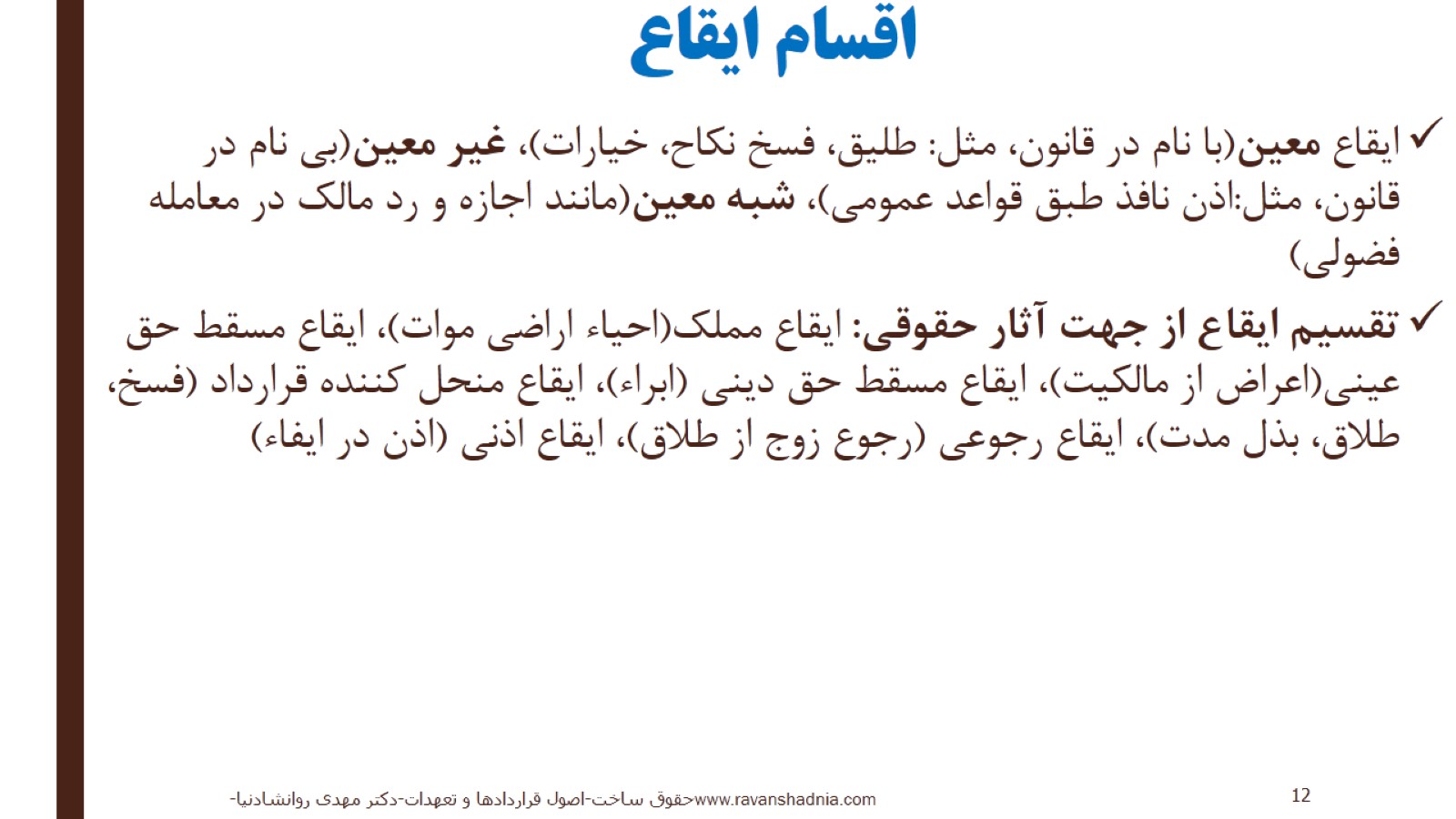 اقسام ایقاع
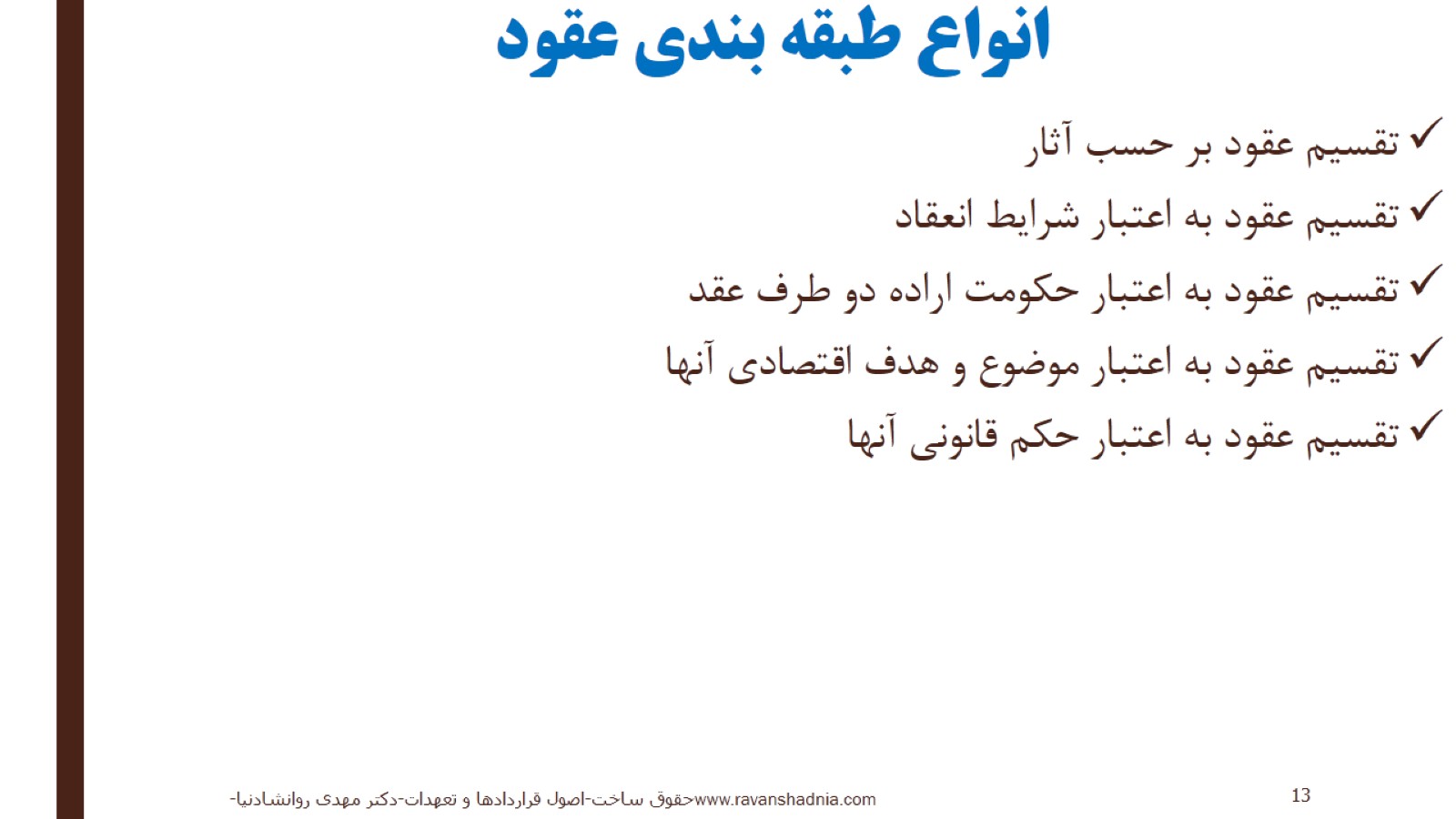 انواع طبقه بندی عقود
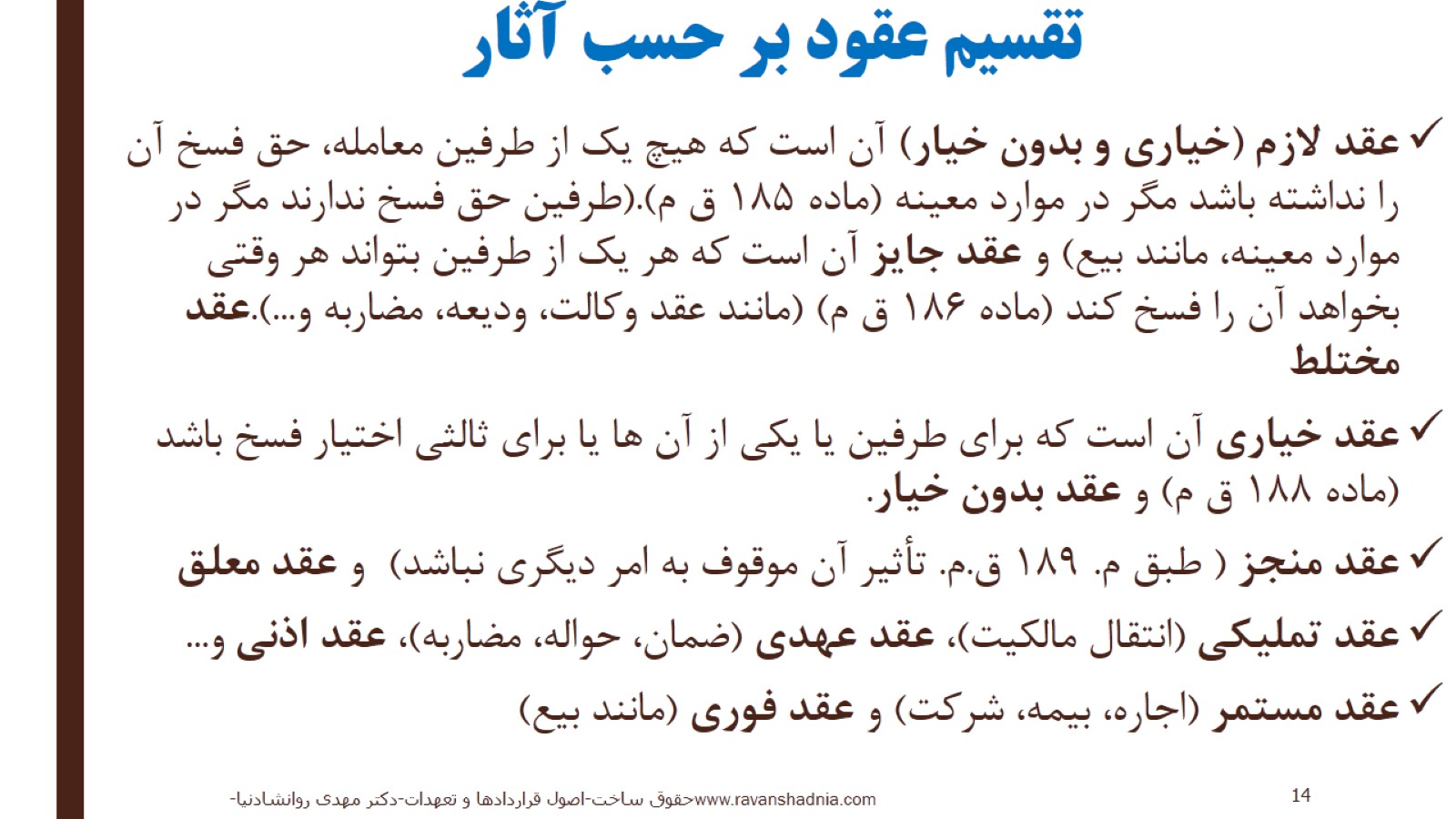 تقسیم عقود بر حسب آثار
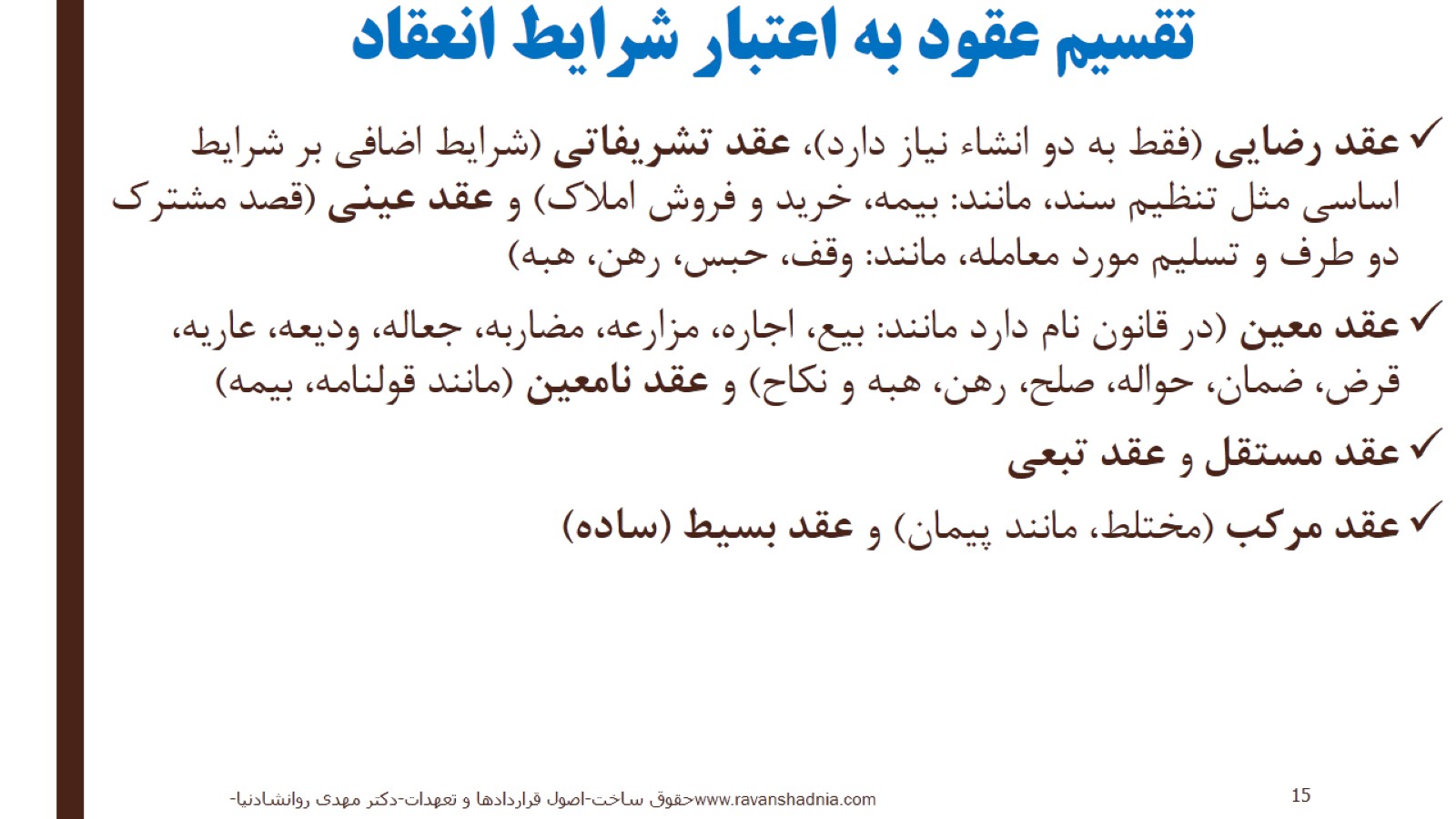 تقسیم عقود به اعتبار شرایط انعقاد
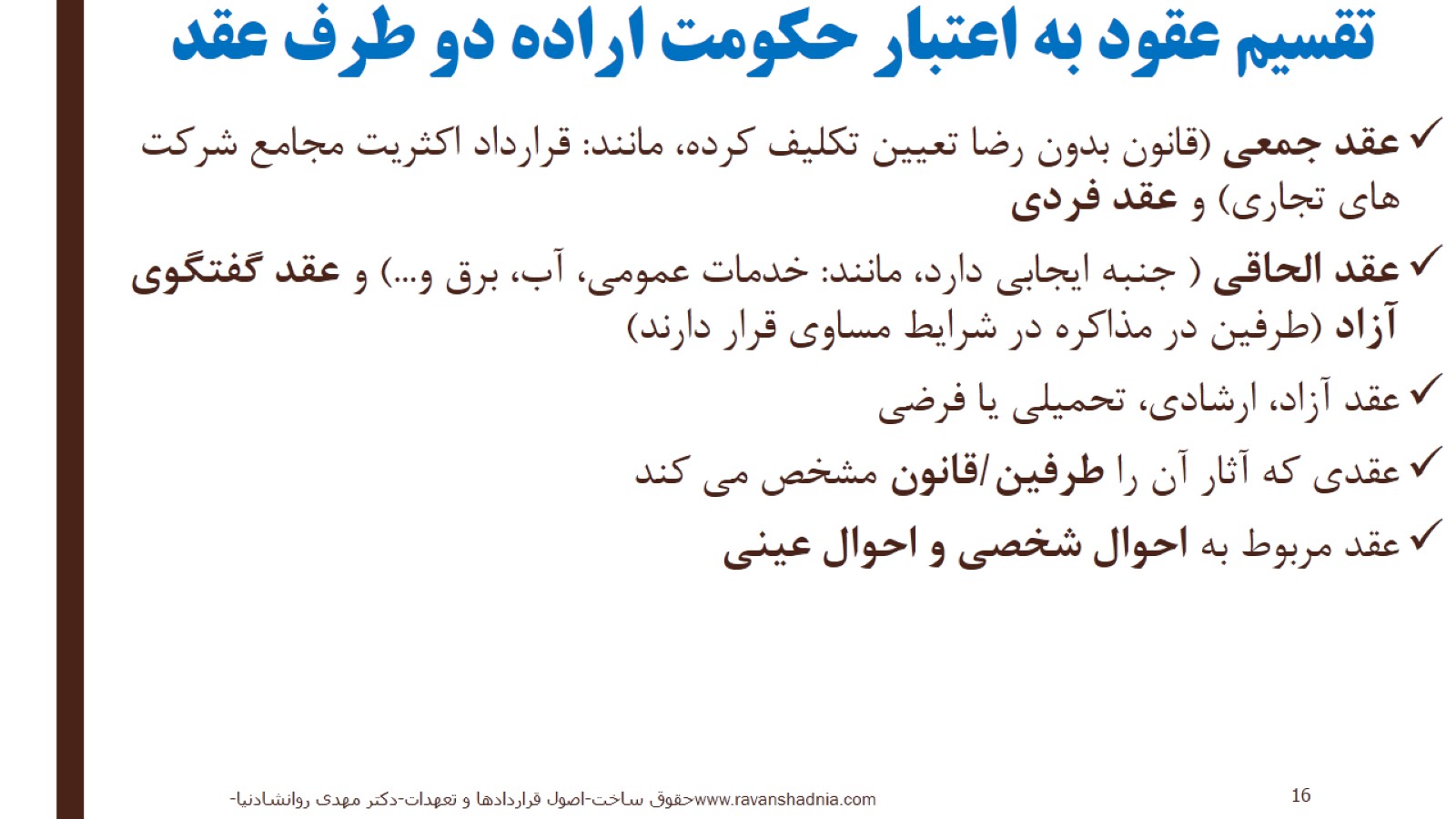 تقسیم عقود به اعتبار حکومت اراده دو طرف عقد
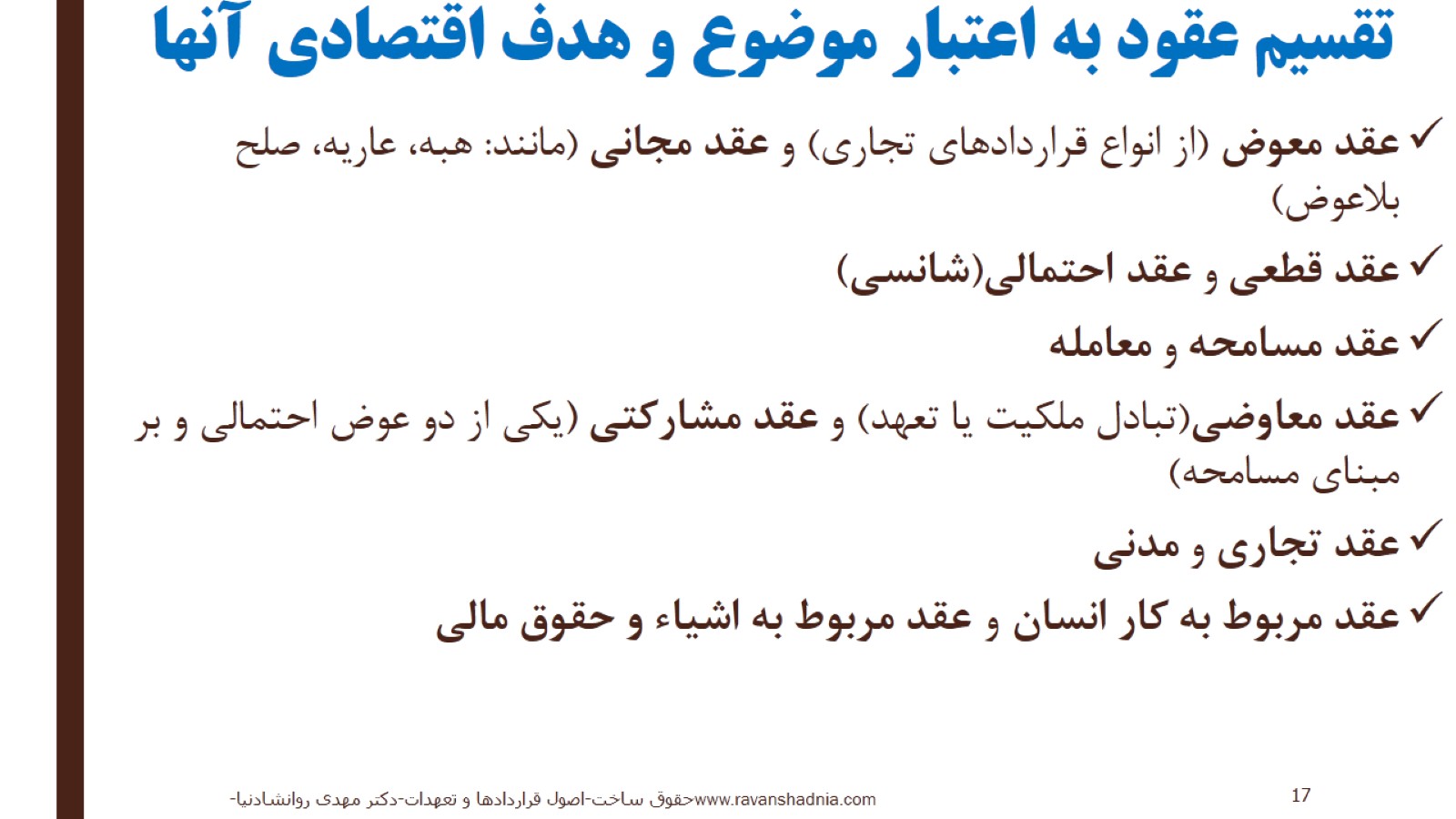 تقسیم عقود به اعتبار موضوع و هدف اقتصادی آنها
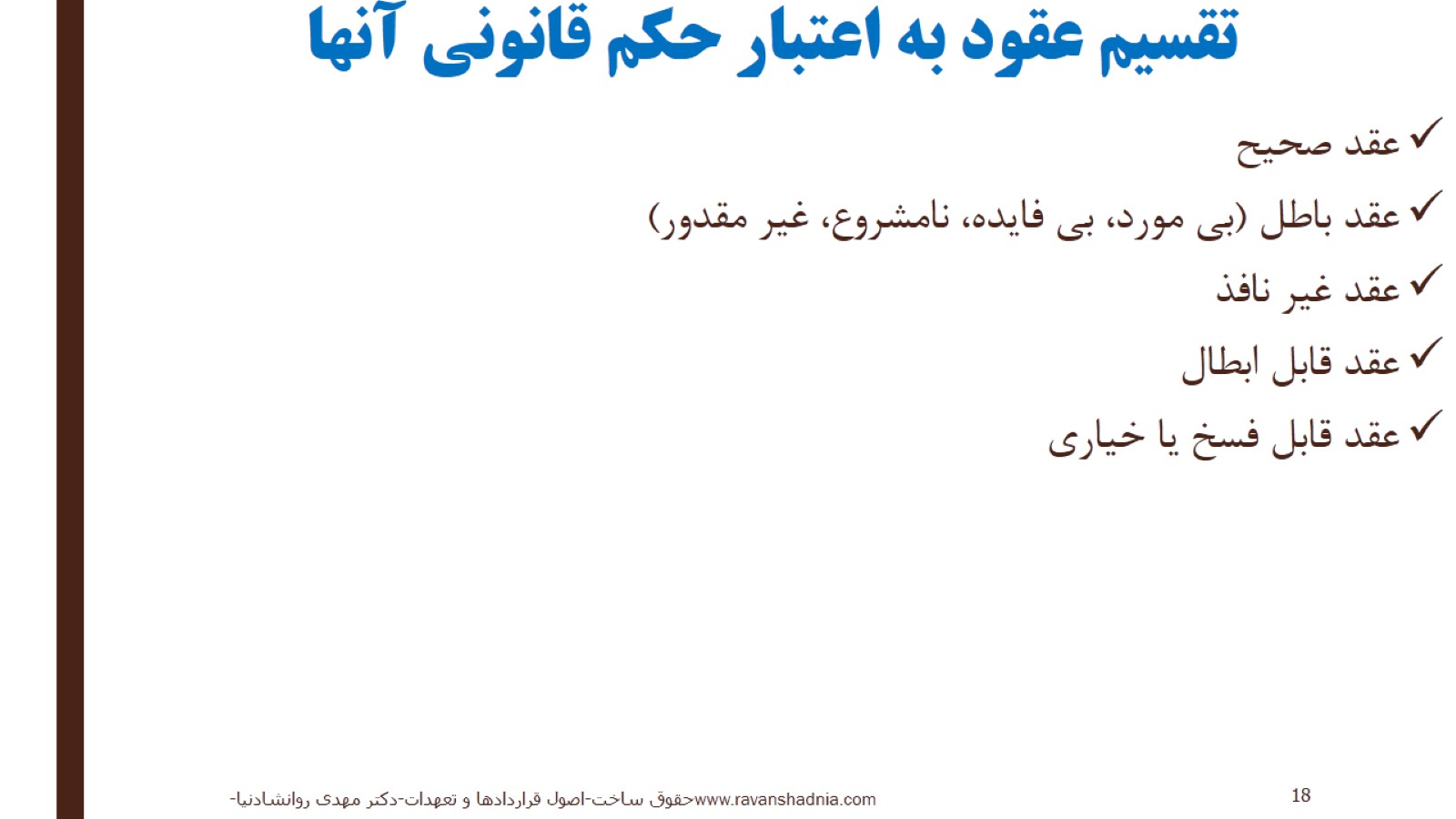 تقسیم عقود به اعتبار حکم قانونی آنها
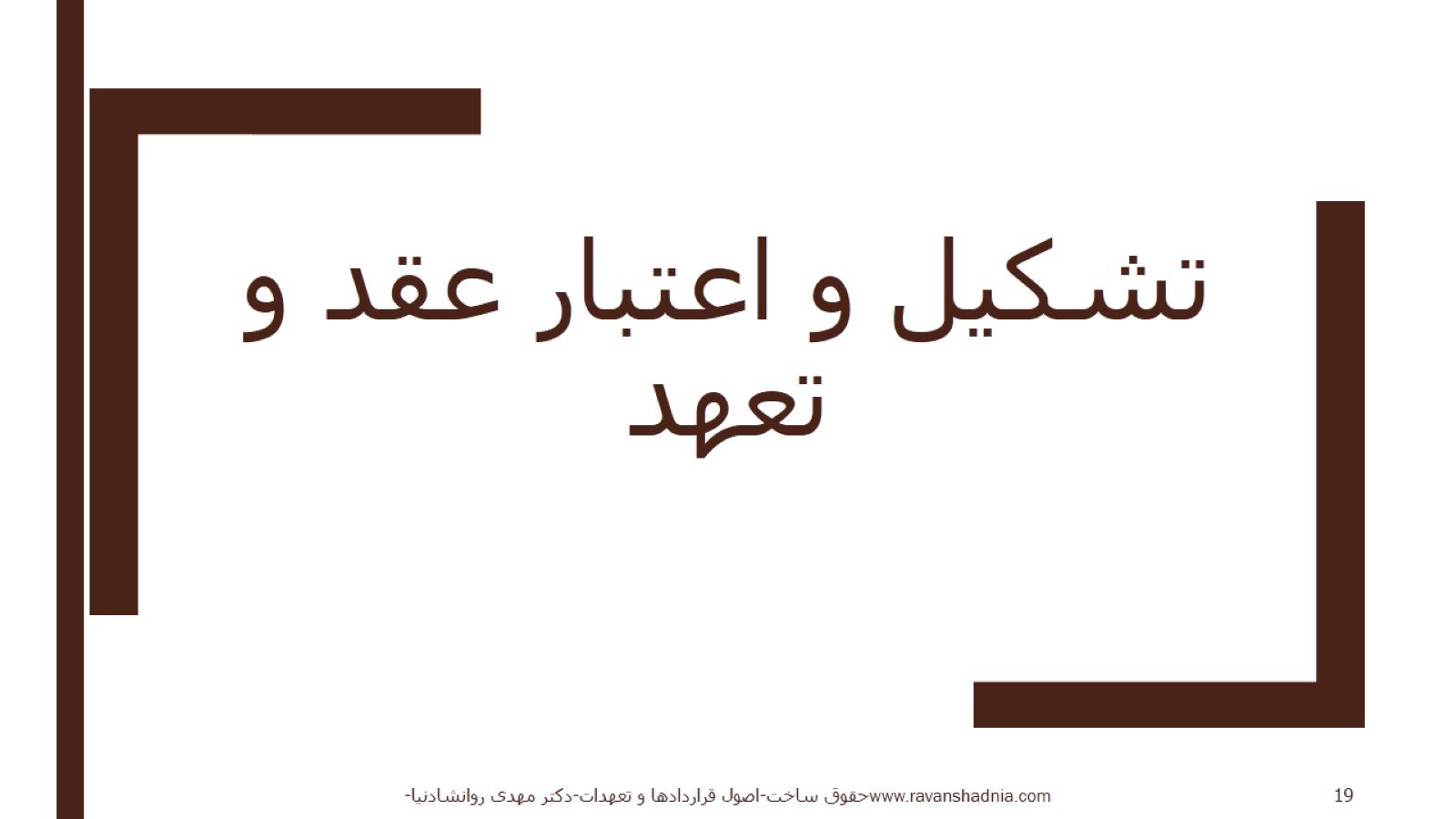 تشکیل و اعتبار عقد و تعهد
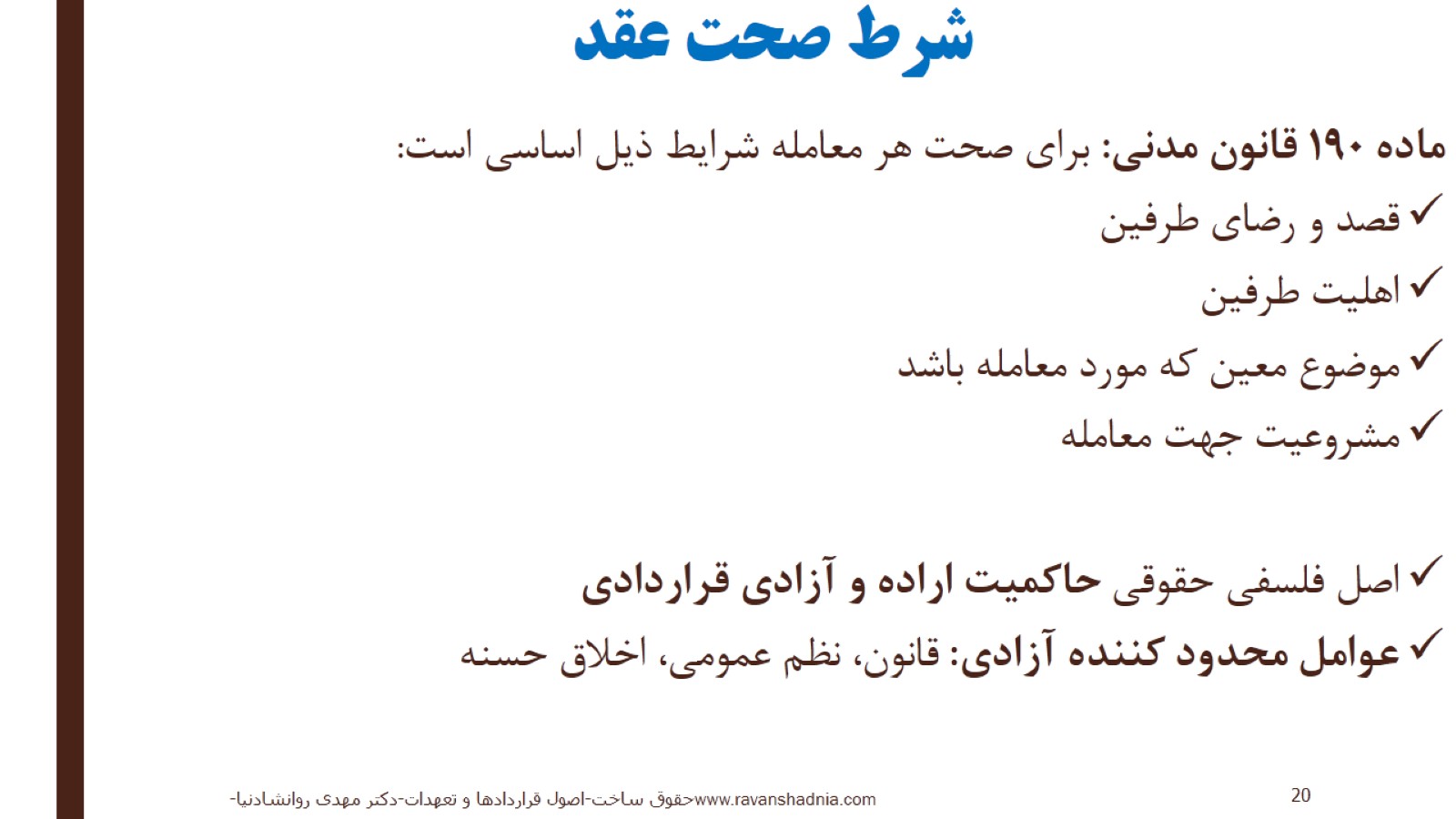 شرط صحت عقد
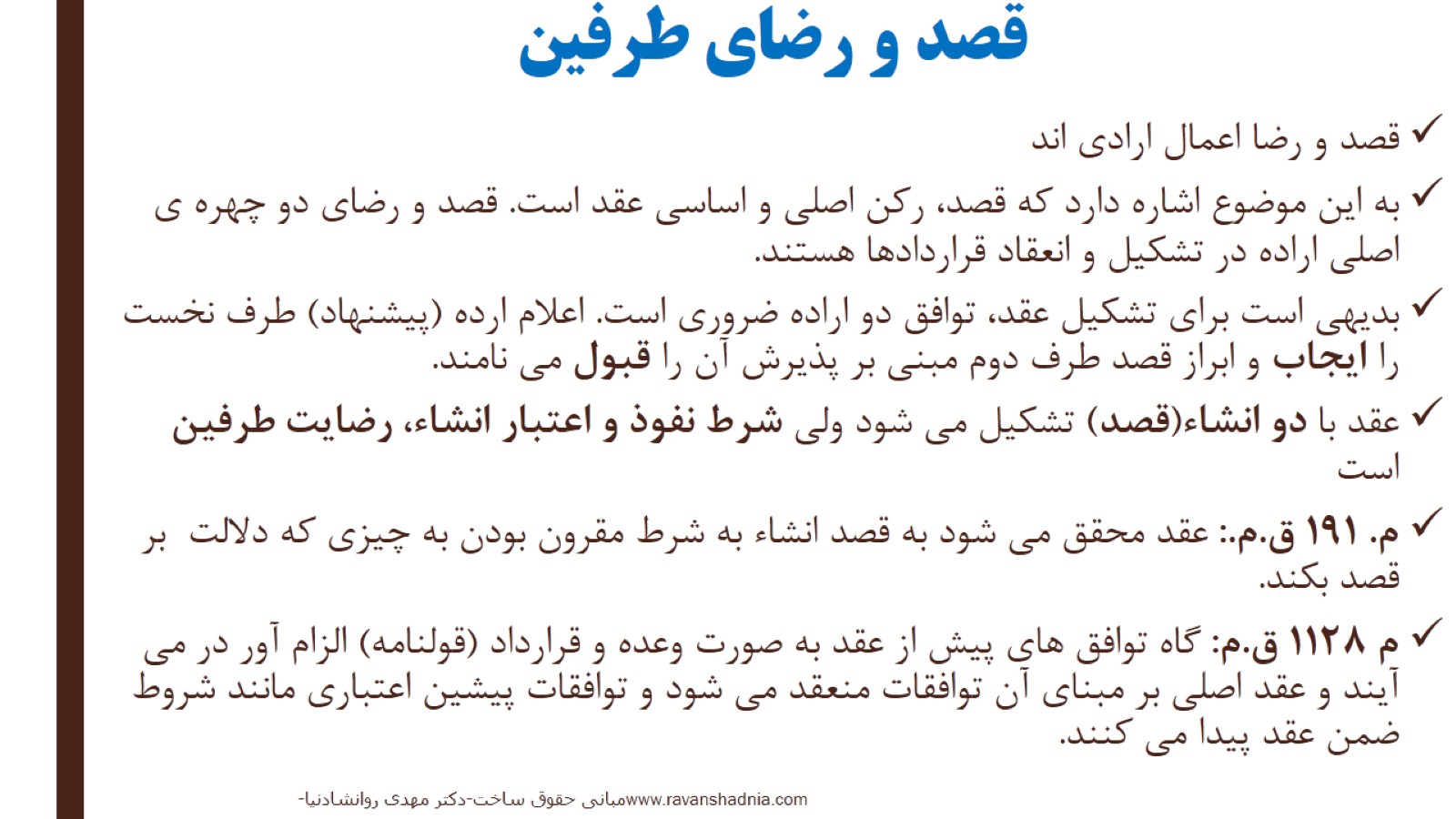 قصد و رضای طرفین
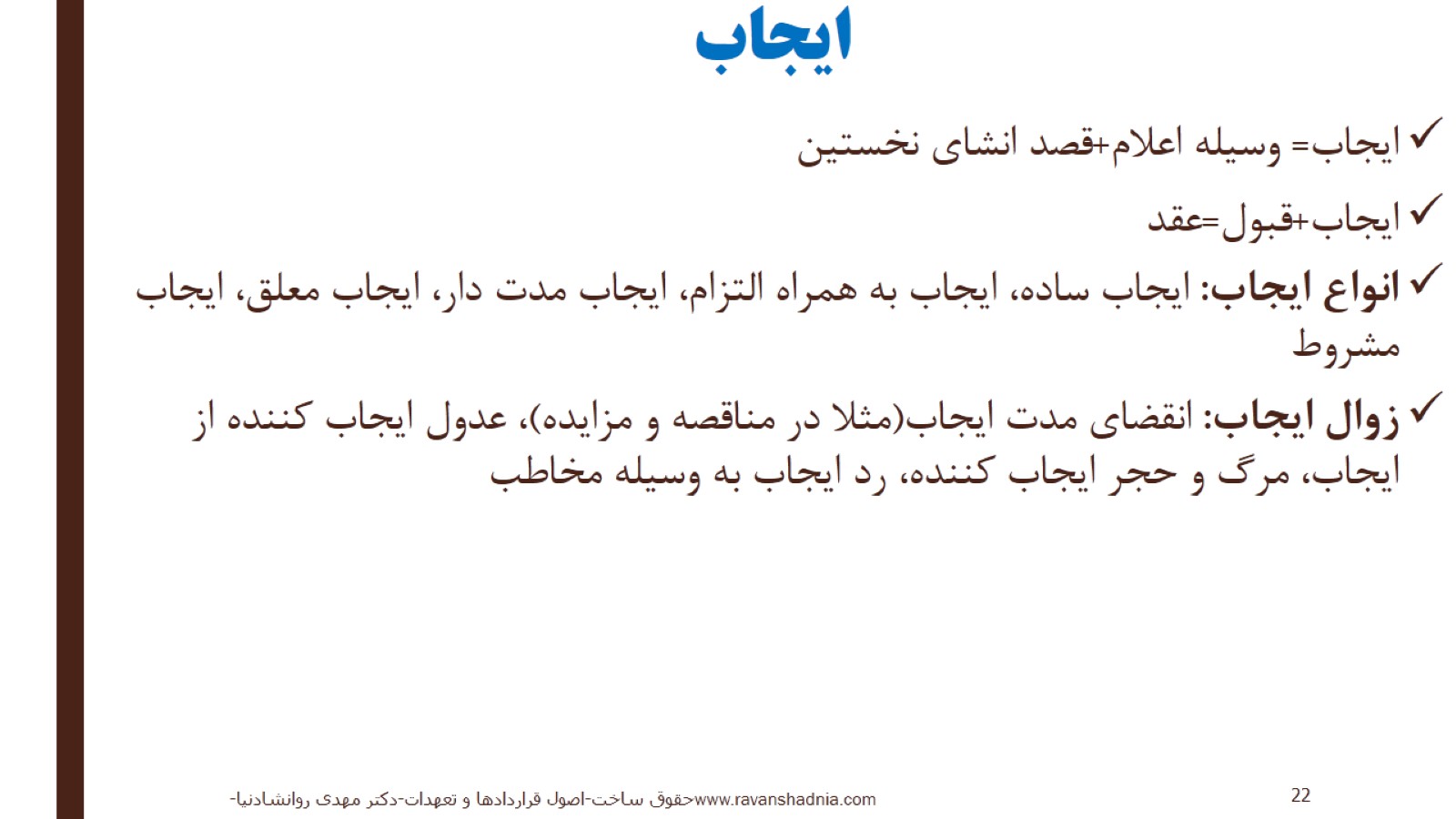 ایجاب
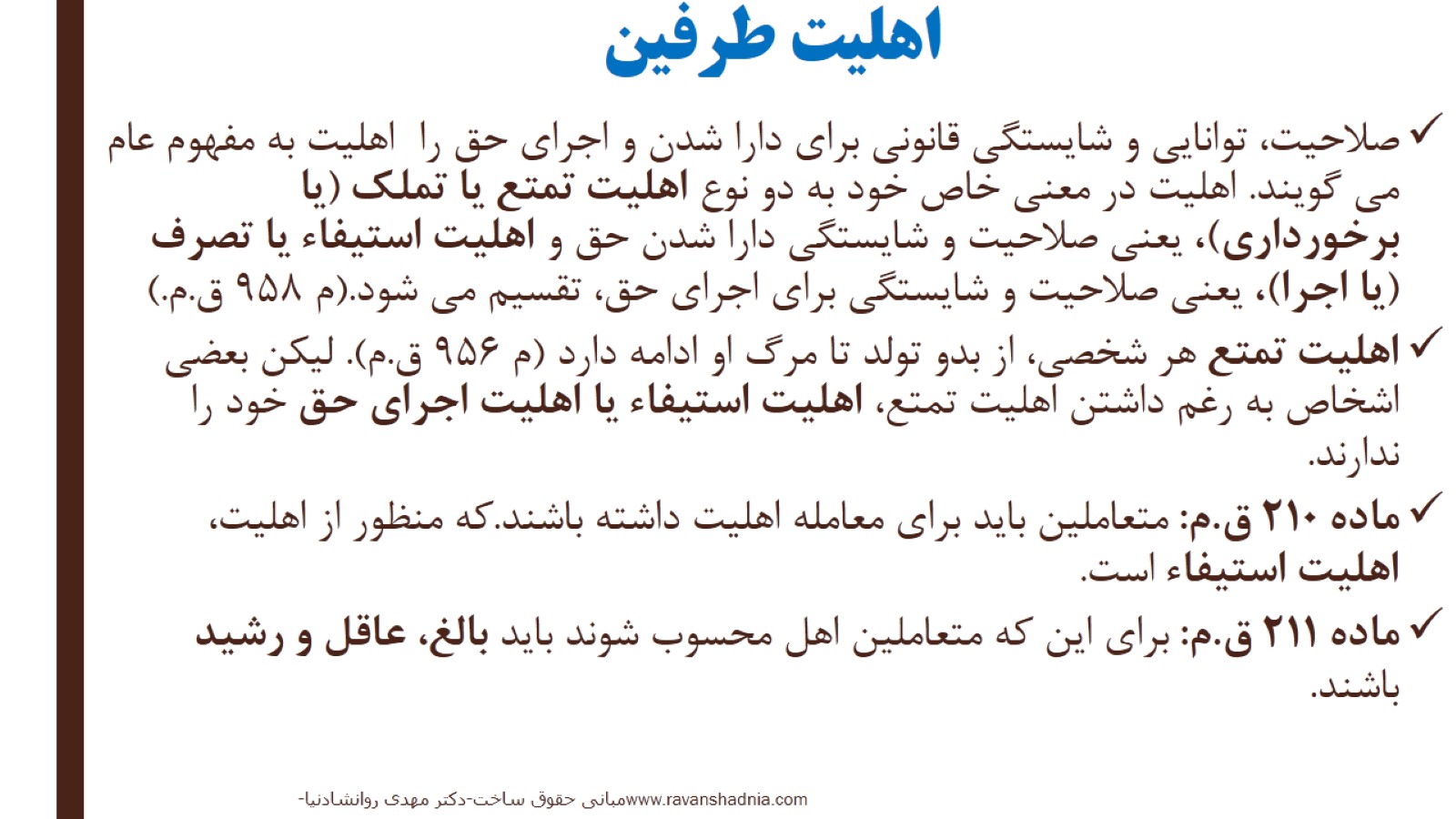 اهلیت طرفین
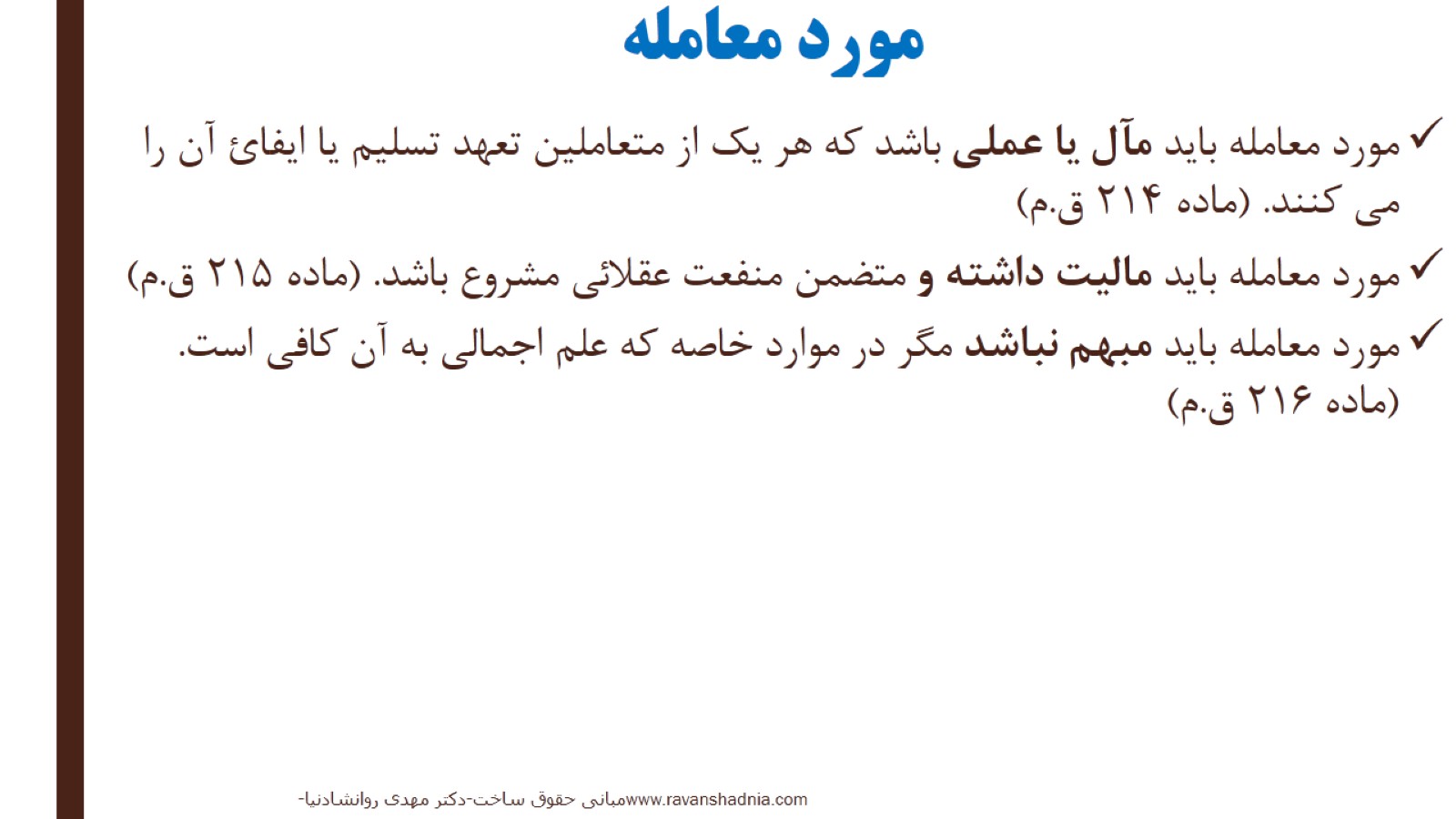 مورد معامله
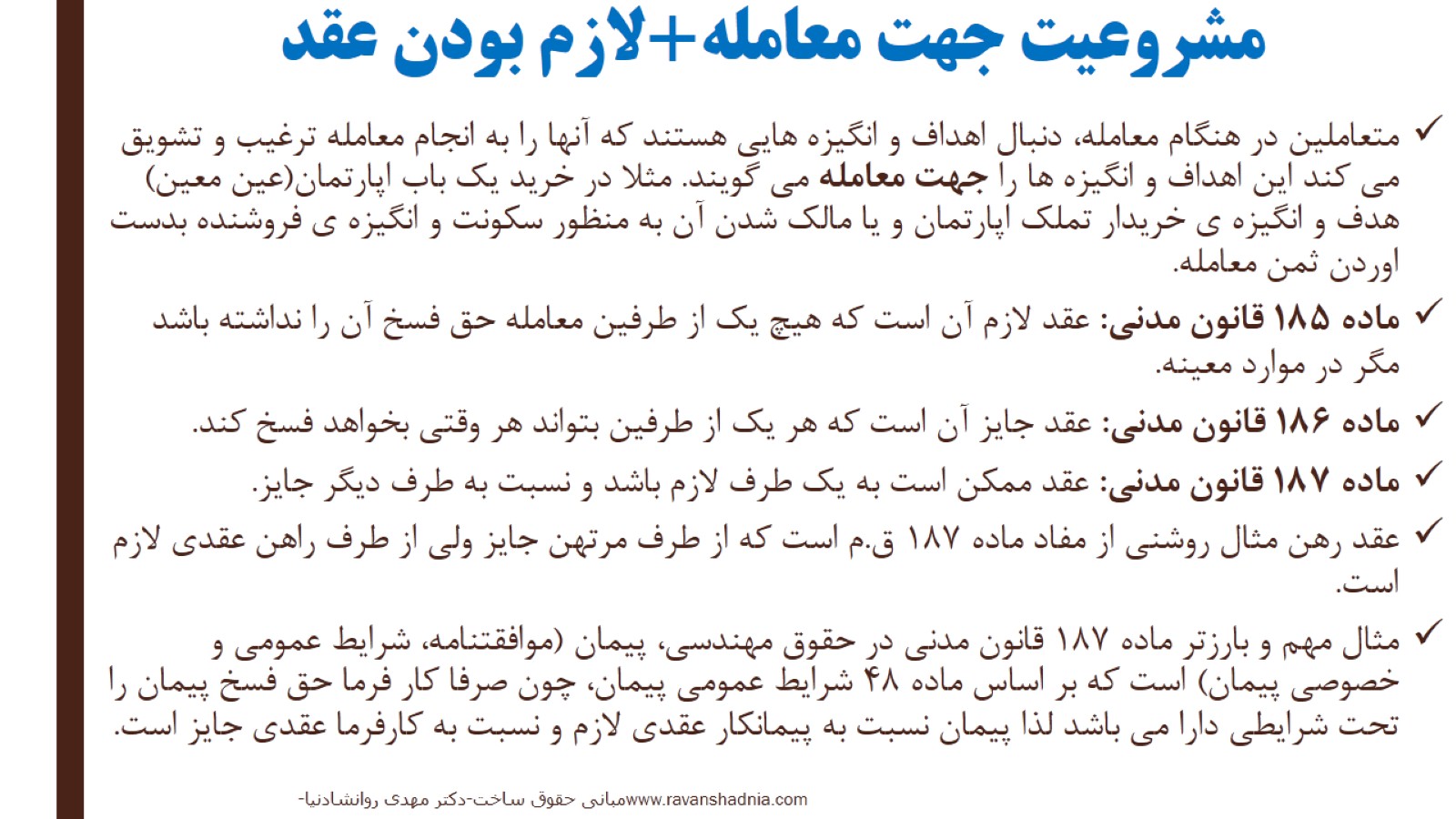 مشروعیت جهت معامله+لازم بودن عقد
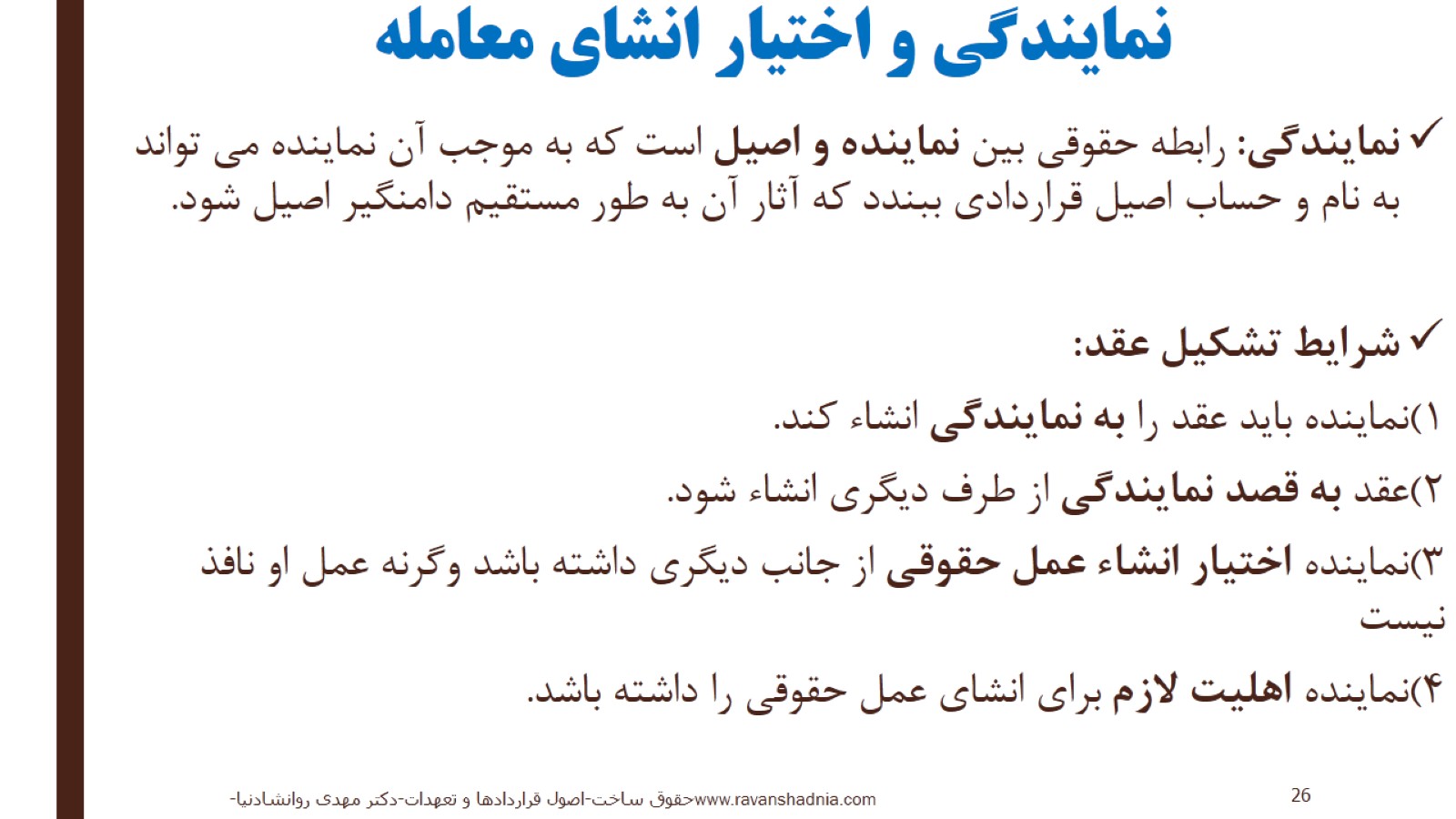 نمایندگی و اختیار انشای معامله
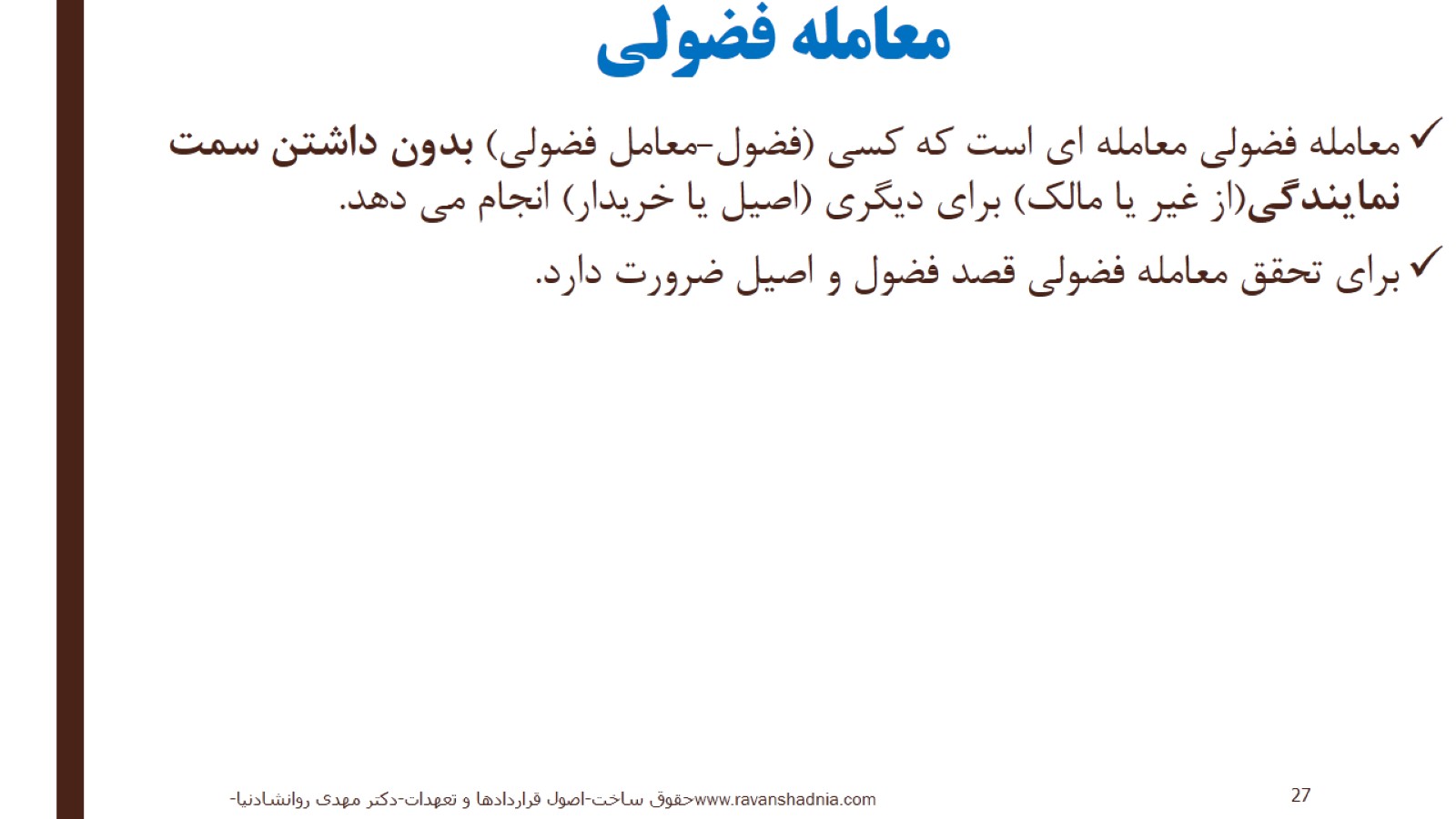 معامله فضولی
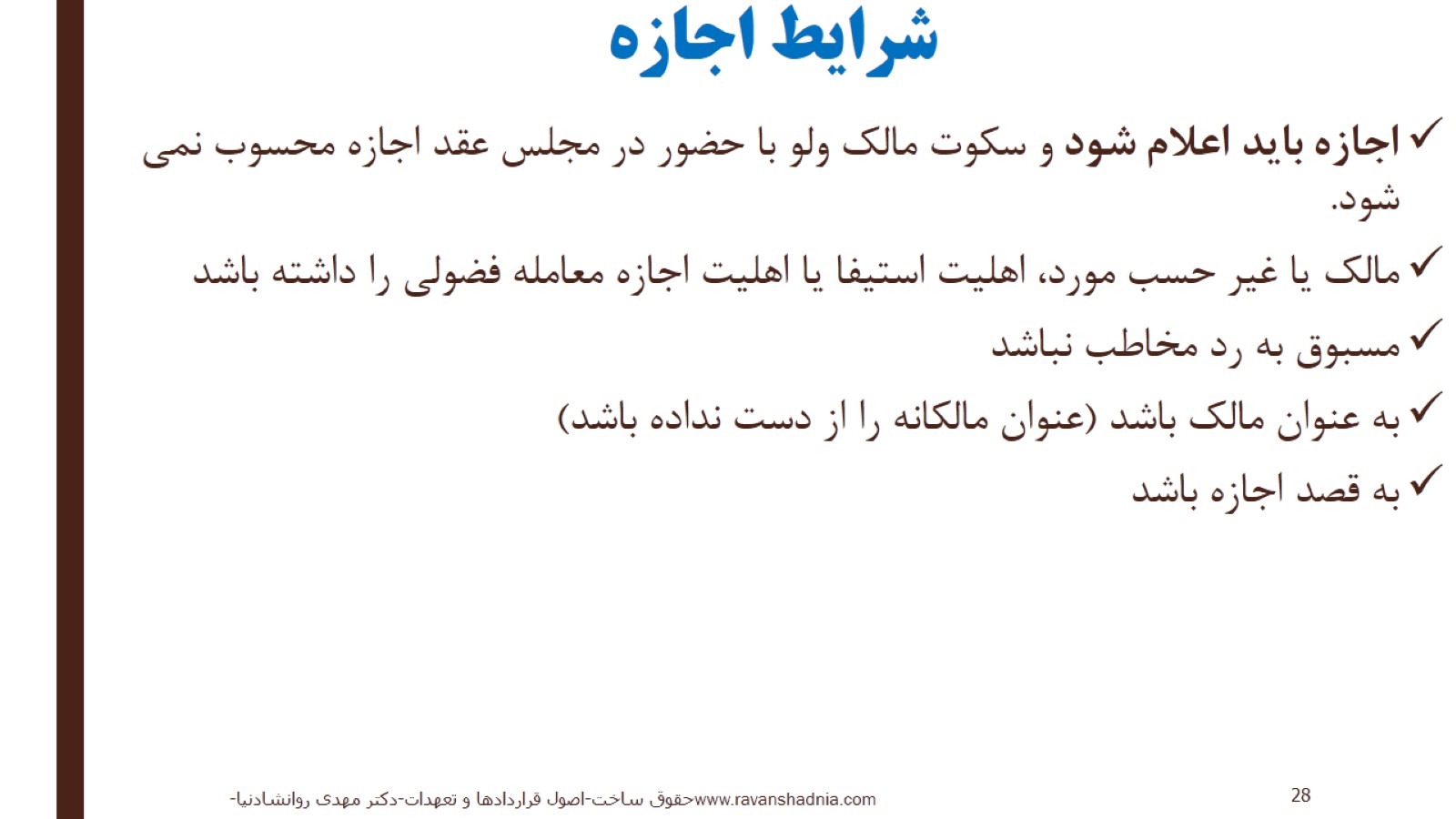 شرایط اجازه
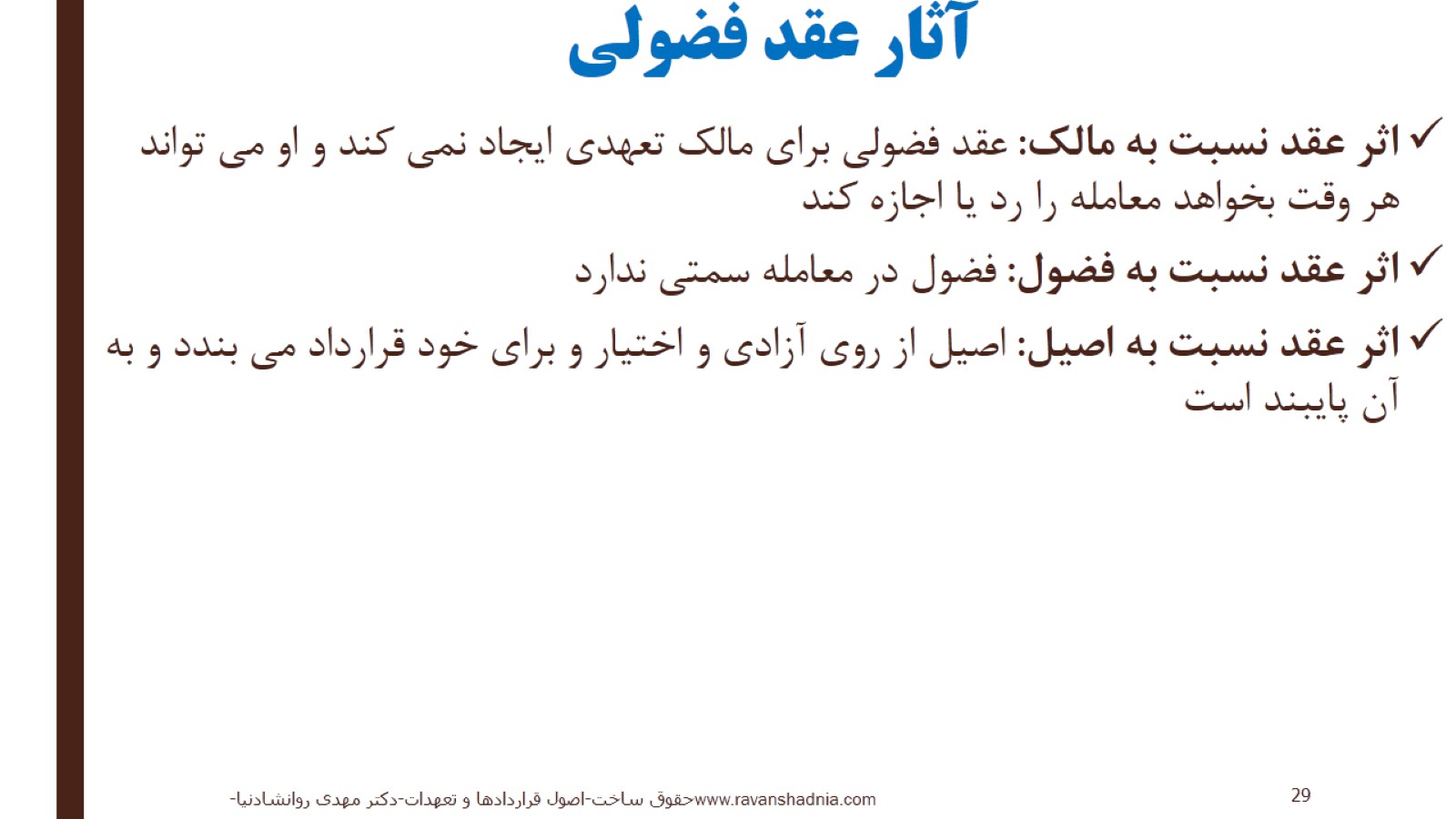 آثار عقد فضولی
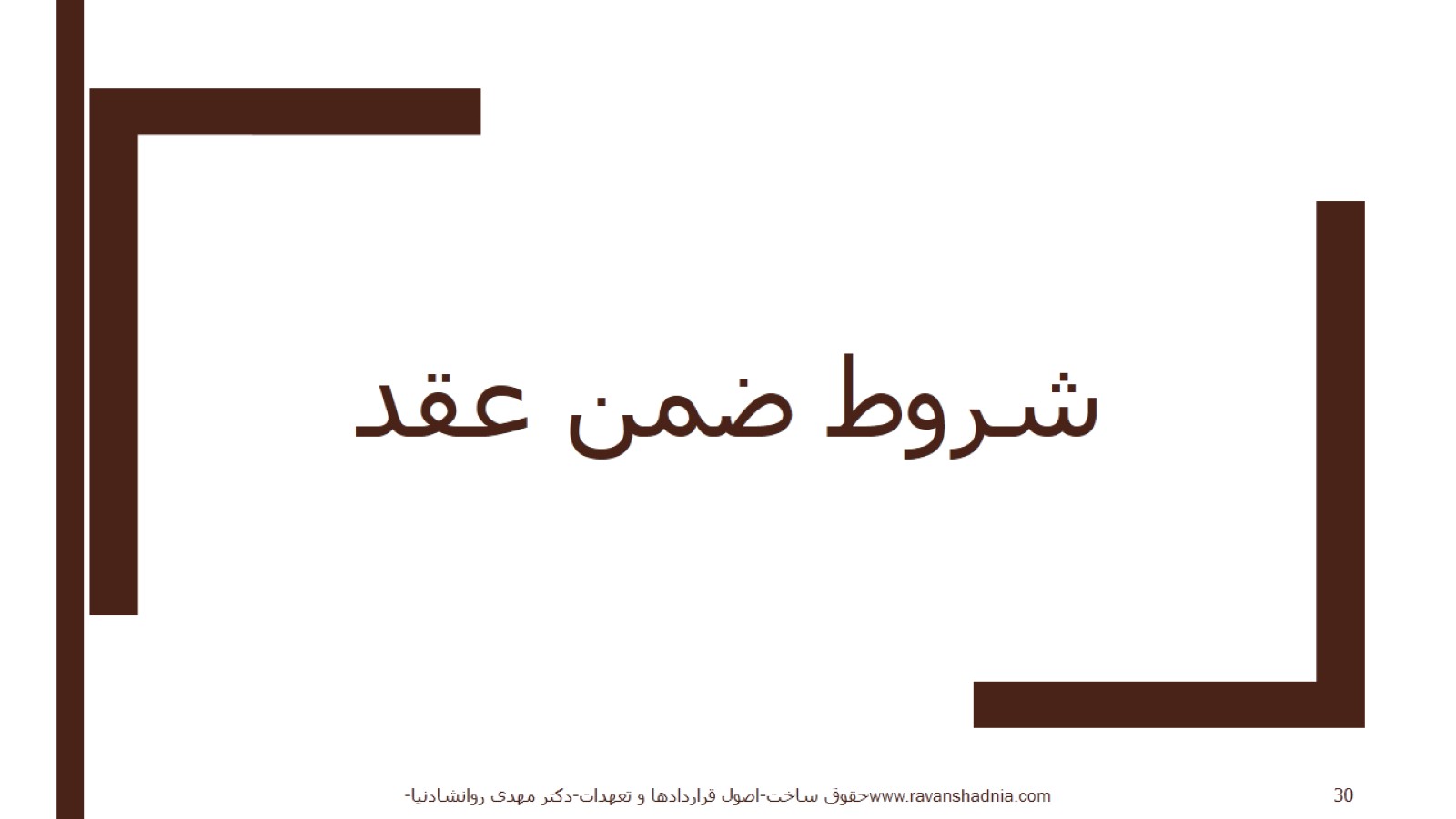 شروط ضمن عقد
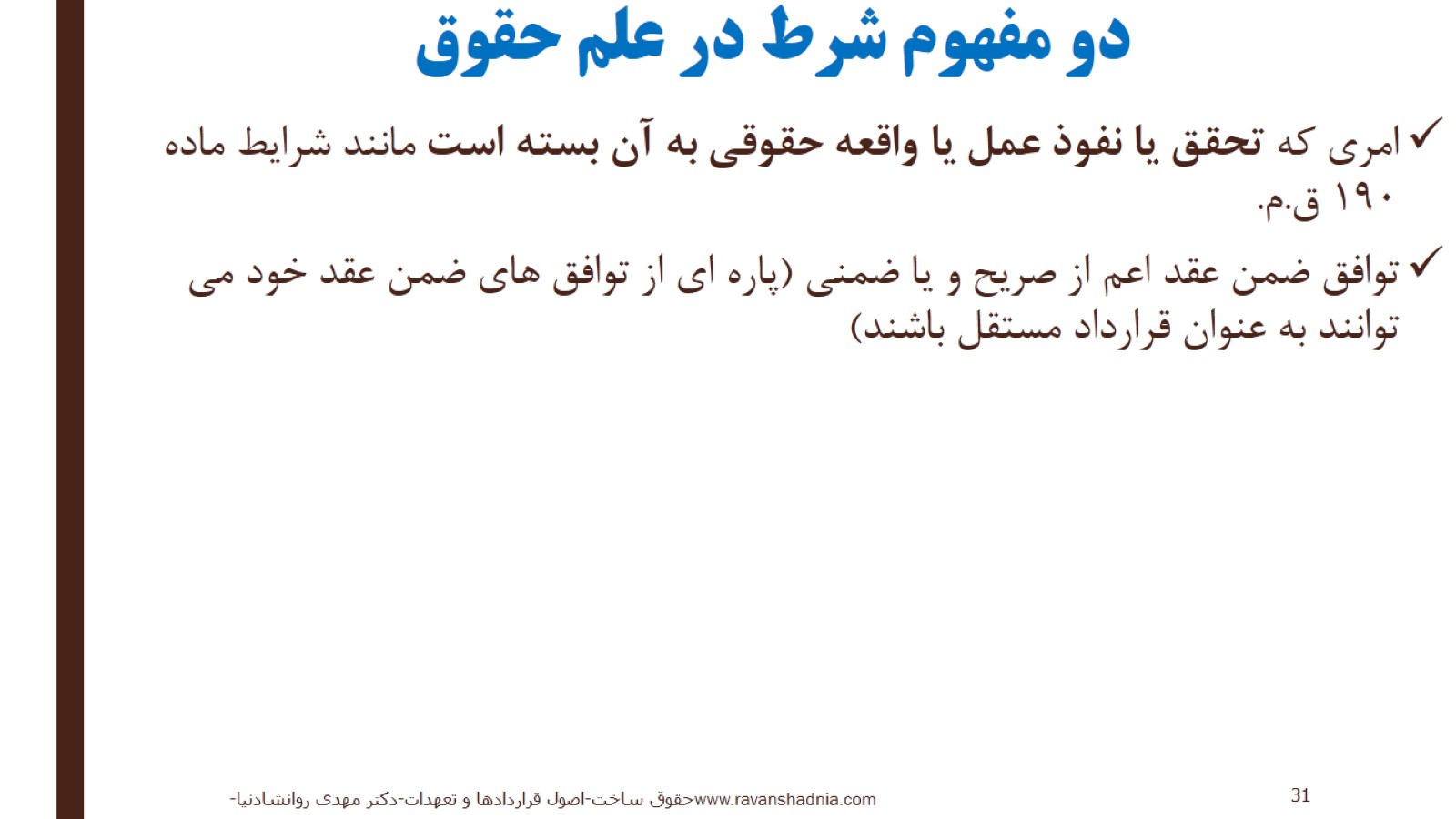 دو مفهوم شرط در علم حقوق
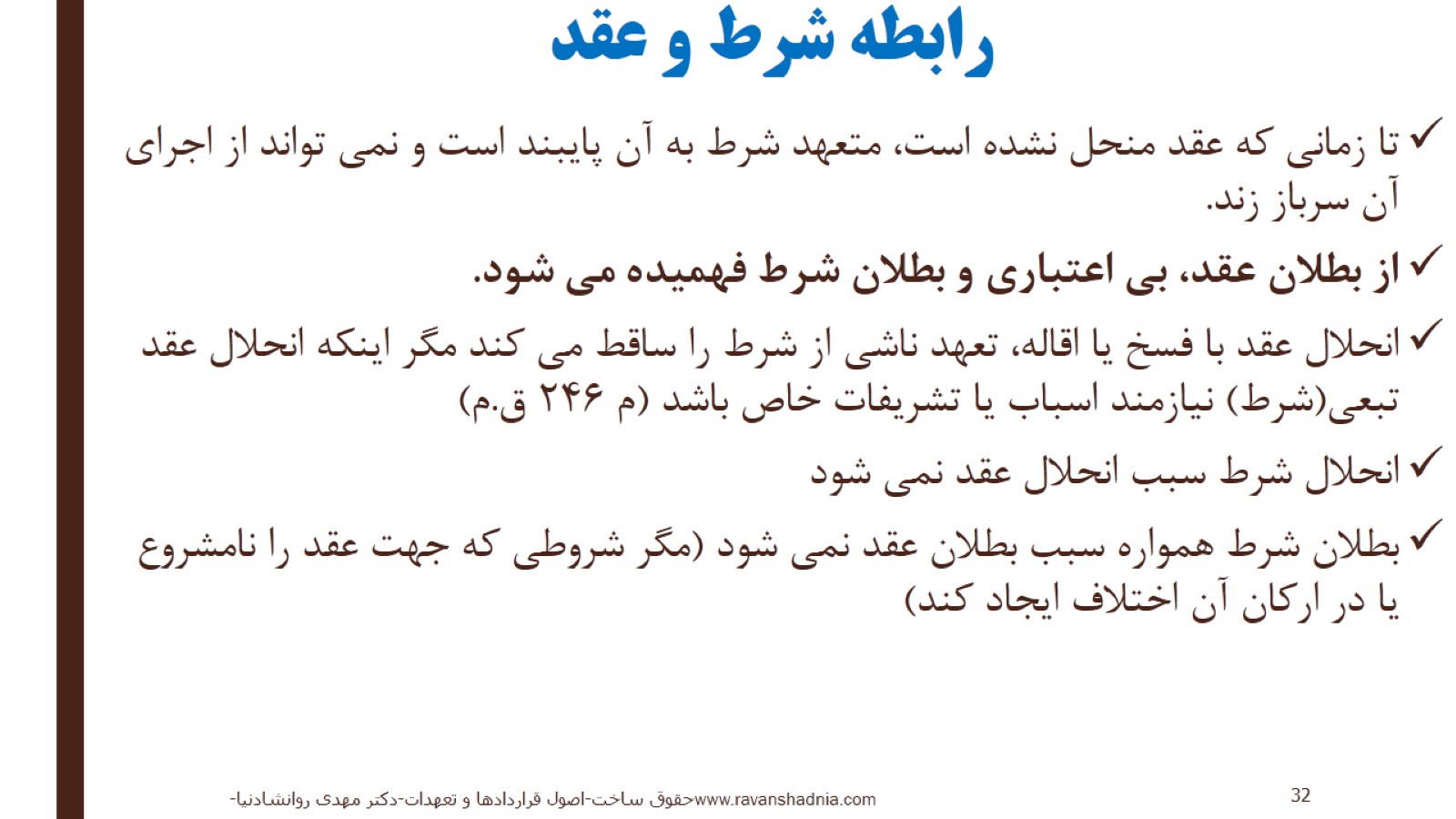 رابطه شرط و عقد
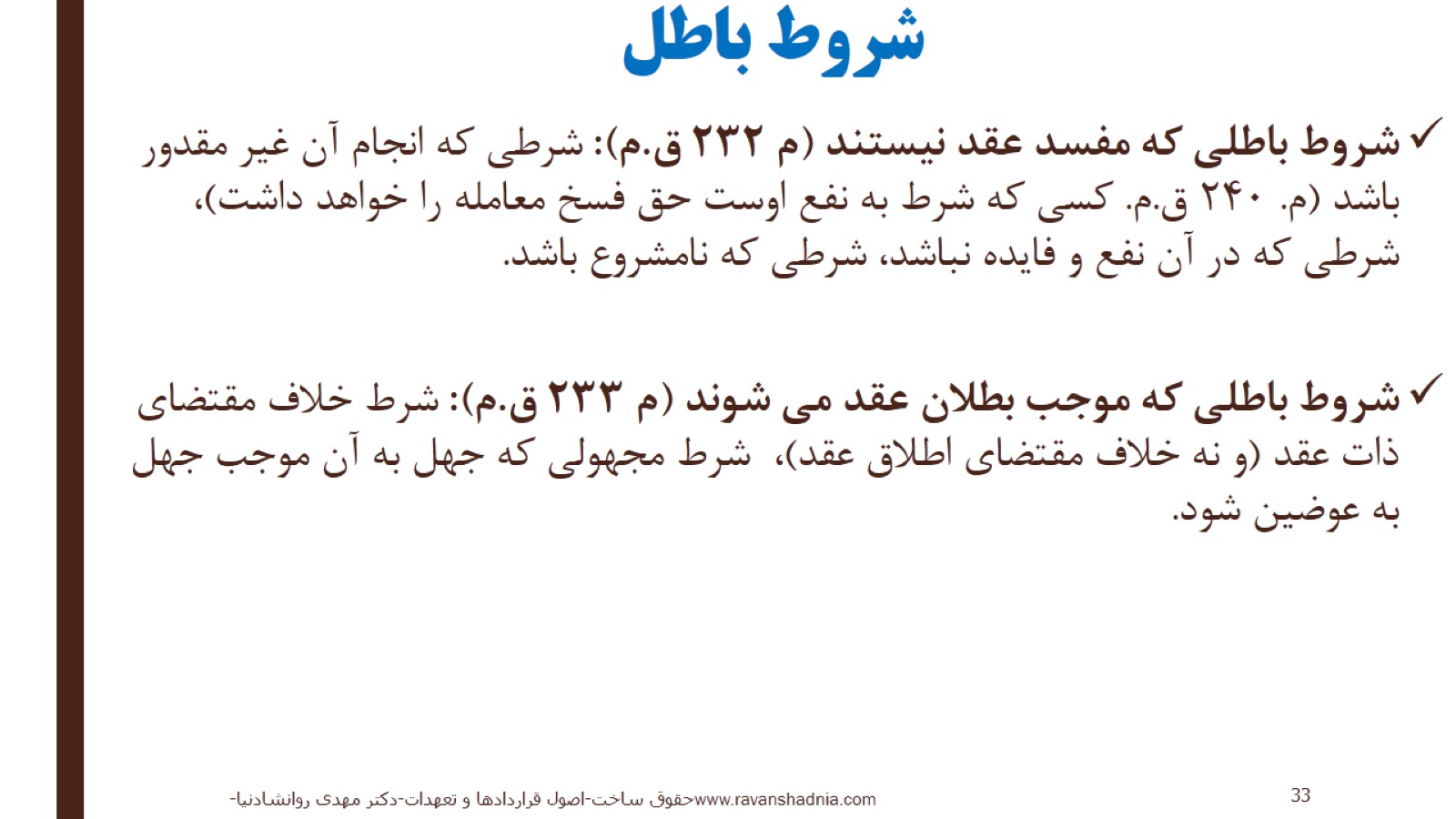 شروط باطل
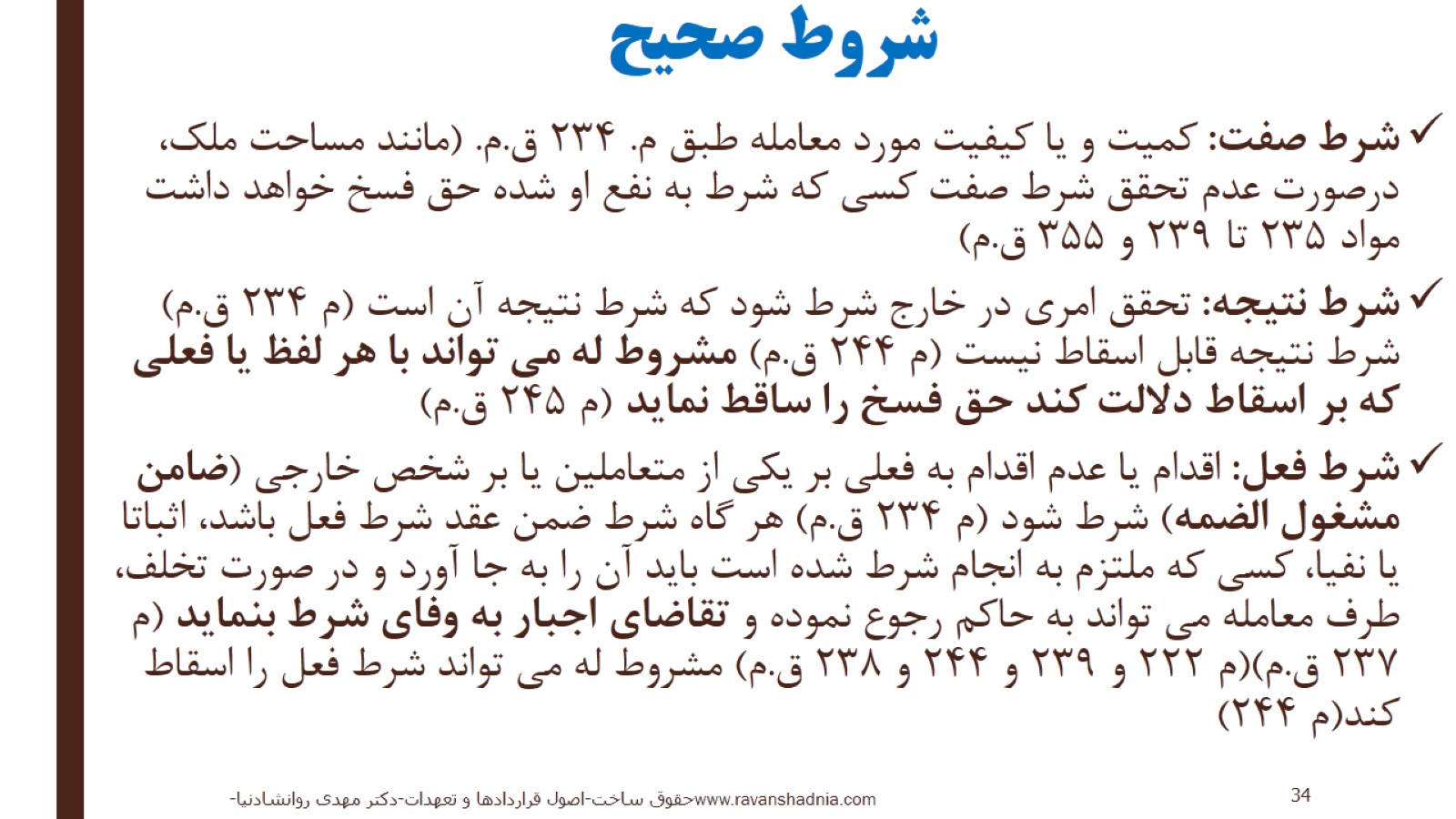 شروط صحیح
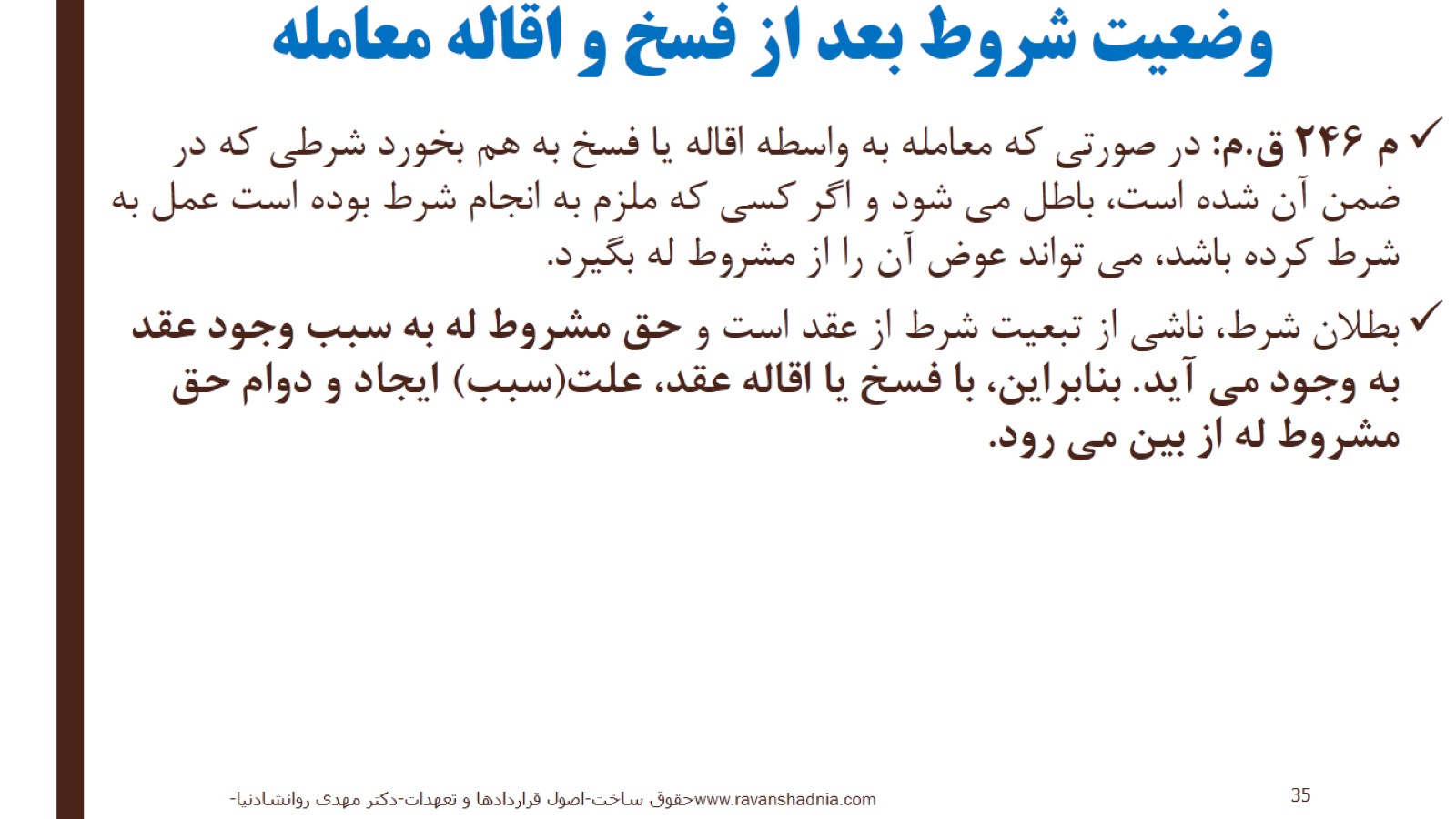 وضعیت شروط بعد از فسخ و اقاله معامله
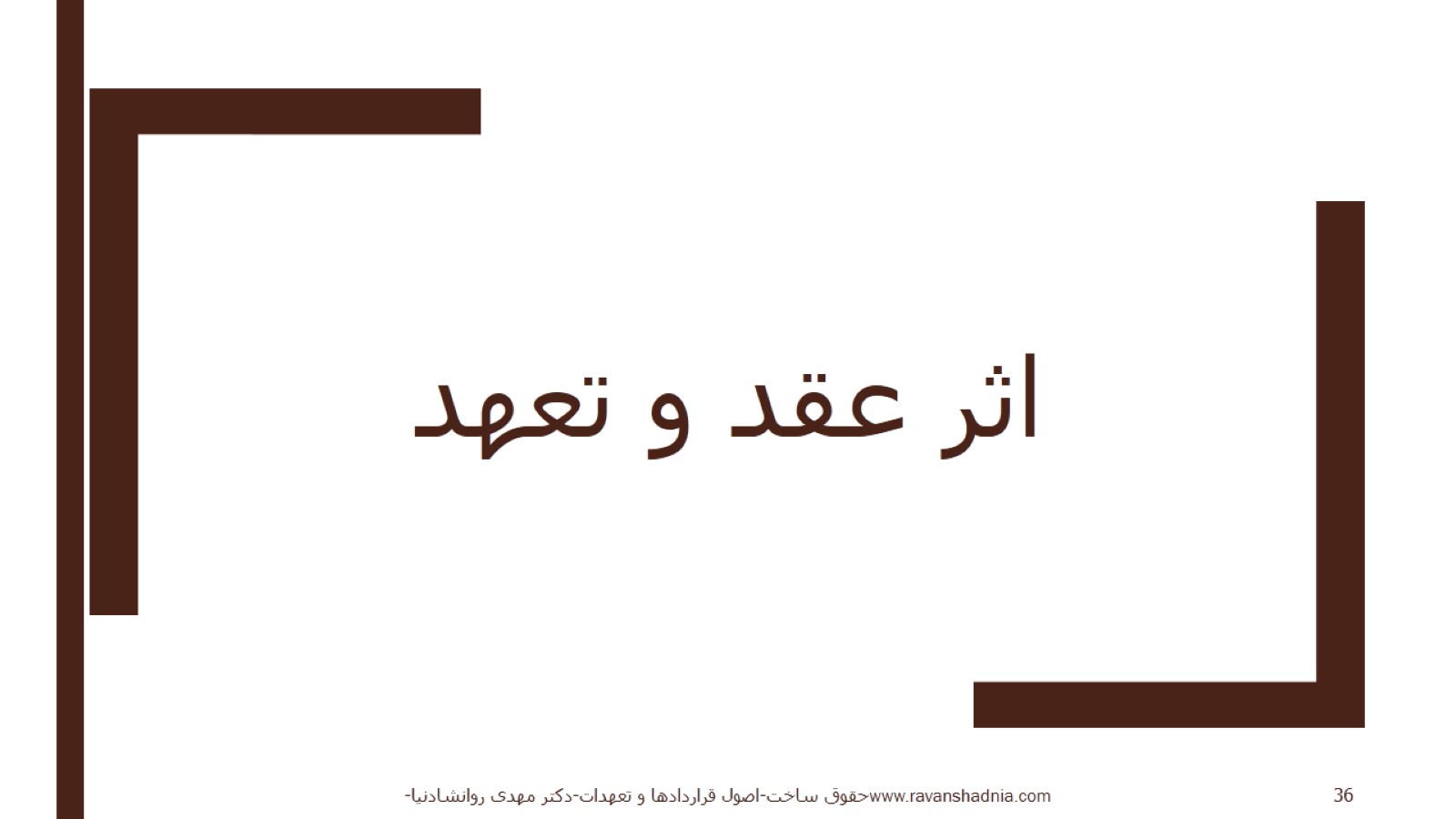 اثر عقد و تعهد
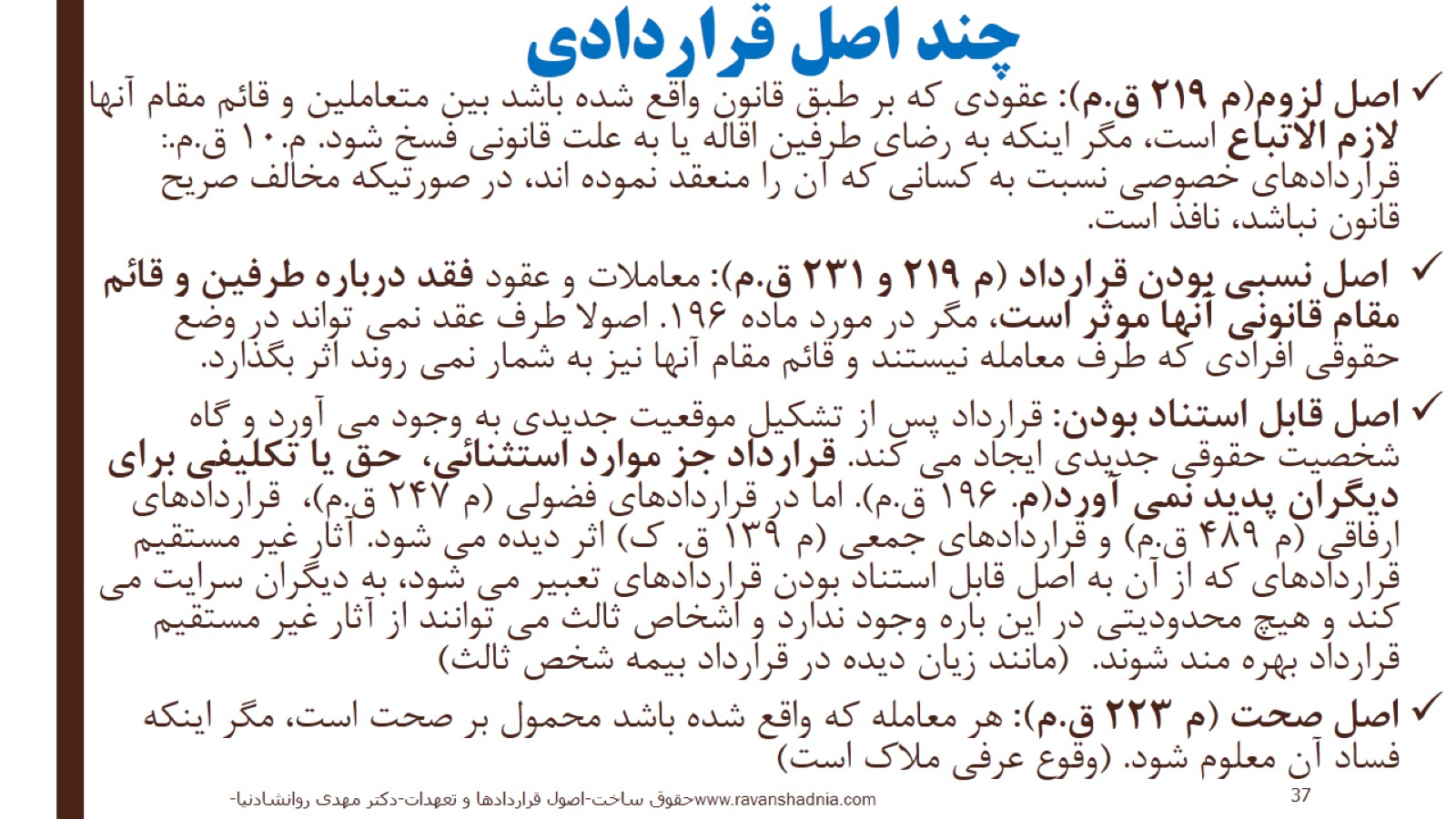 چند اصل قراردادی
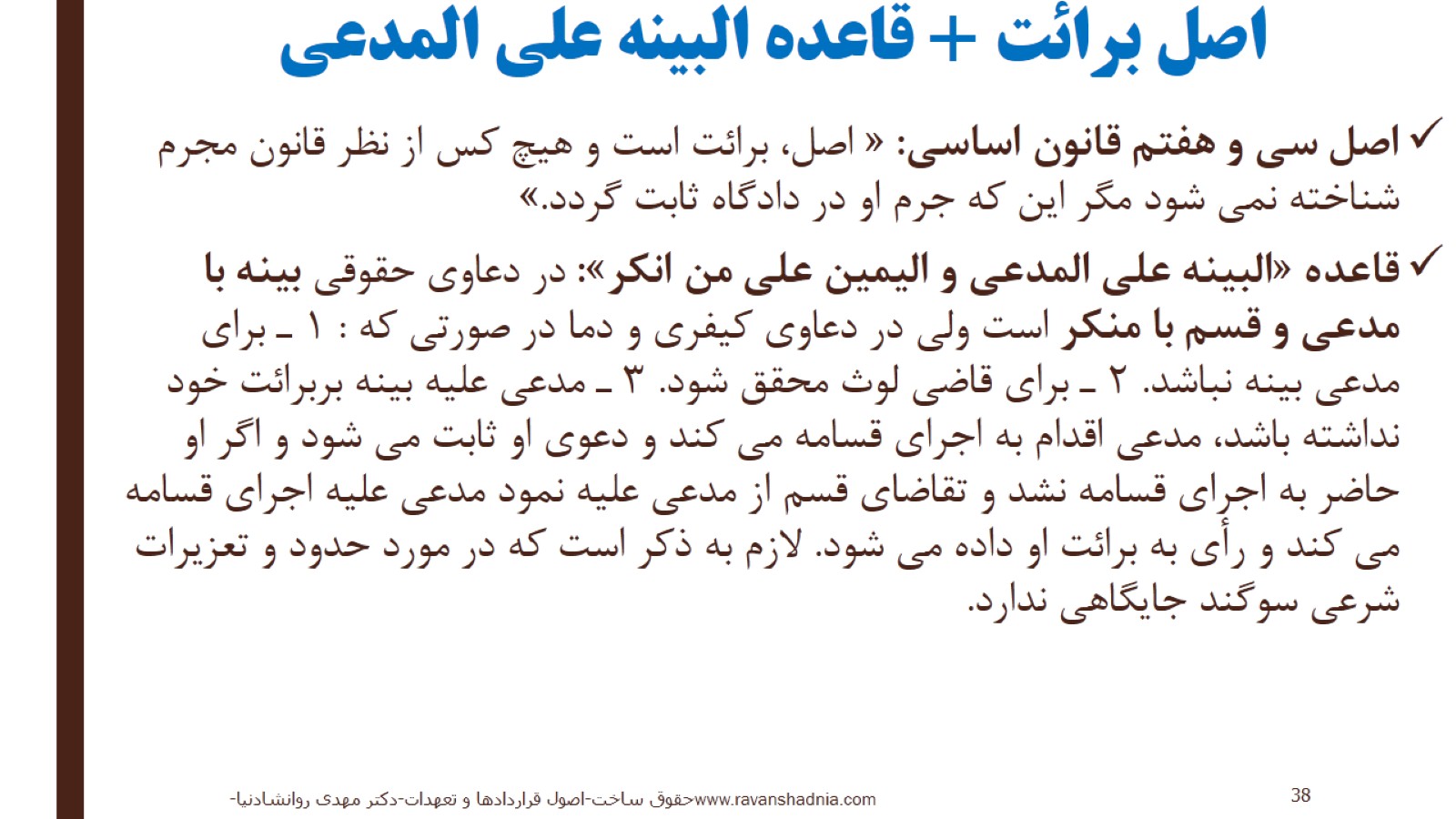 اصل برائت + قاعده البینه علی المدعی
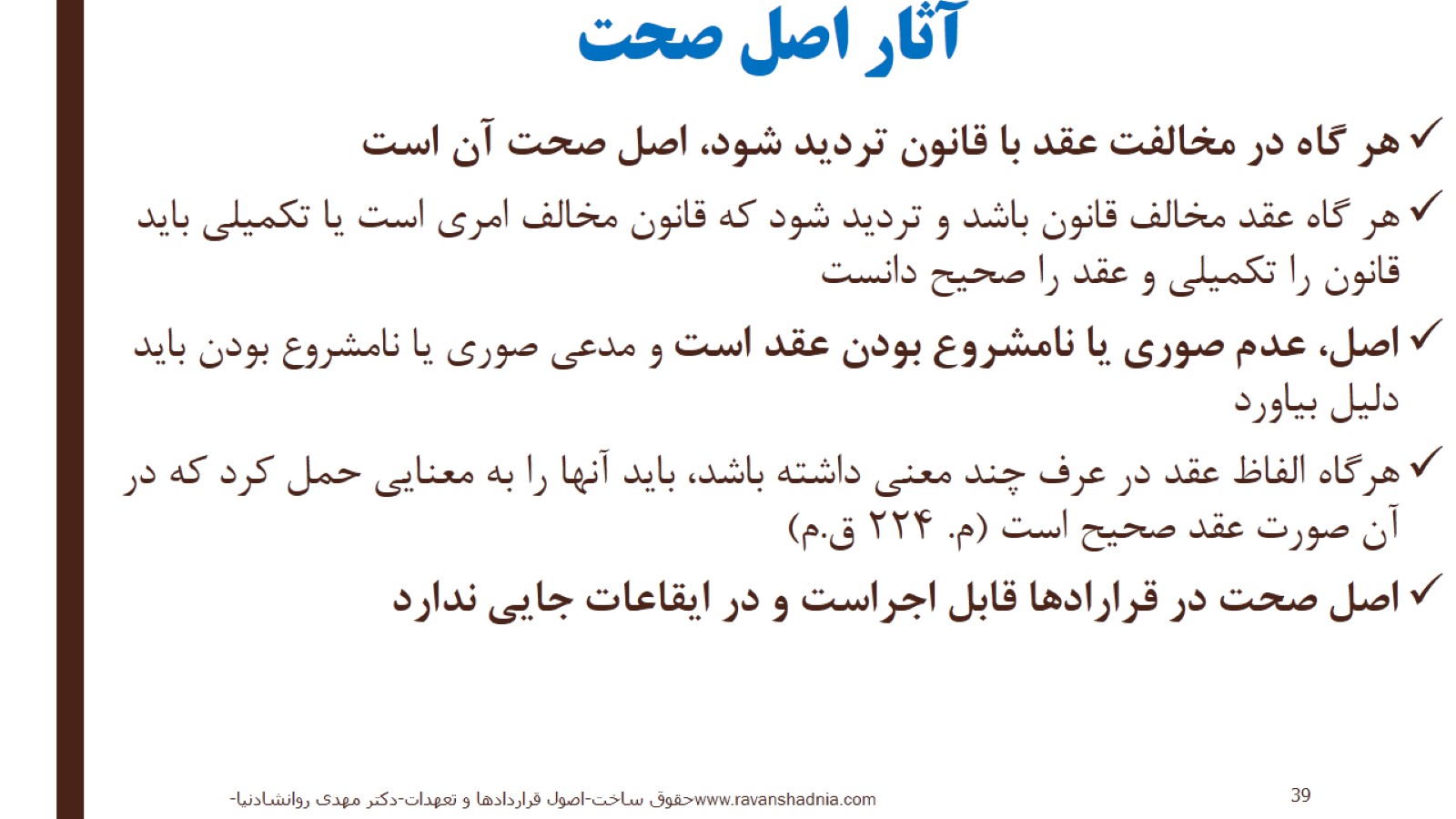 آثار اصل صحت
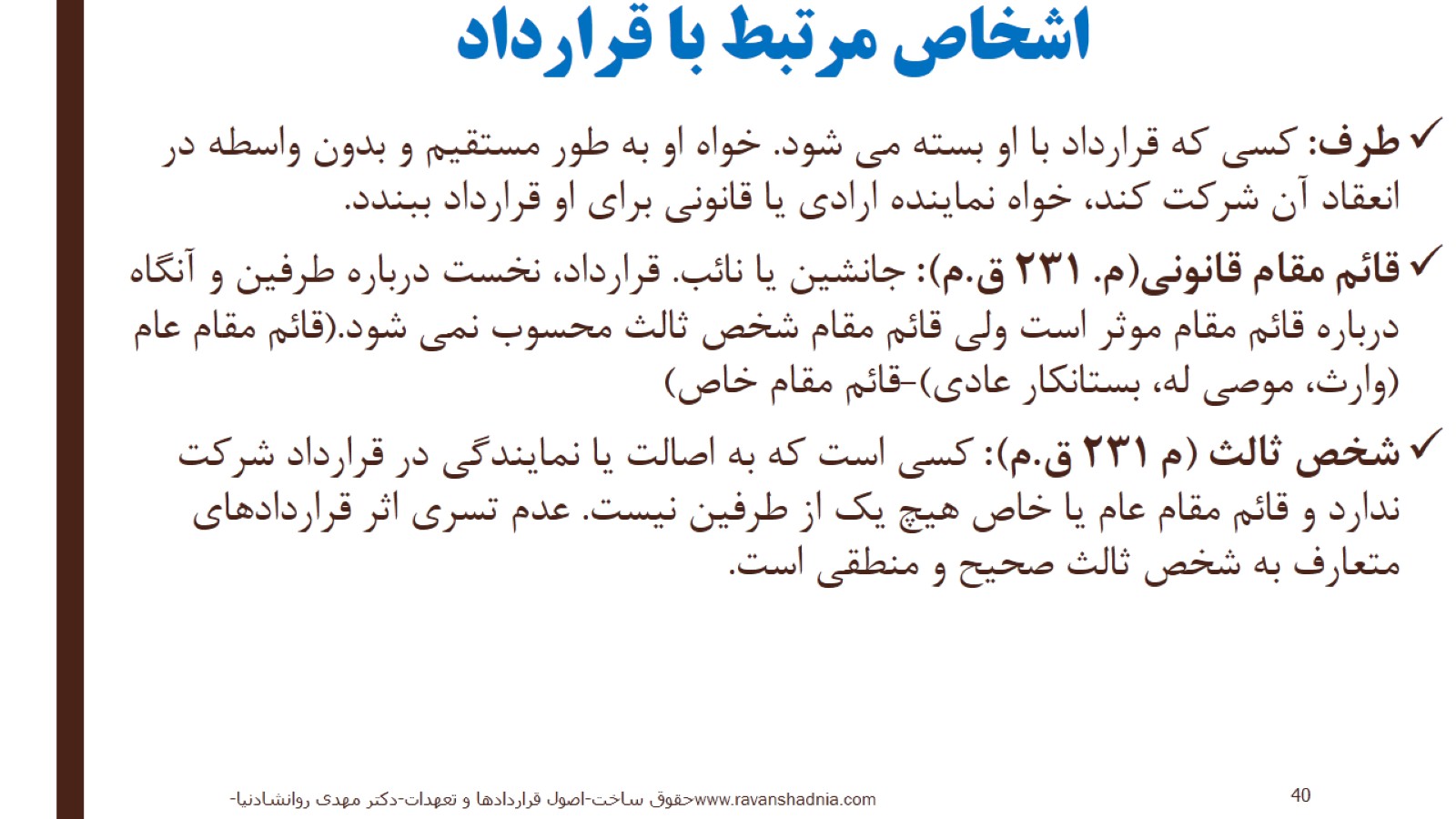 اشخاص مرتبط با قرارداد
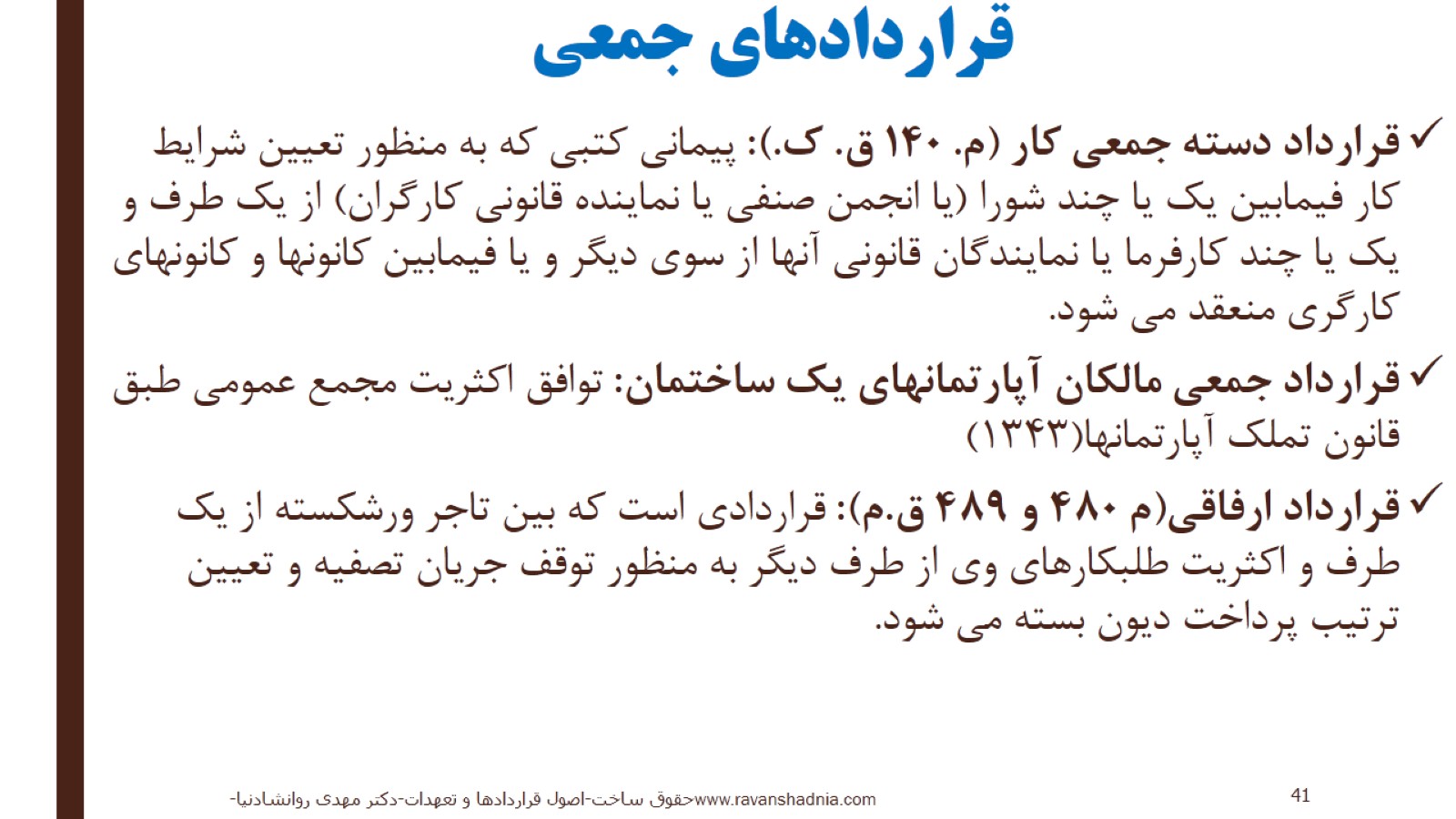 قراردادهای جمعی
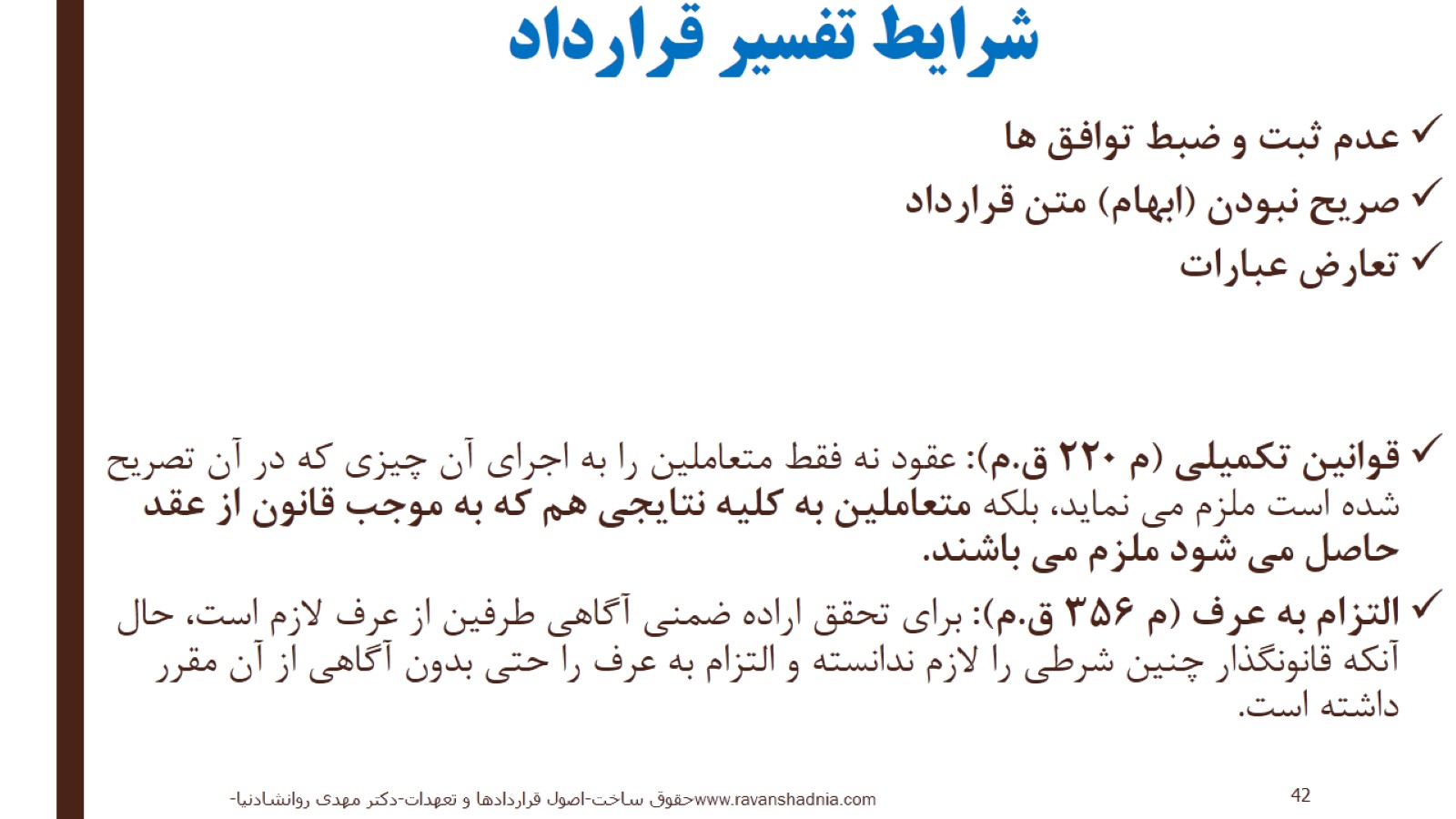 شرایط تفسیر قرارداد
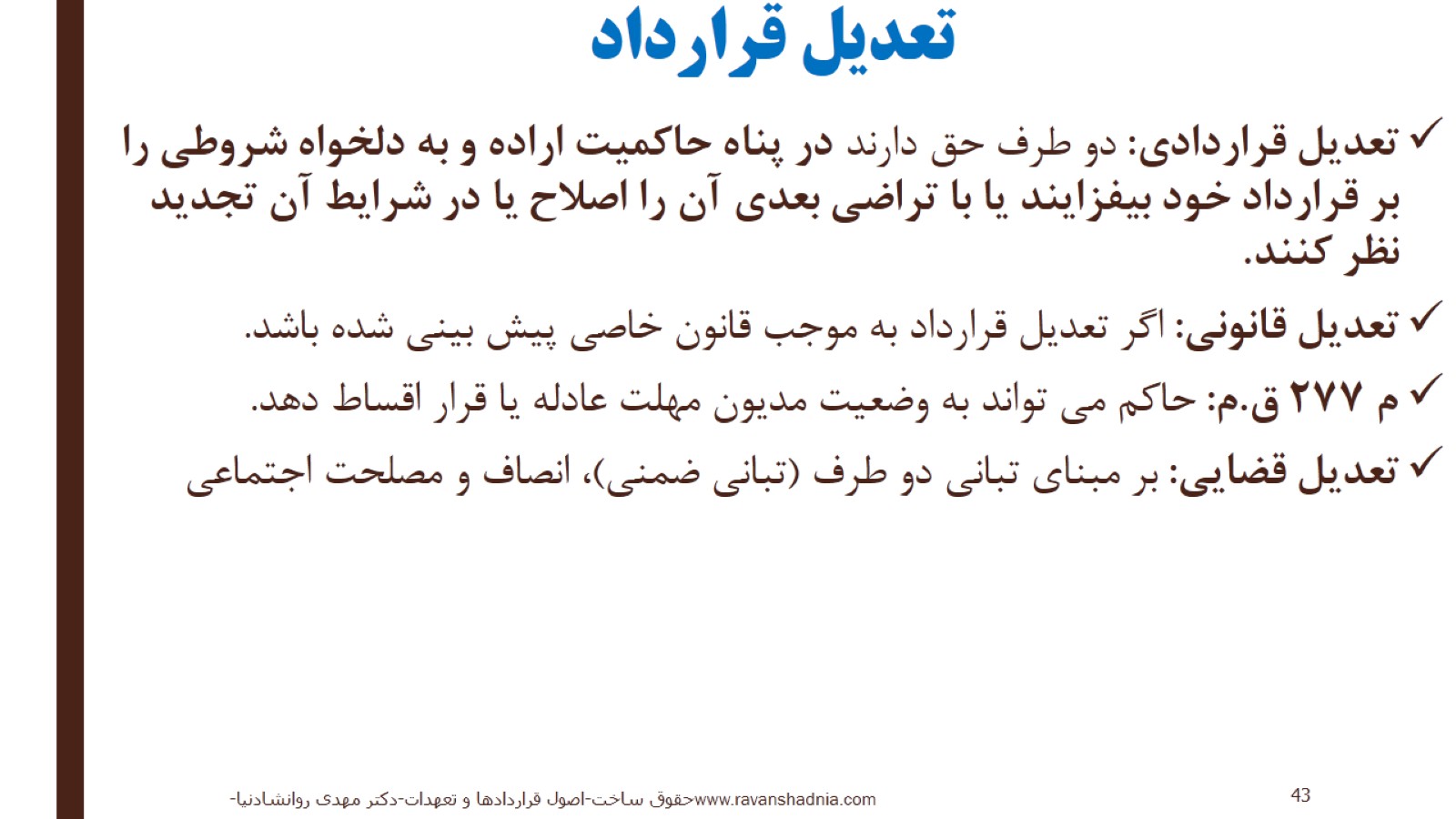 تعدیل قرارداد
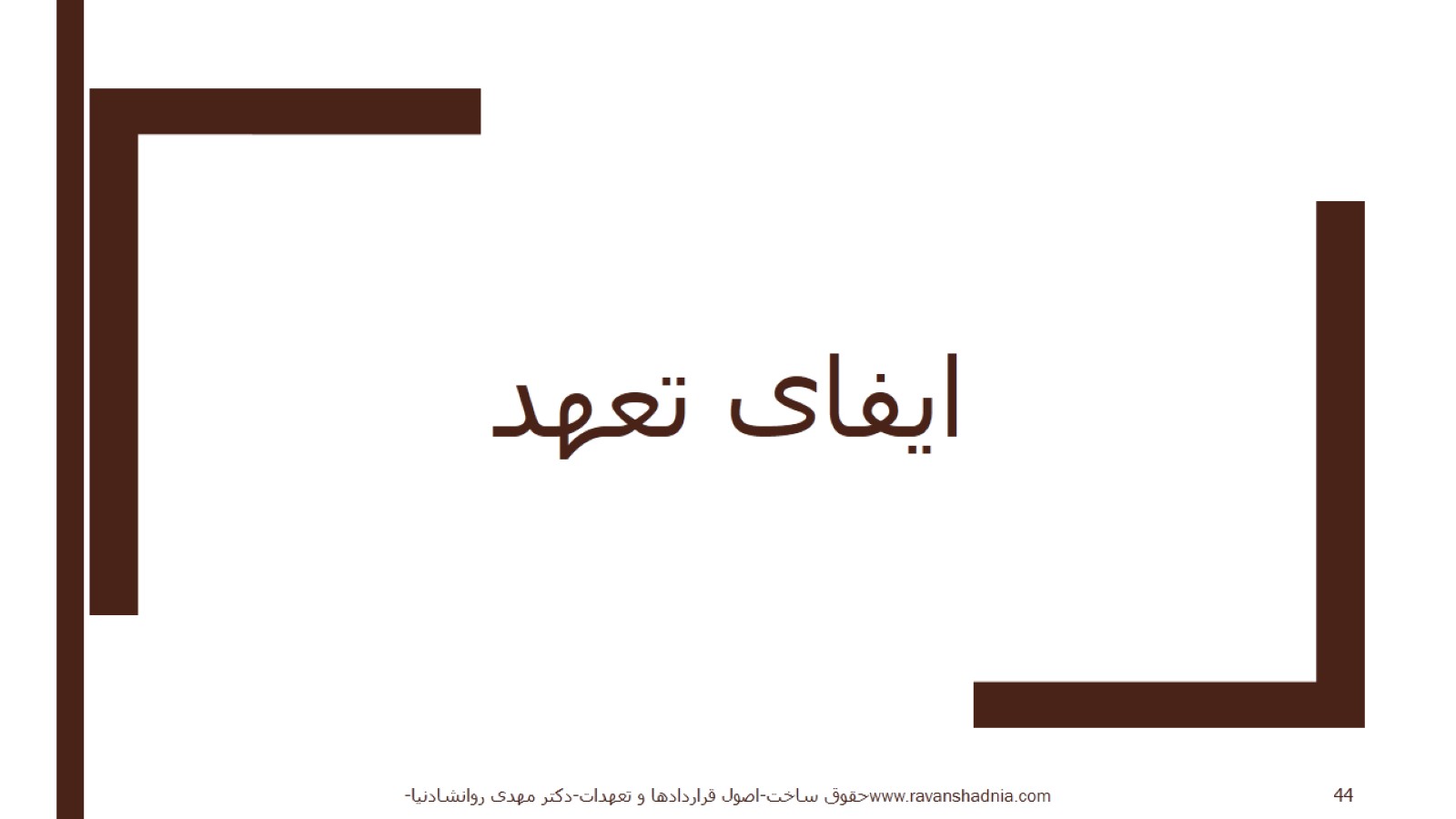 ایفای تعهد
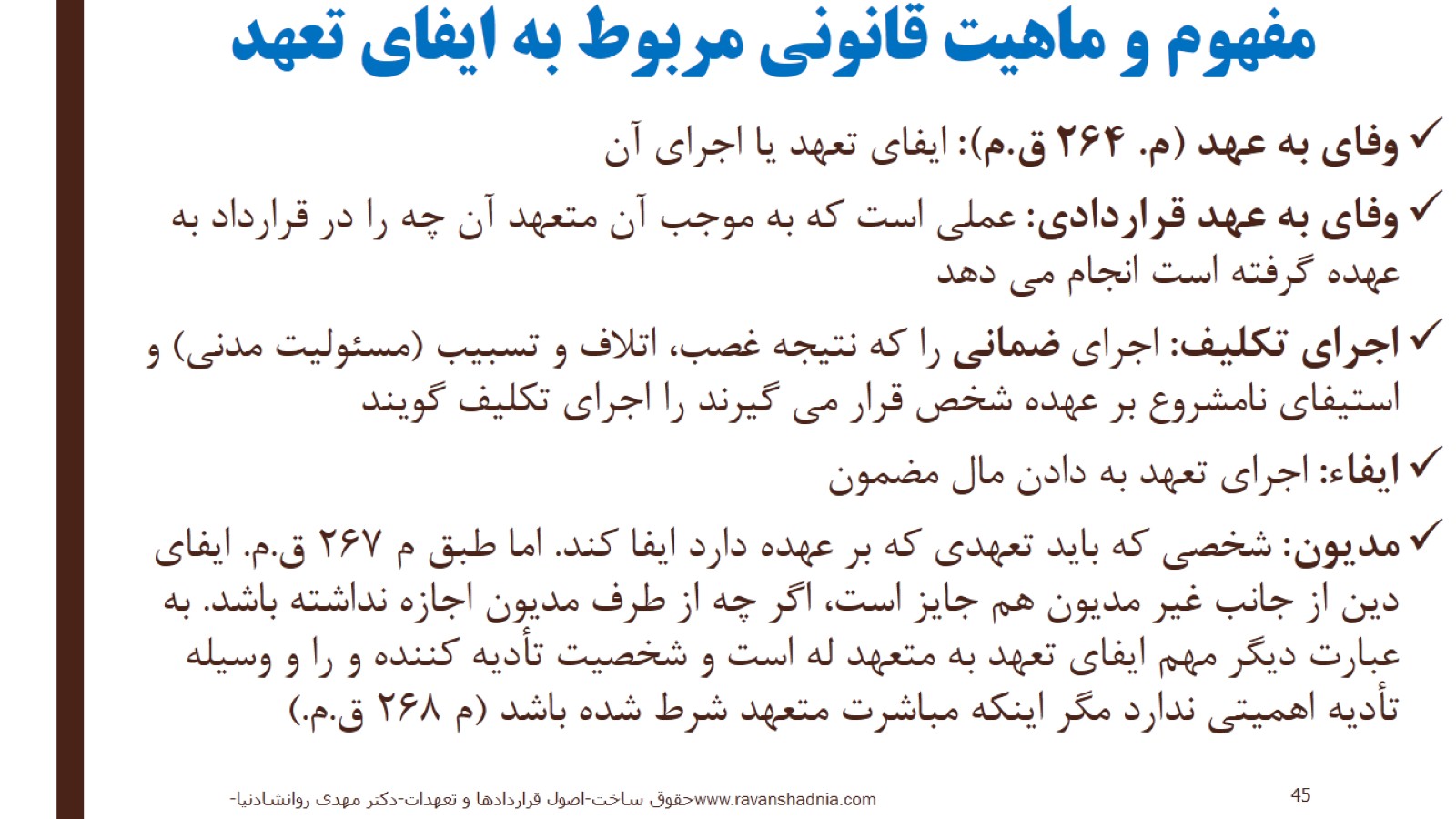 مفهوم و ماهیت قانونی مربوط به ایفای تعهد
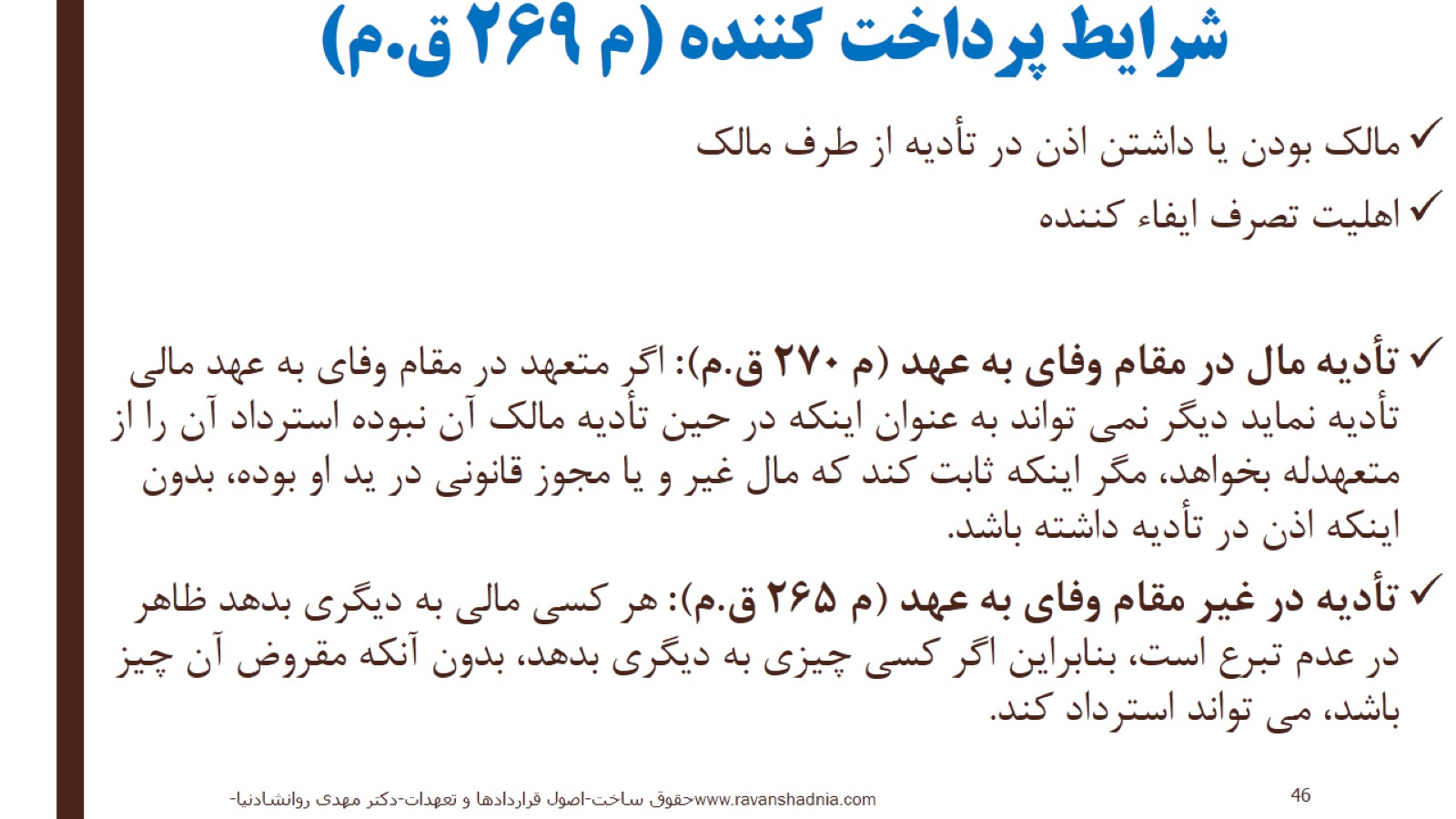 شرایط پرداخت کننده (م 269 ق.م)
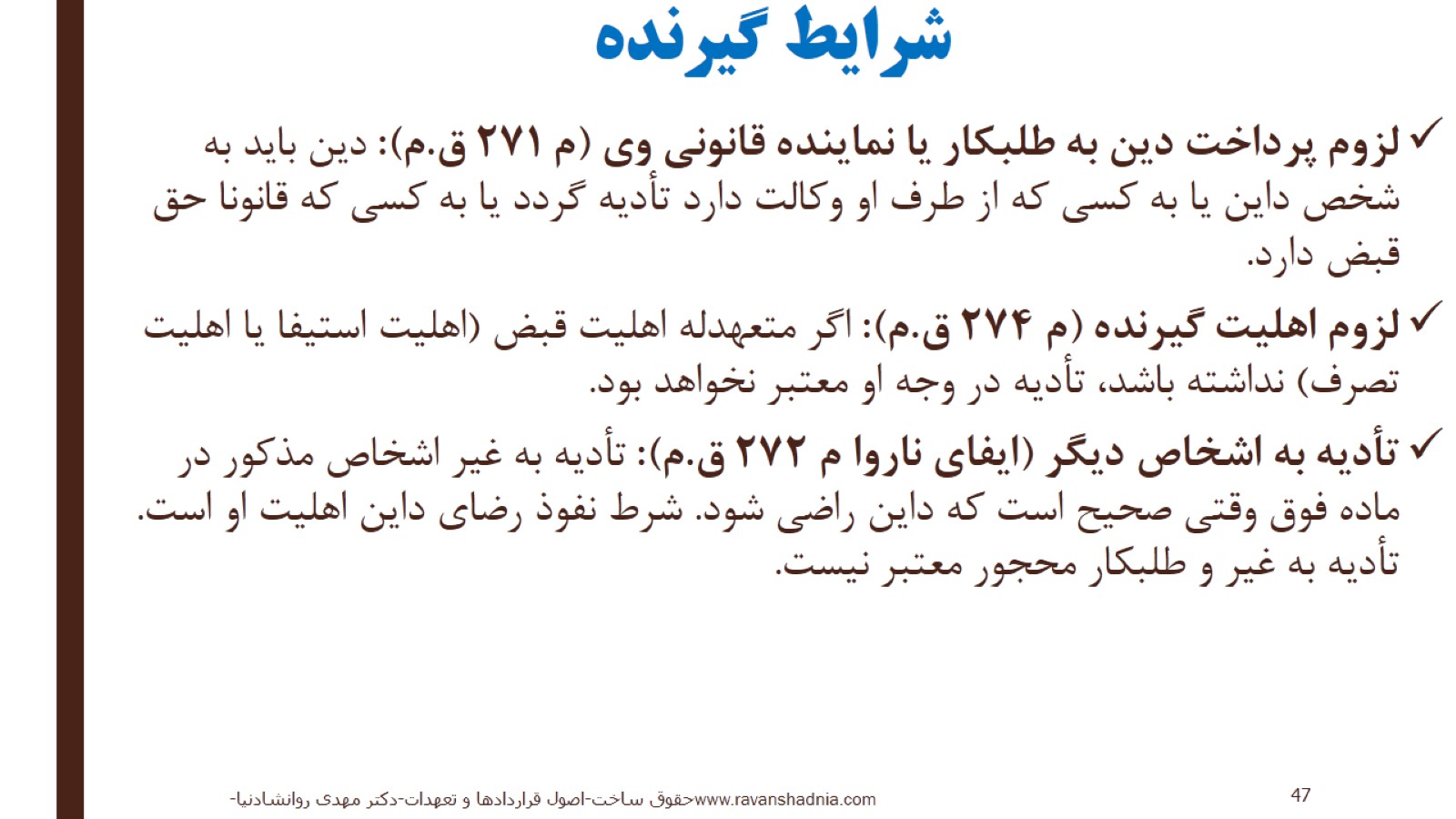 شرایط گیرنده
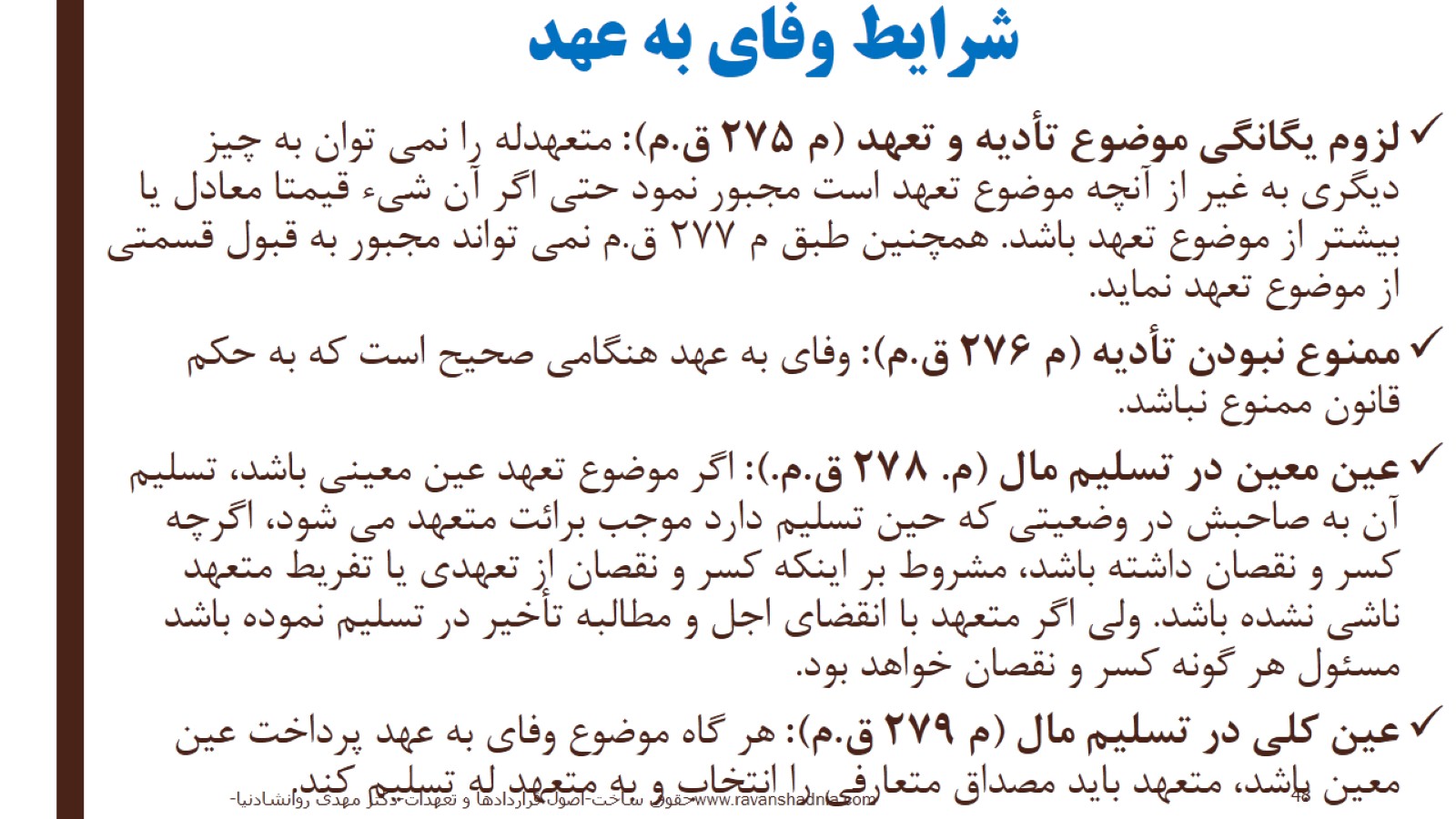 شرایط وفای به عهد
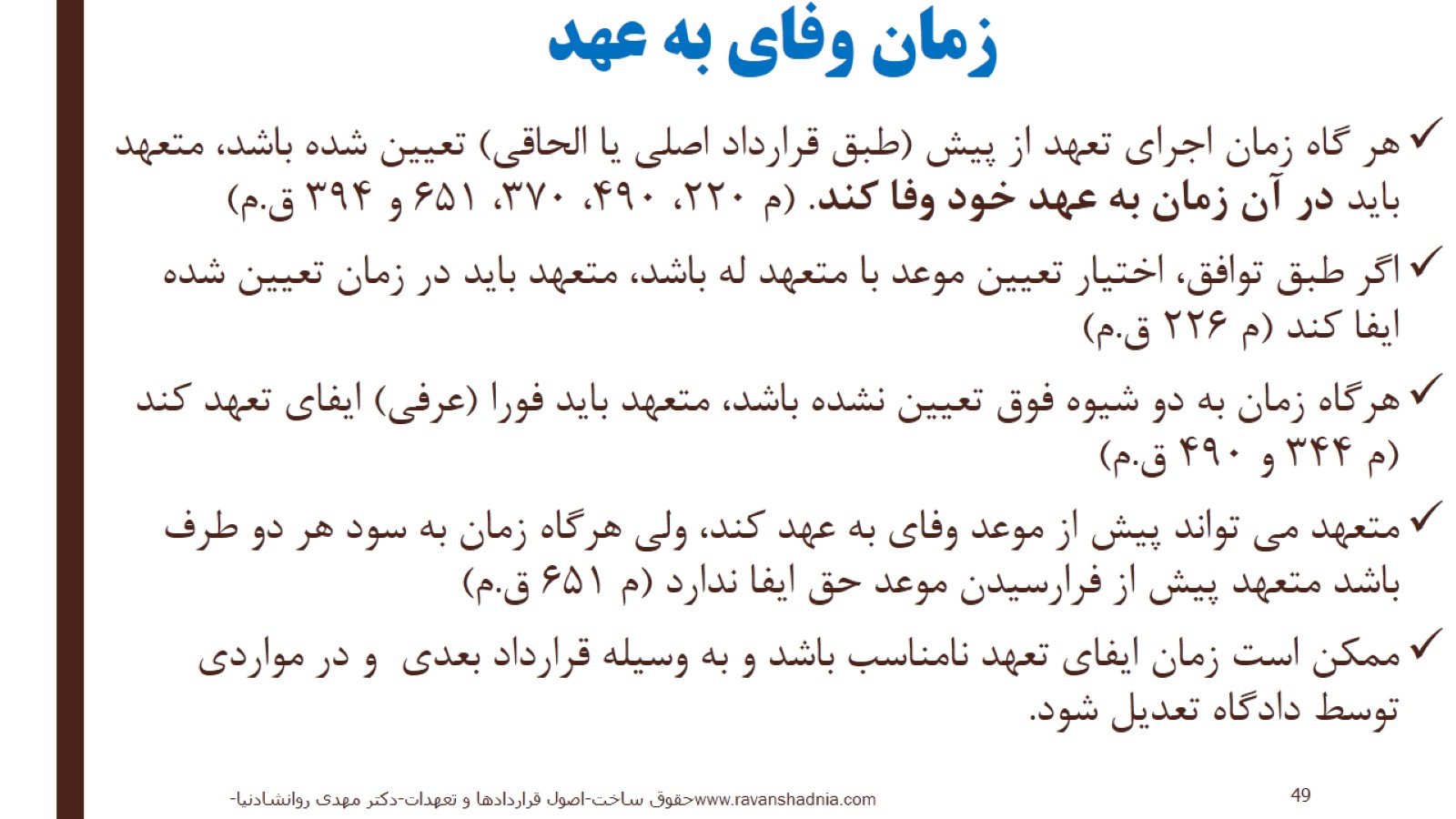 زمان وفای به عهد
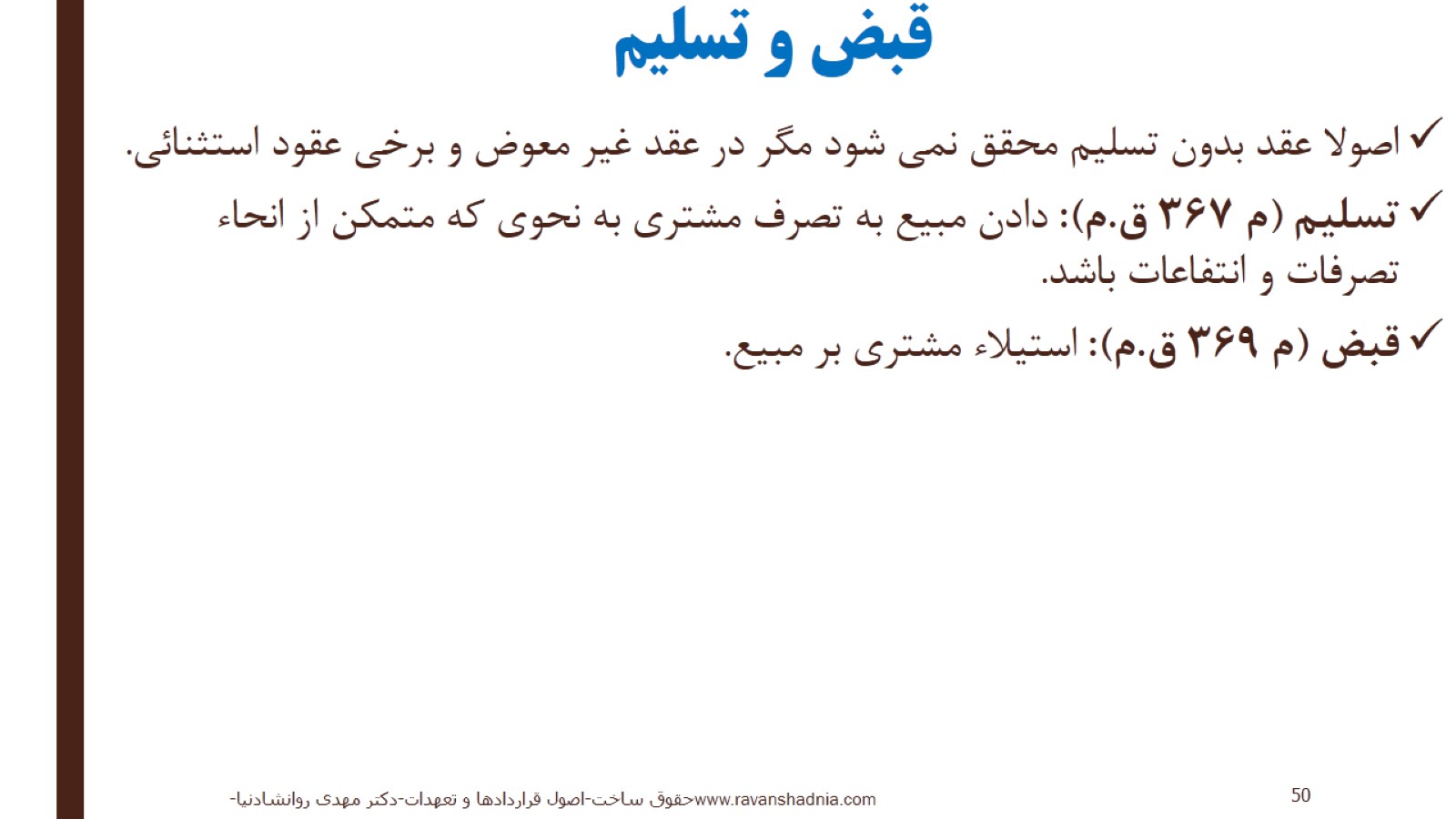 قبض و تسلیم
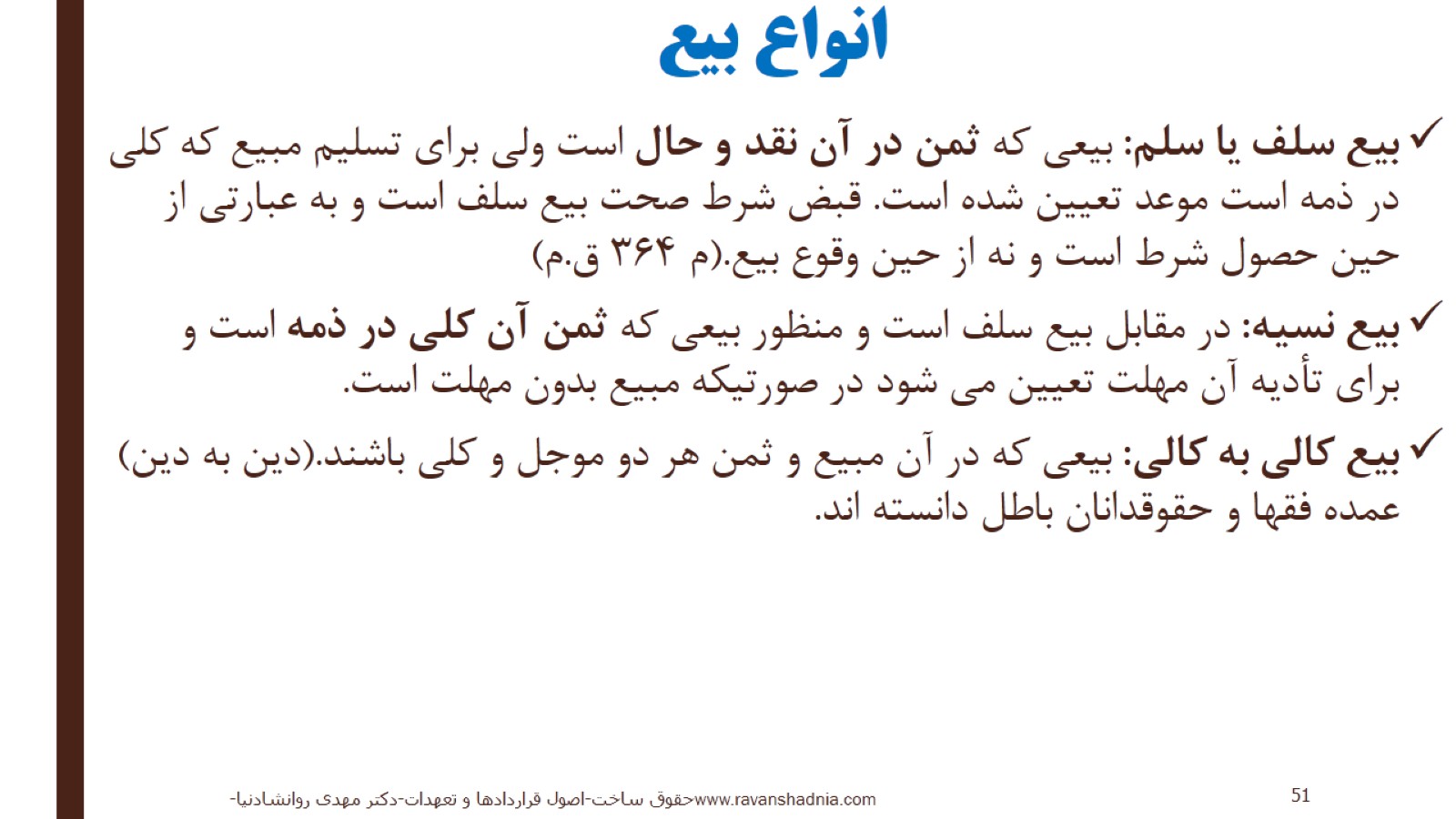 انواع بیع
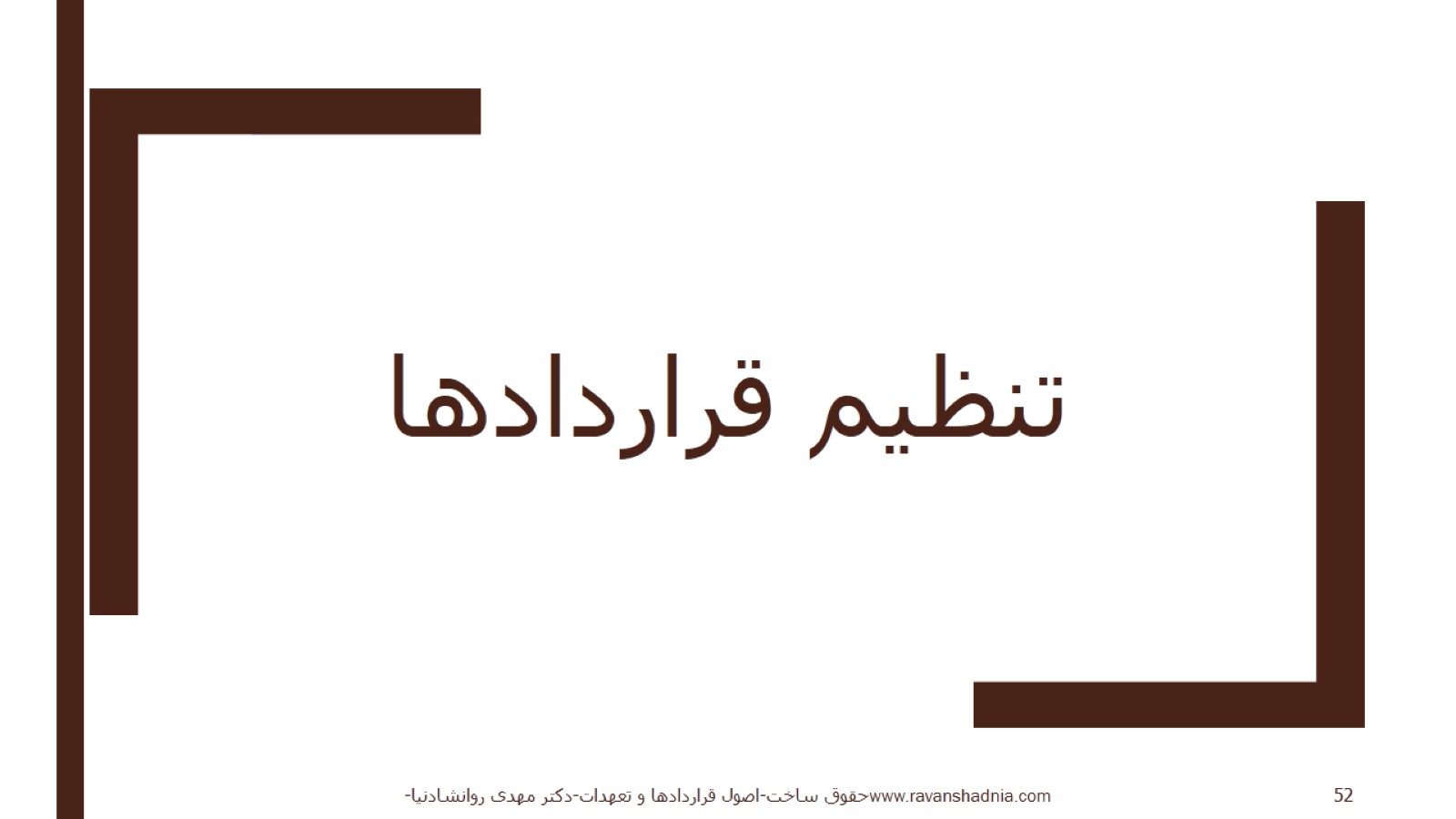 تنظیم قراردادها
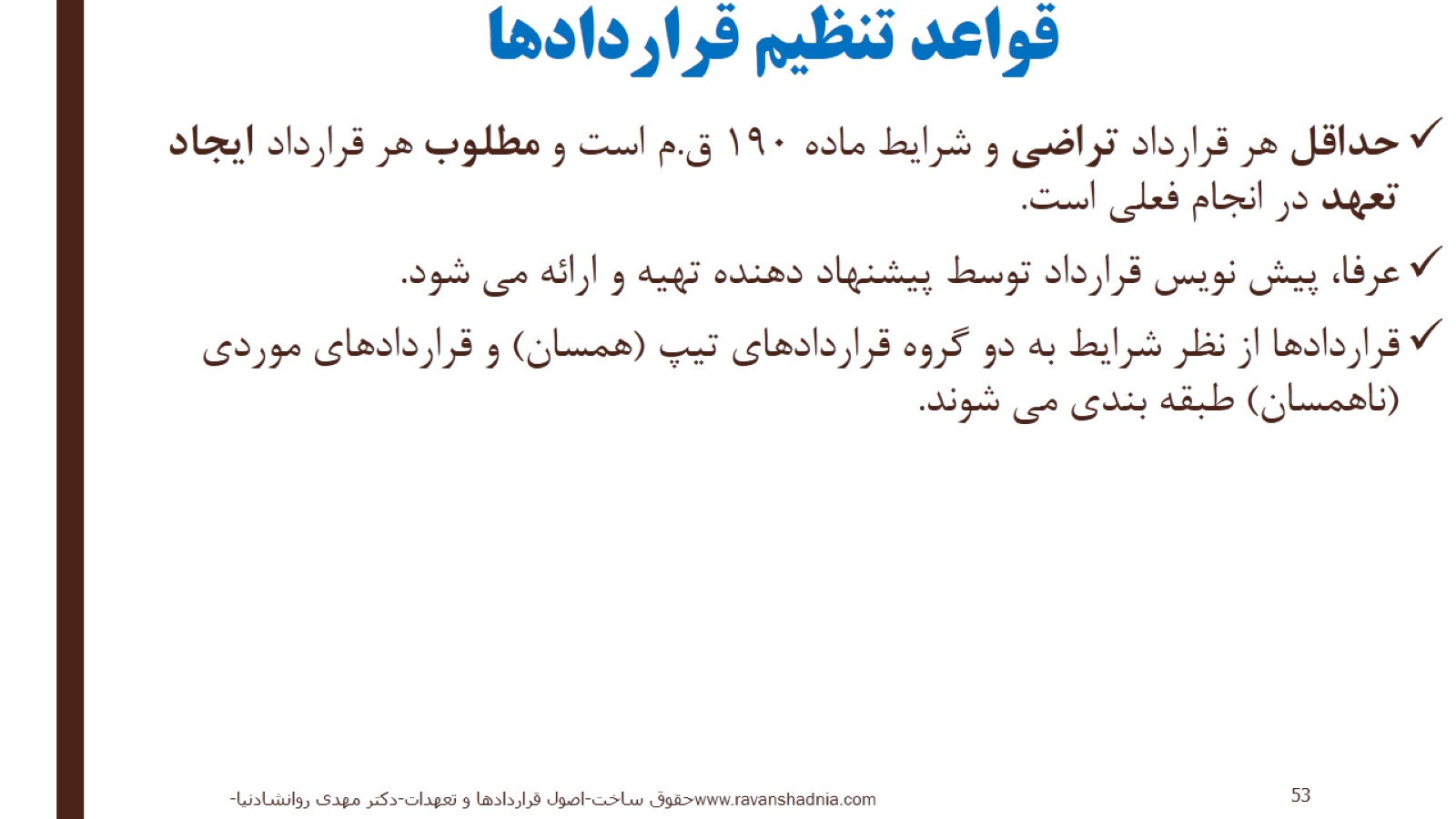 قواعد تنظیم قراردادها
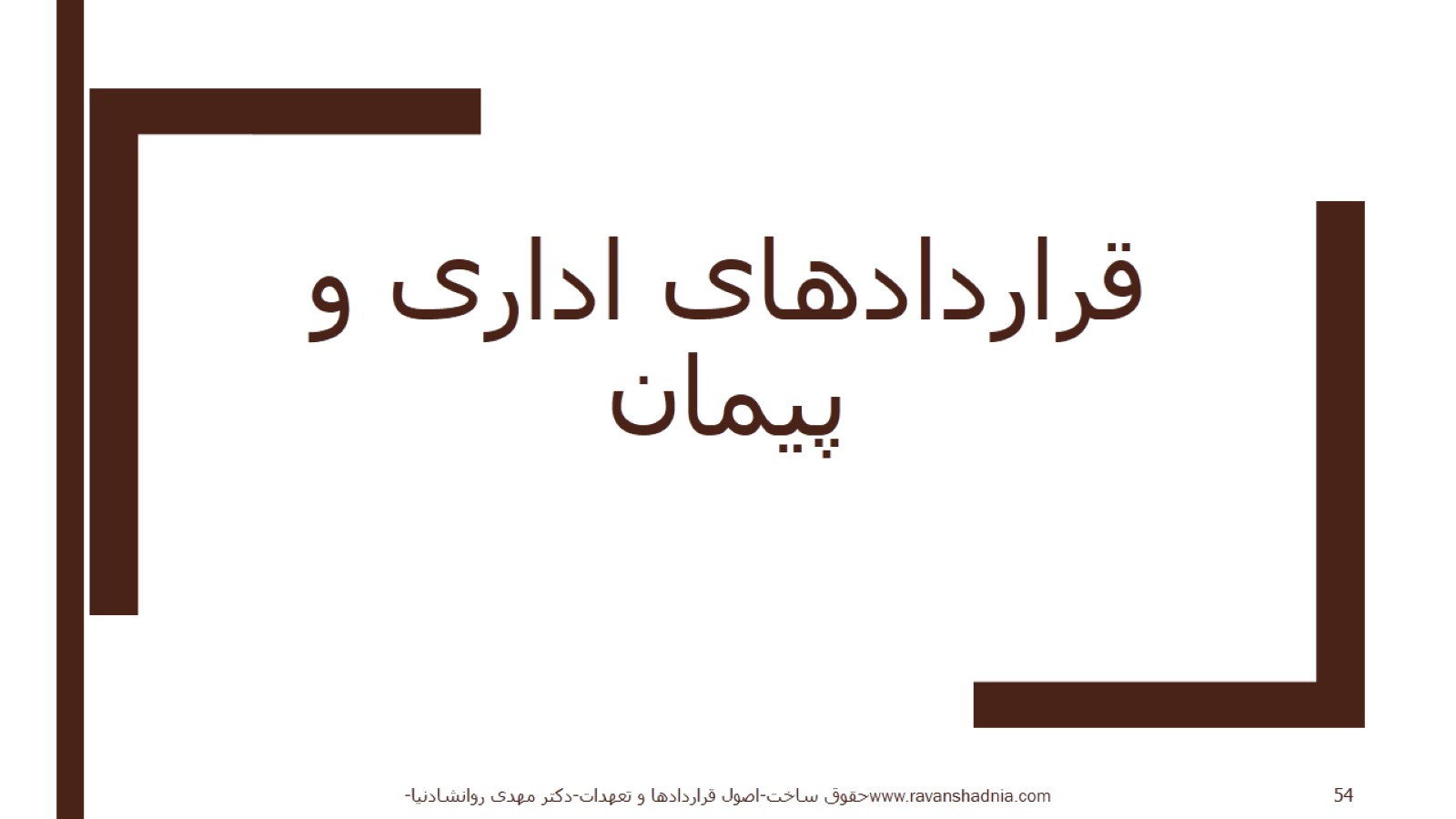 قراردادهای اداری و پیمان
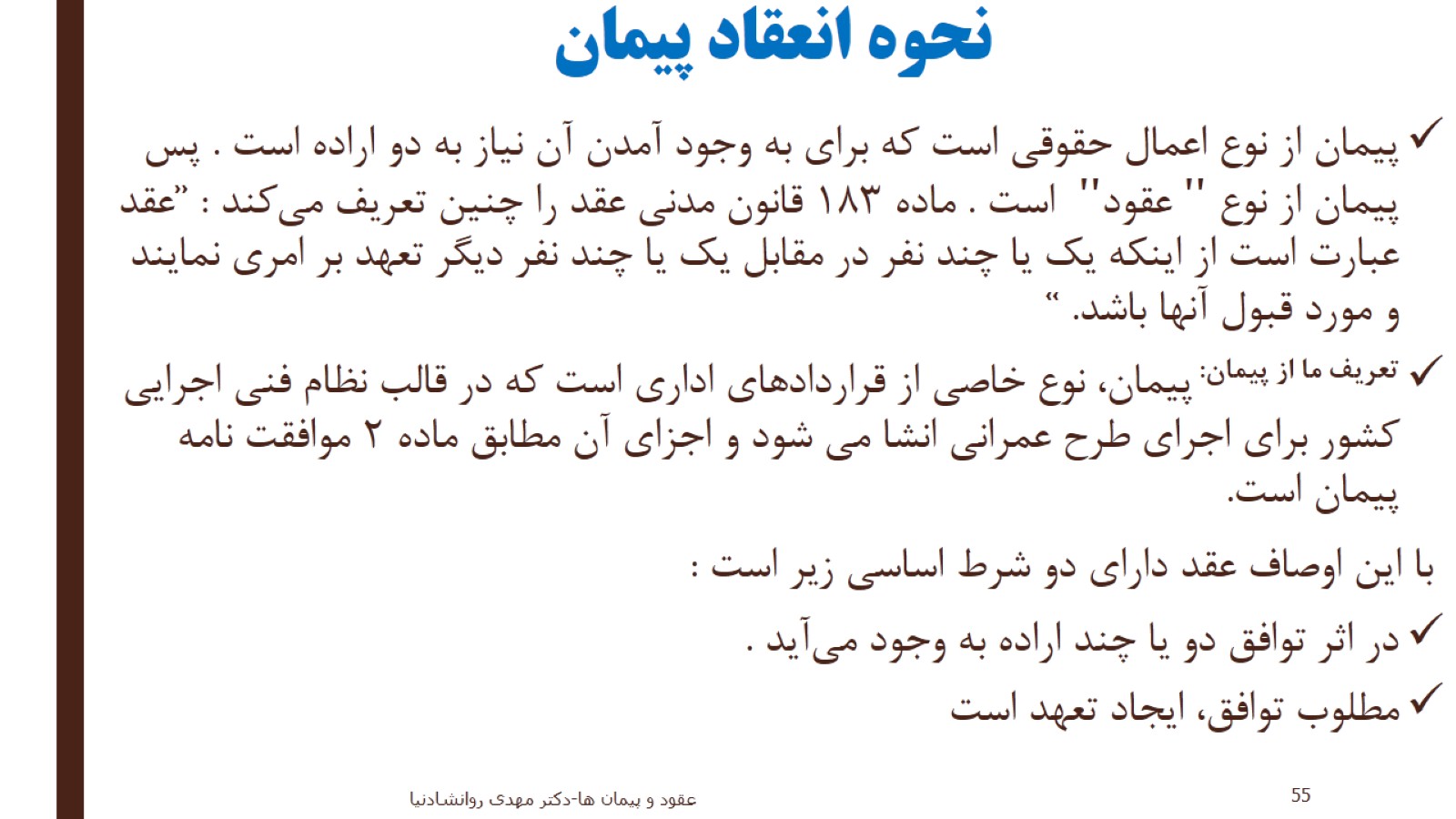 نحوه انعقاد پيمان
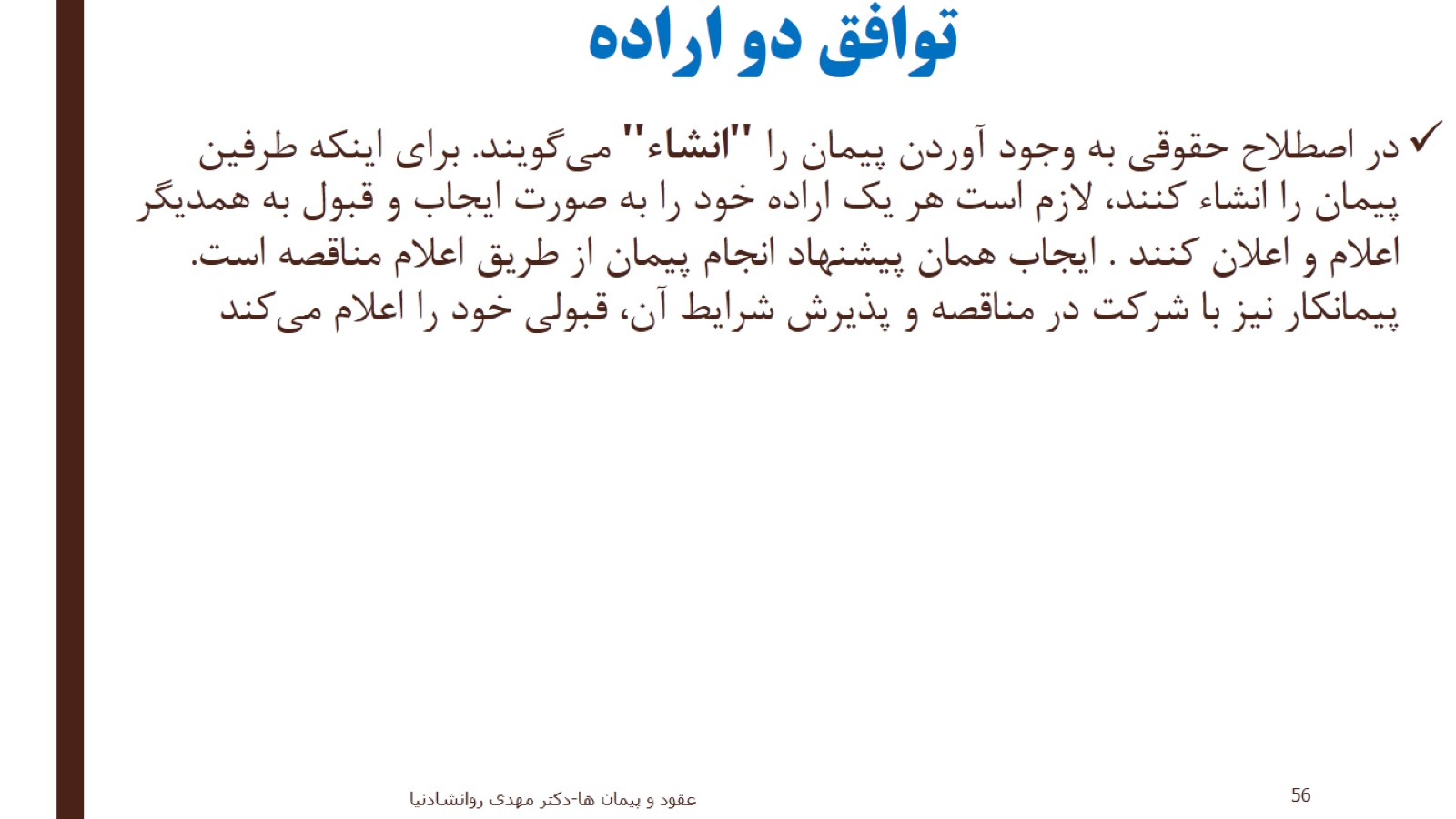 توافق دو اراده
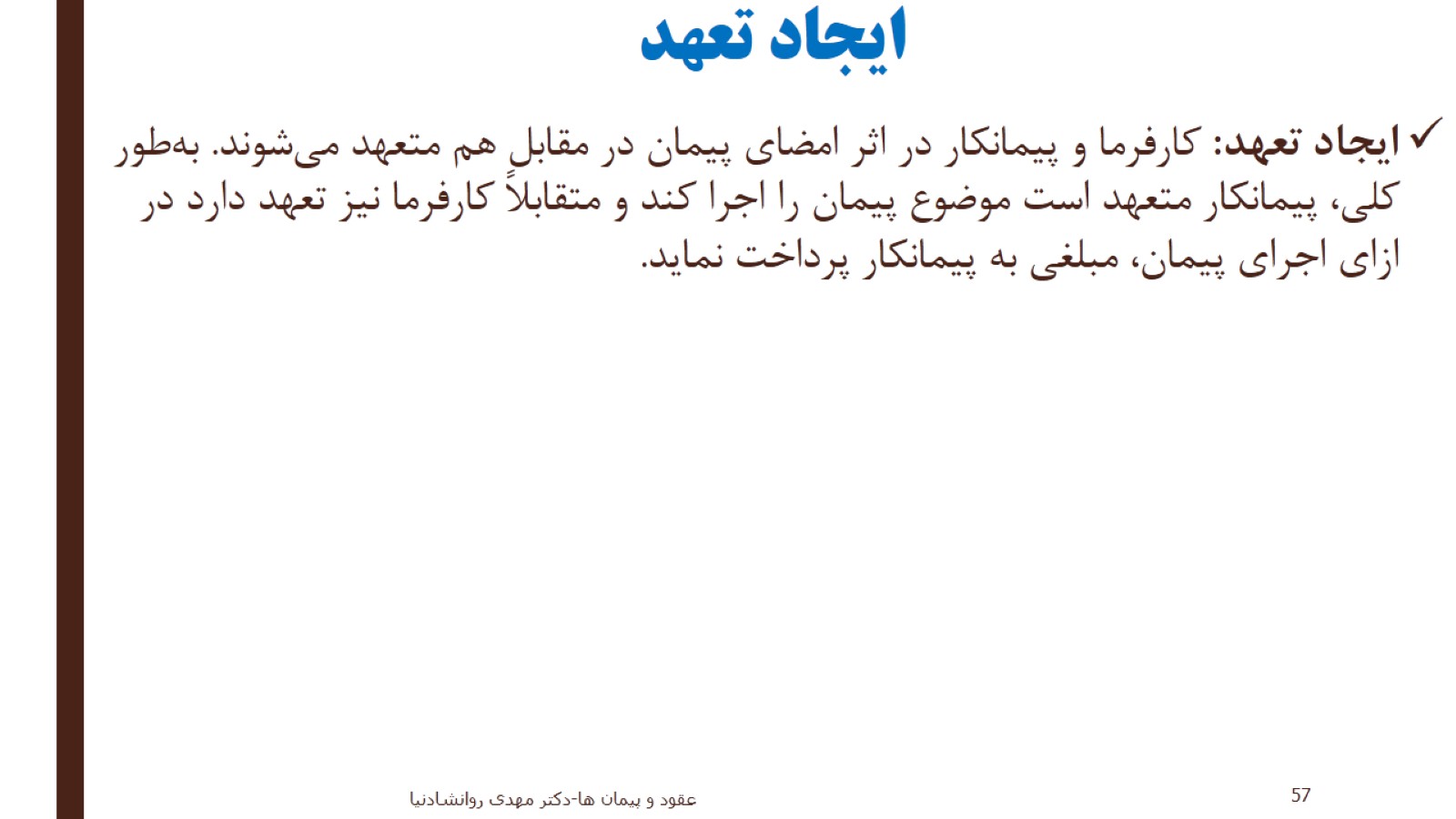 ايجاد تعهد
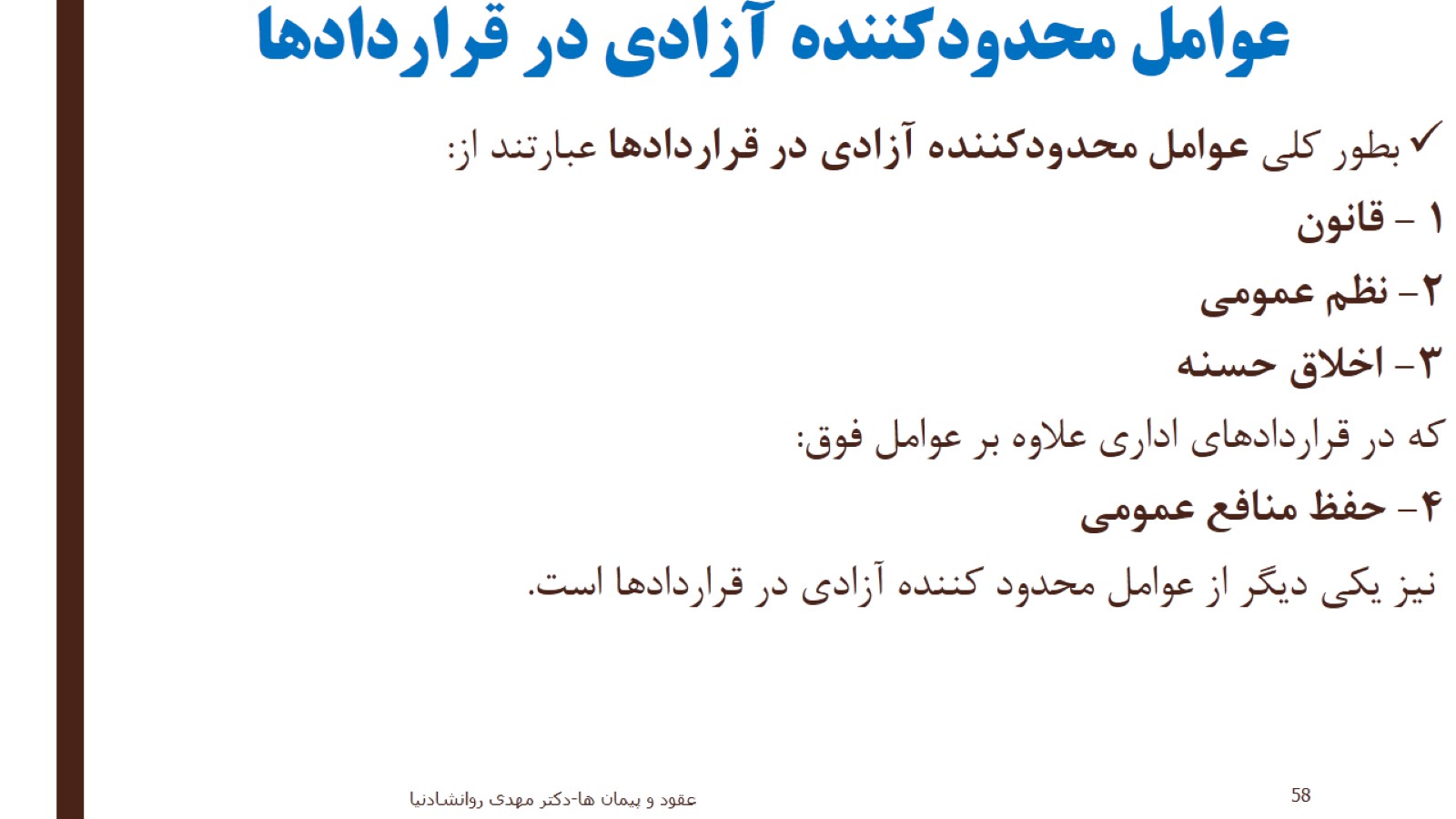 عوامل محدودكننده آزادی در قراردادها
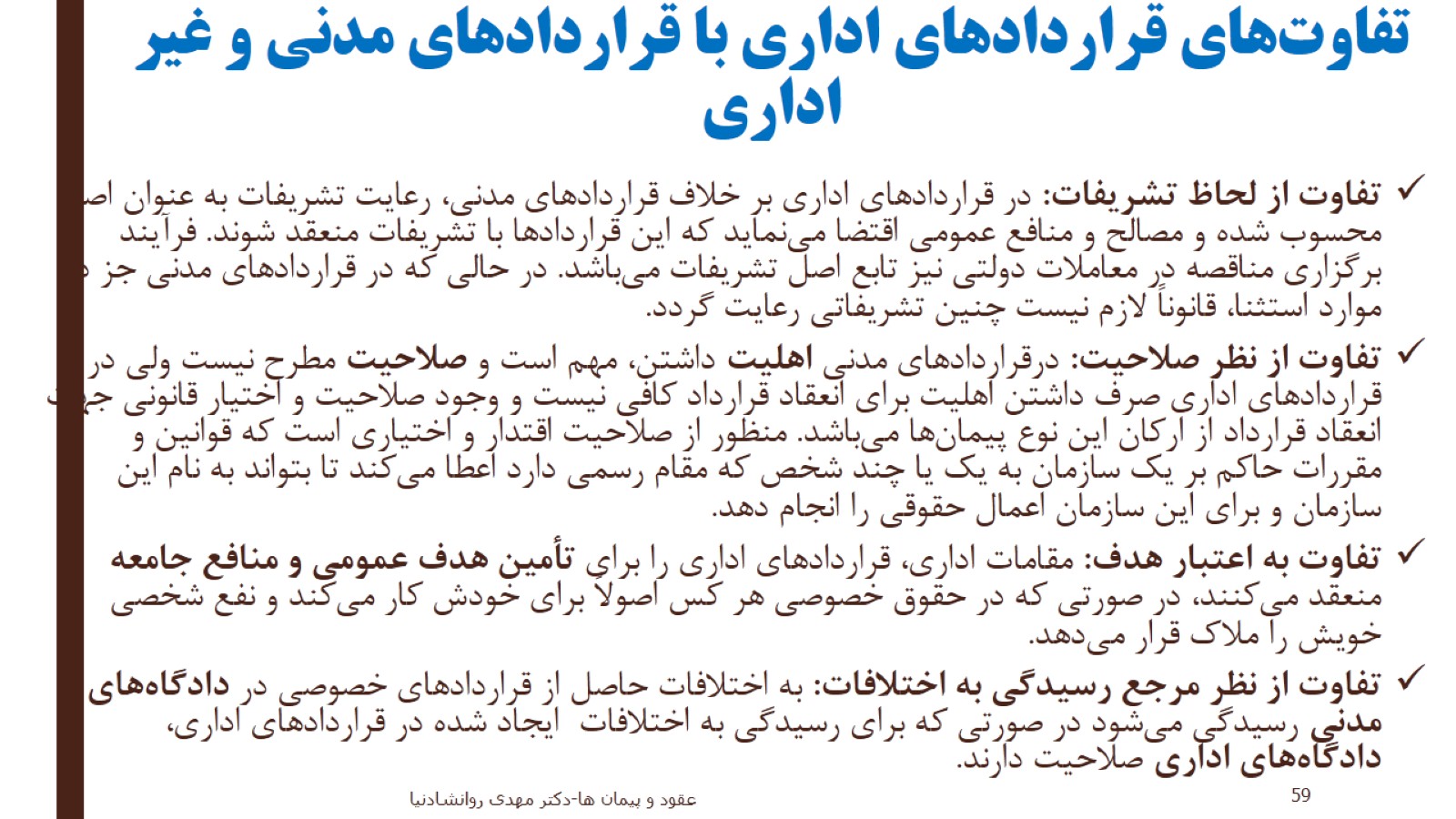 تفاوت‌های قراردادهای اداری با قراردادهای مدنی و غیر اداری
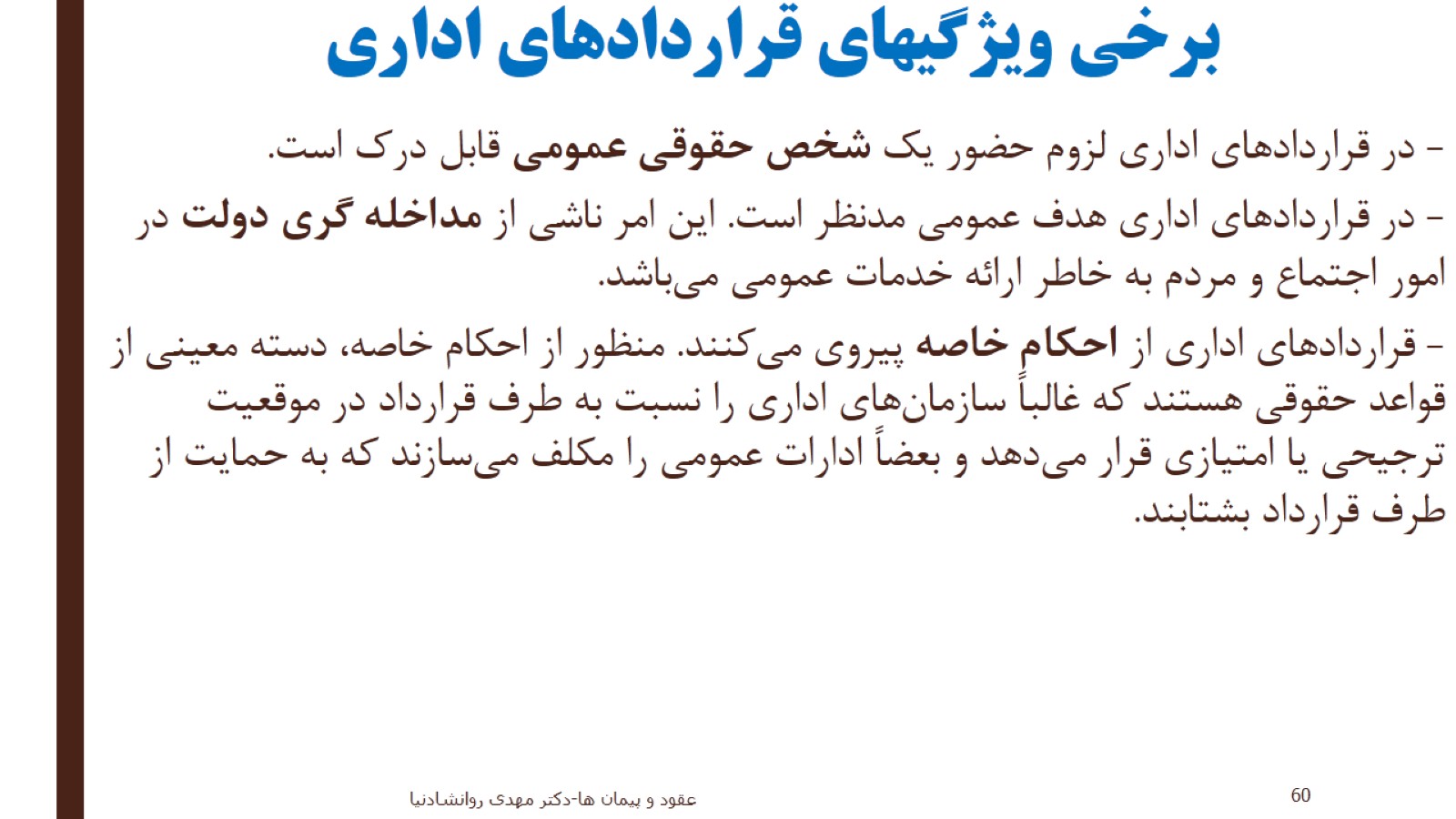 برخی ویژگیهای قراردادهای اداری
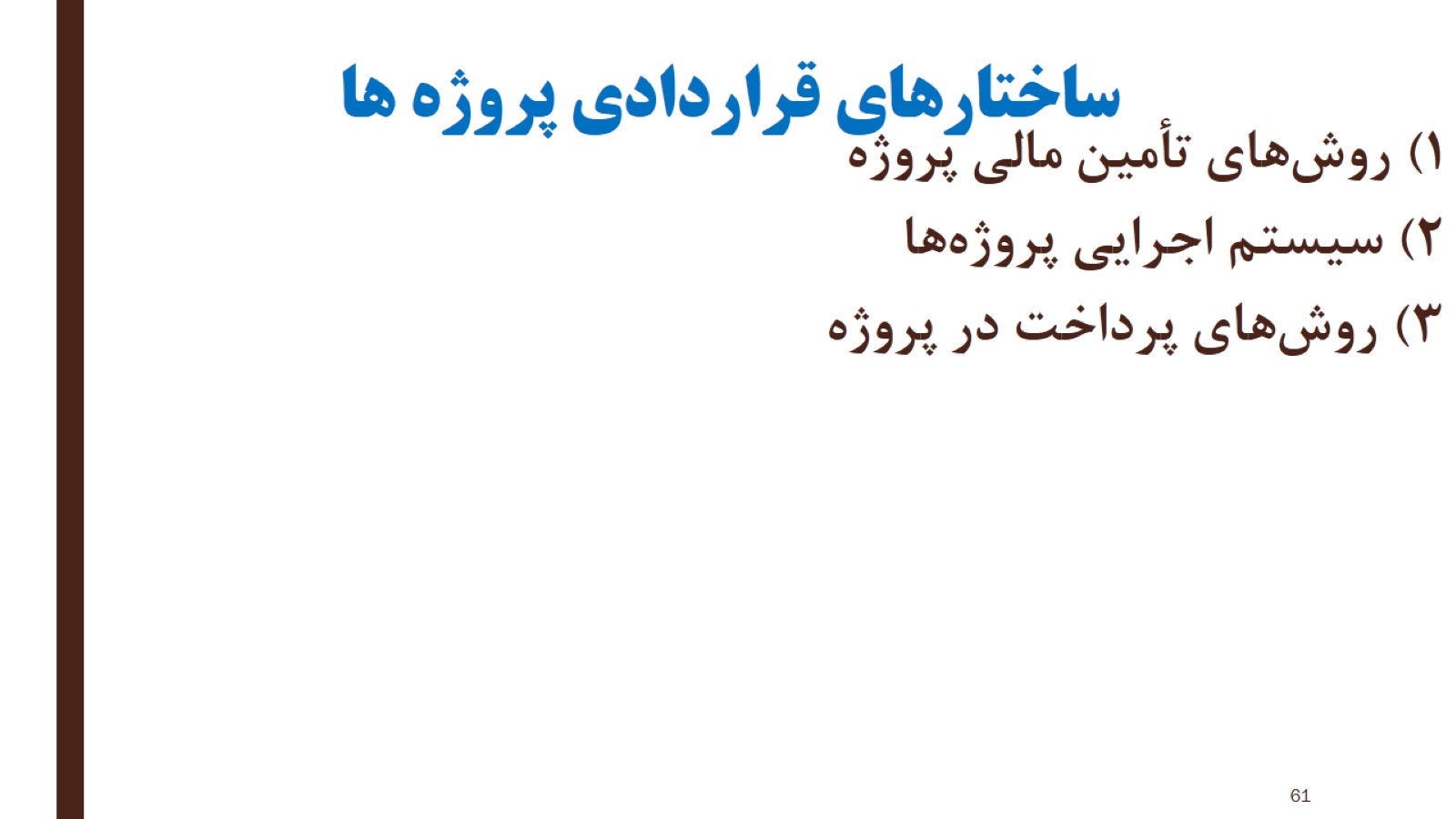 ساختارهای قراردادی پروژه ها
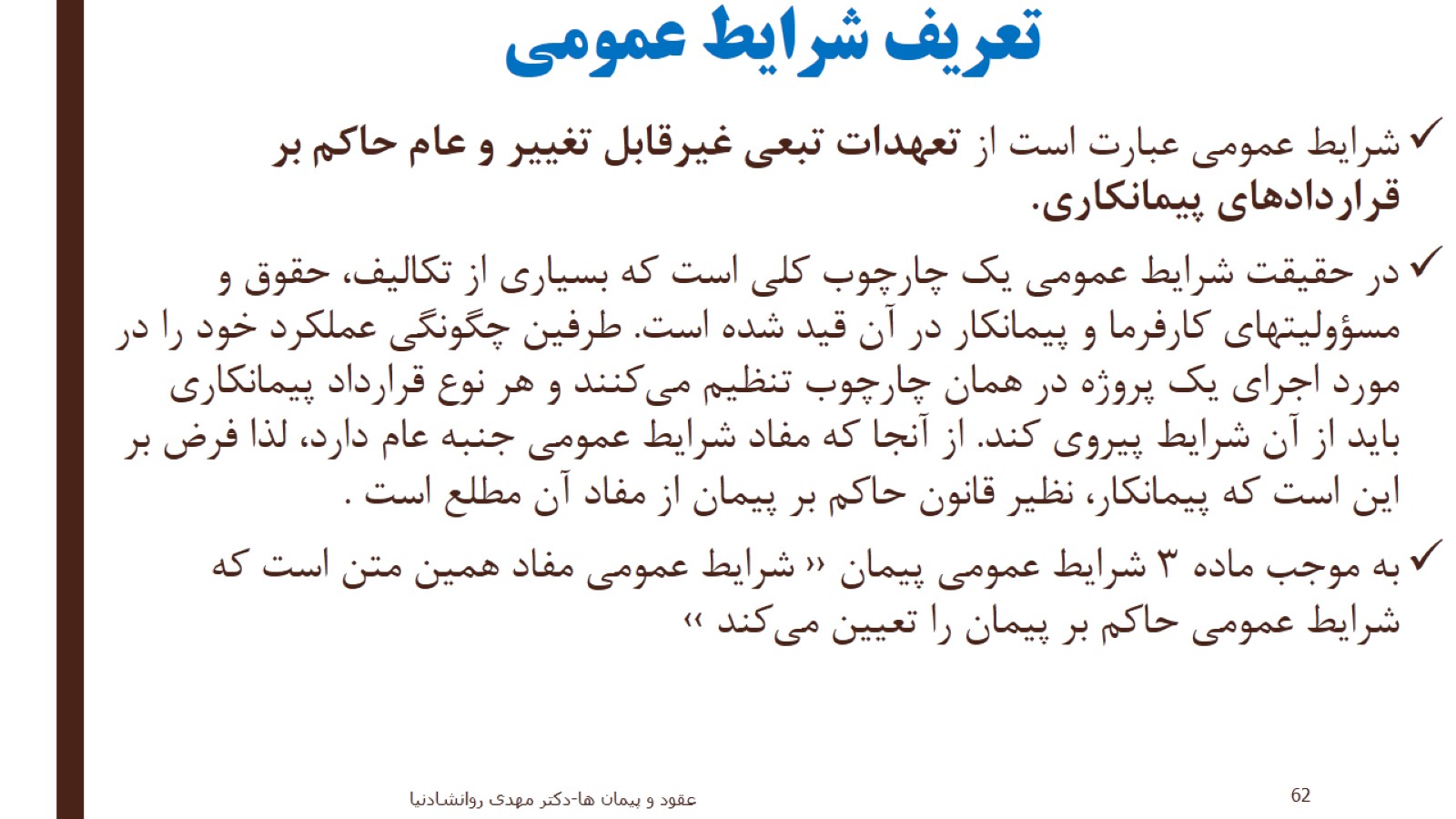 تعريف شرايط عمومي
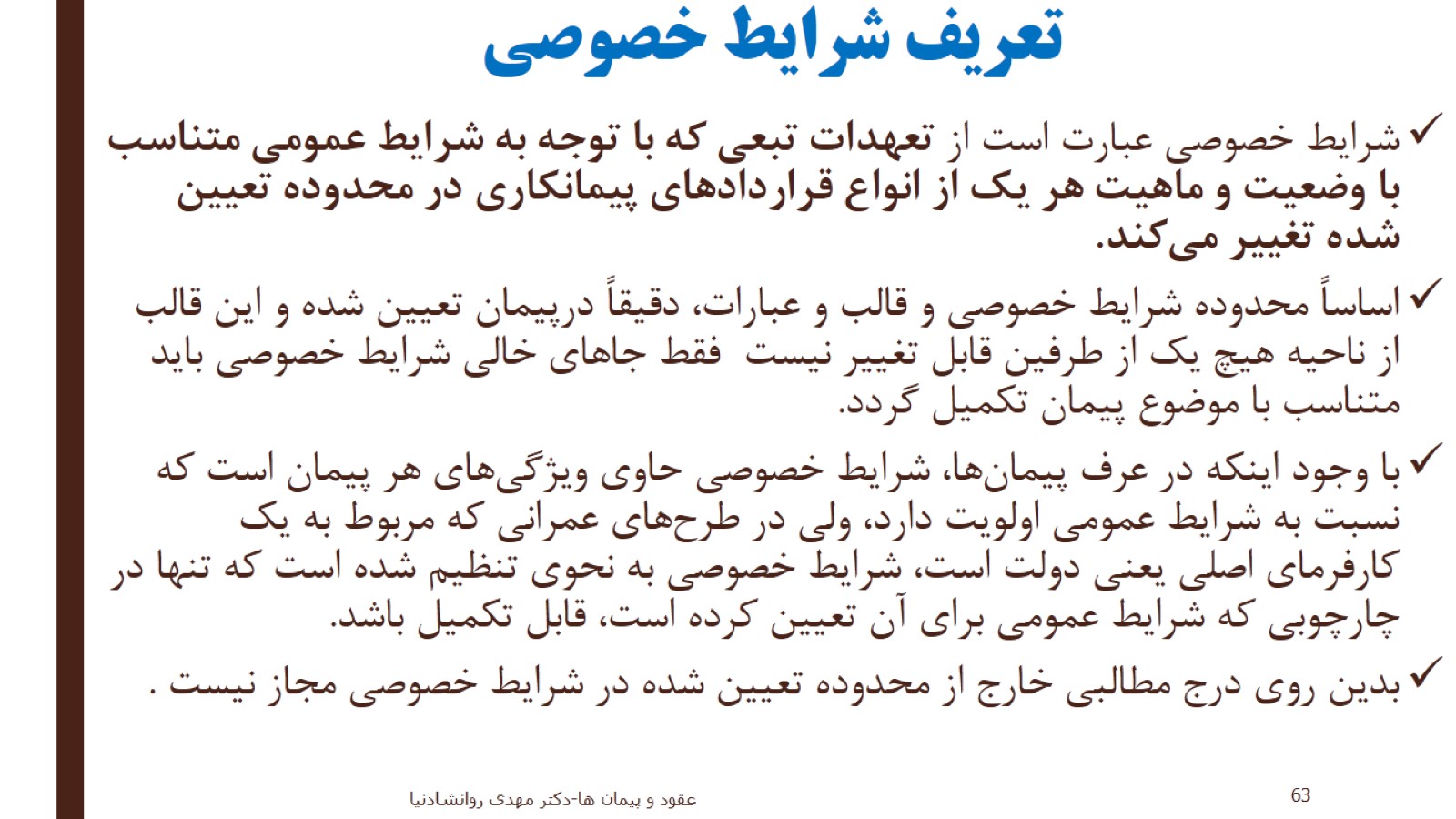 تعريف شرايط خصوصي
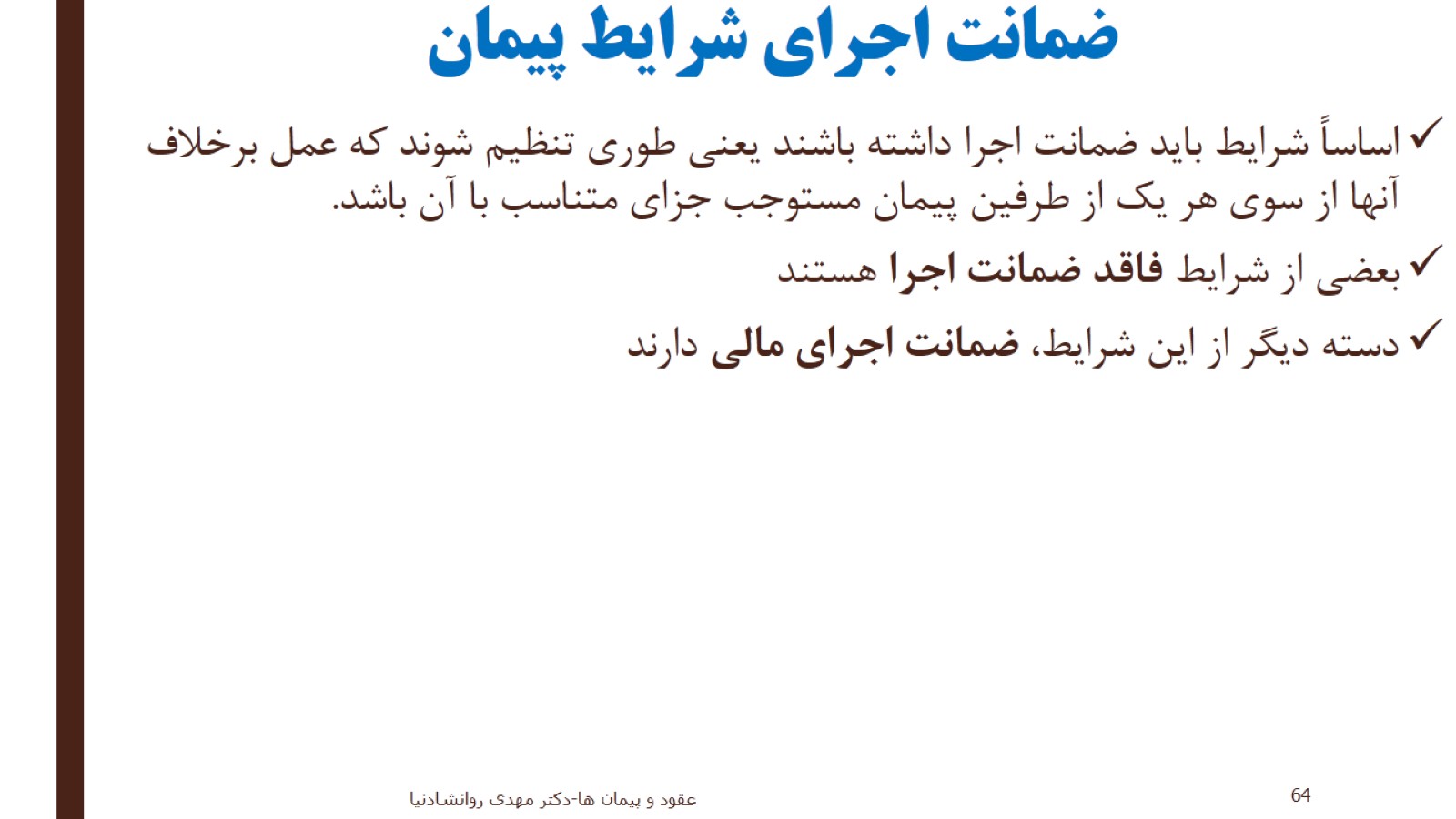 ضمانت اجراي شرايط پيمان
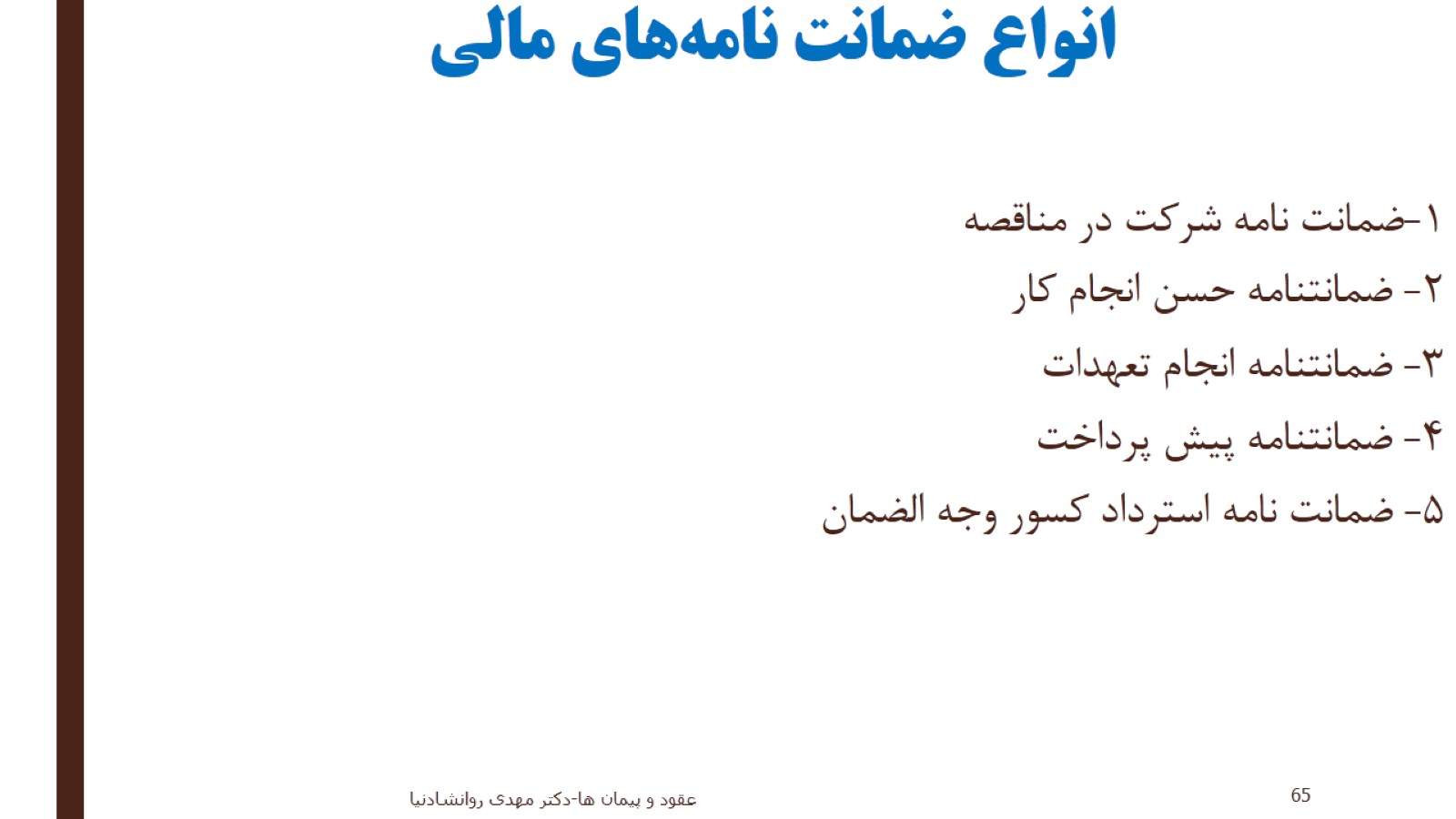 انواع ضمانت نامه‌های مالی
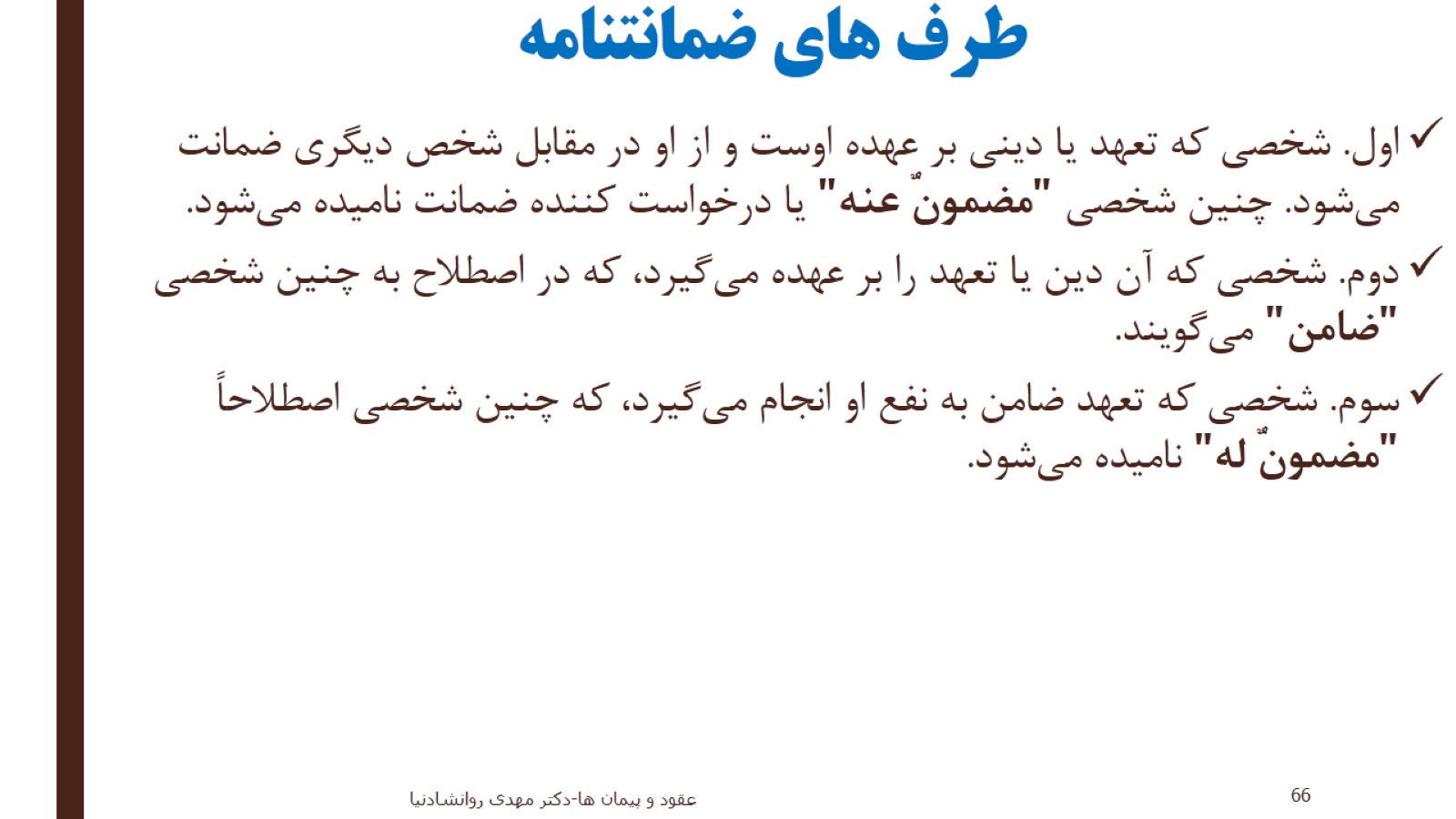 طرف های ضمانتنامه
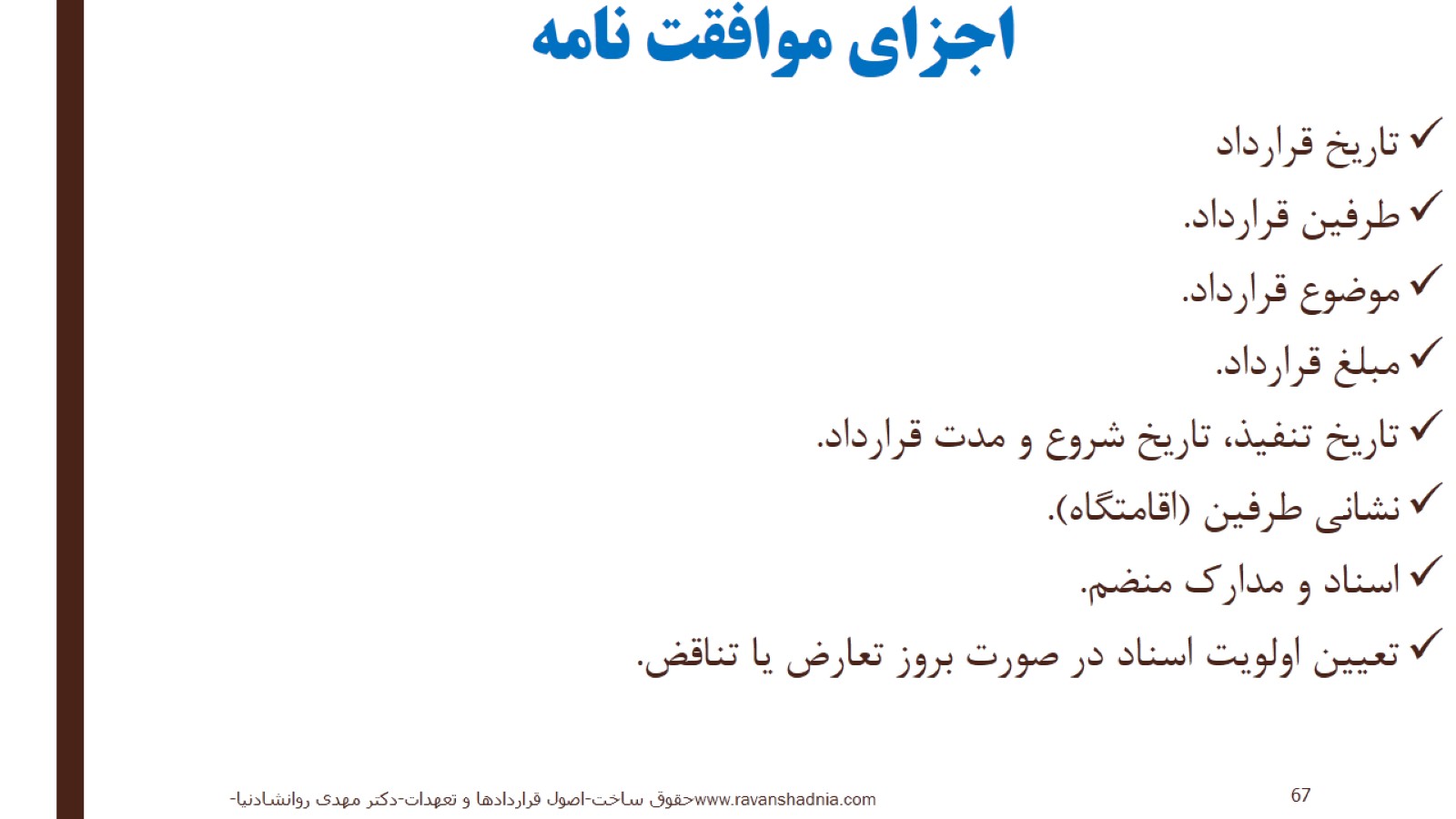 اجزای موافقت نامه
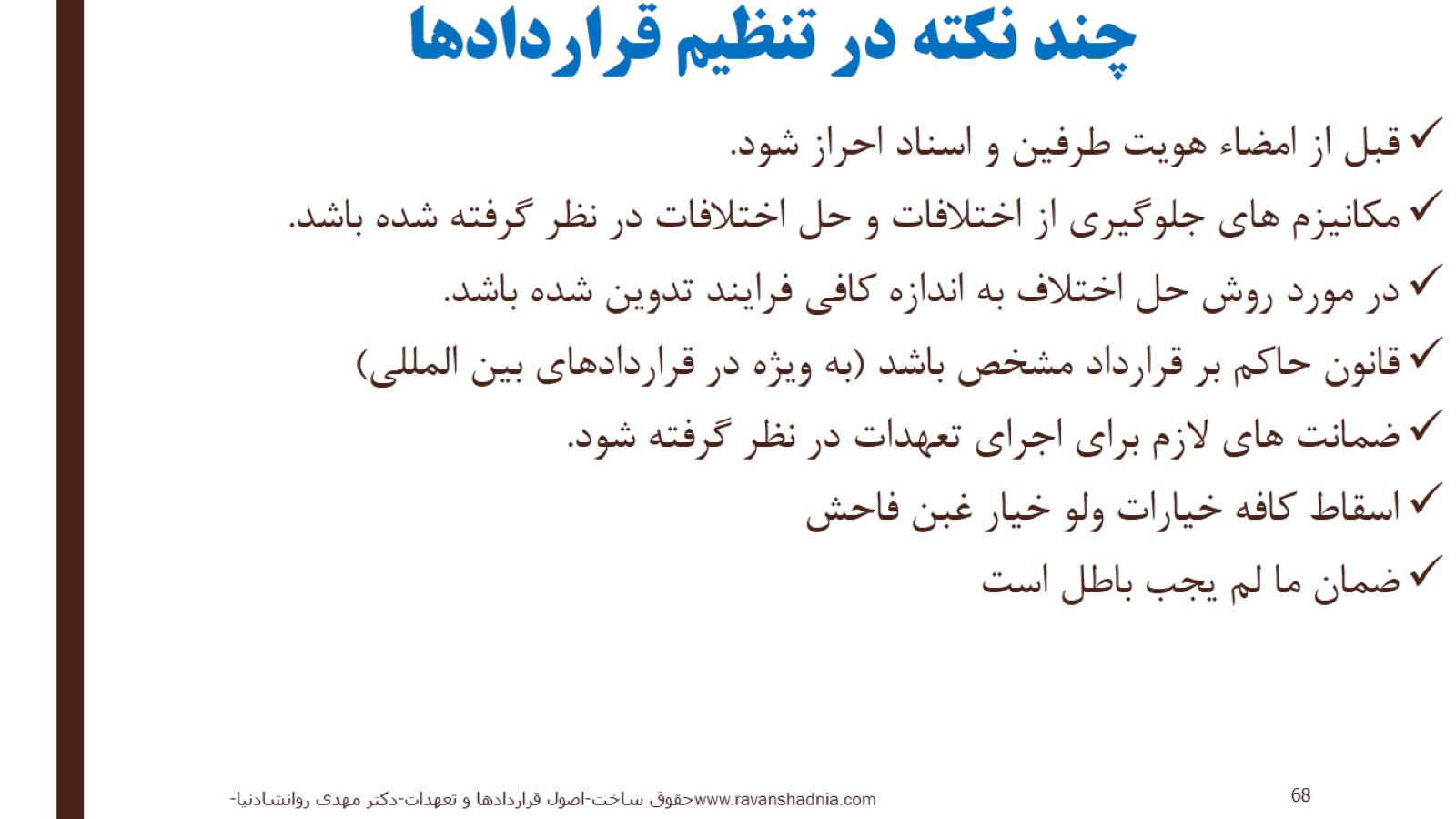 چند نکته در تنظیم قراردادها
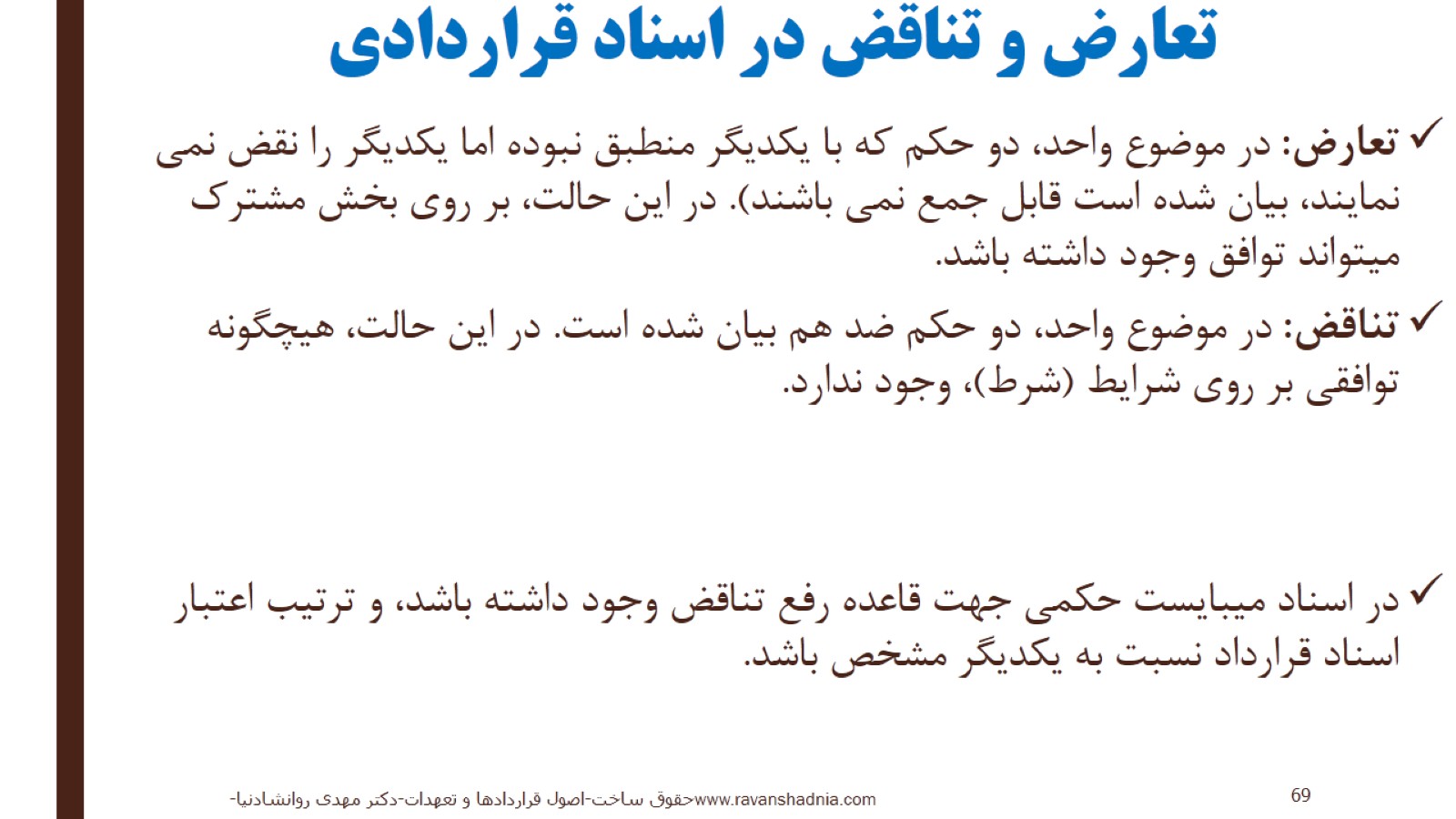 تعارض و تناقض در اسناد قراردادی
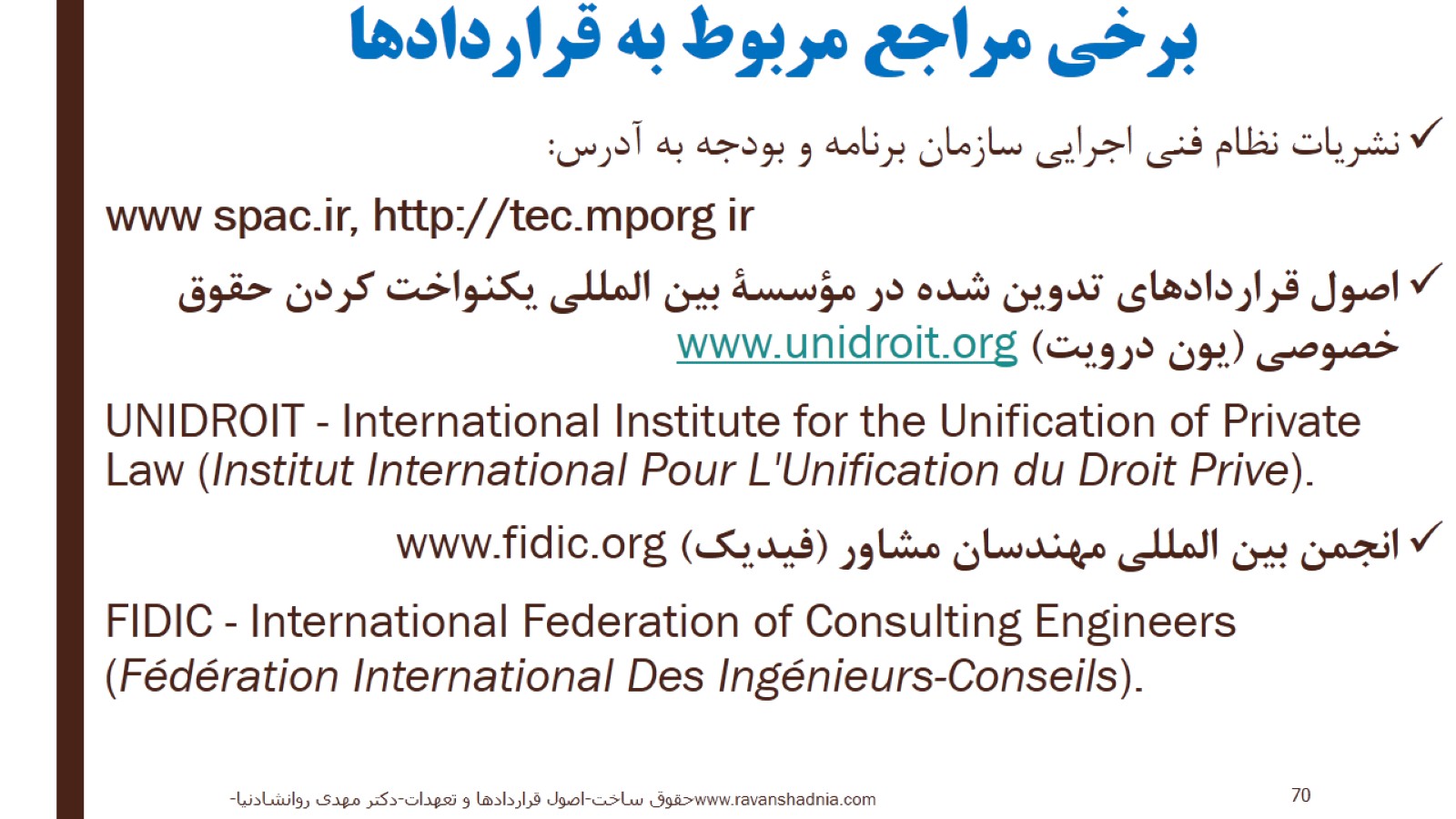 برخی مراجع مربوط به قراردادها
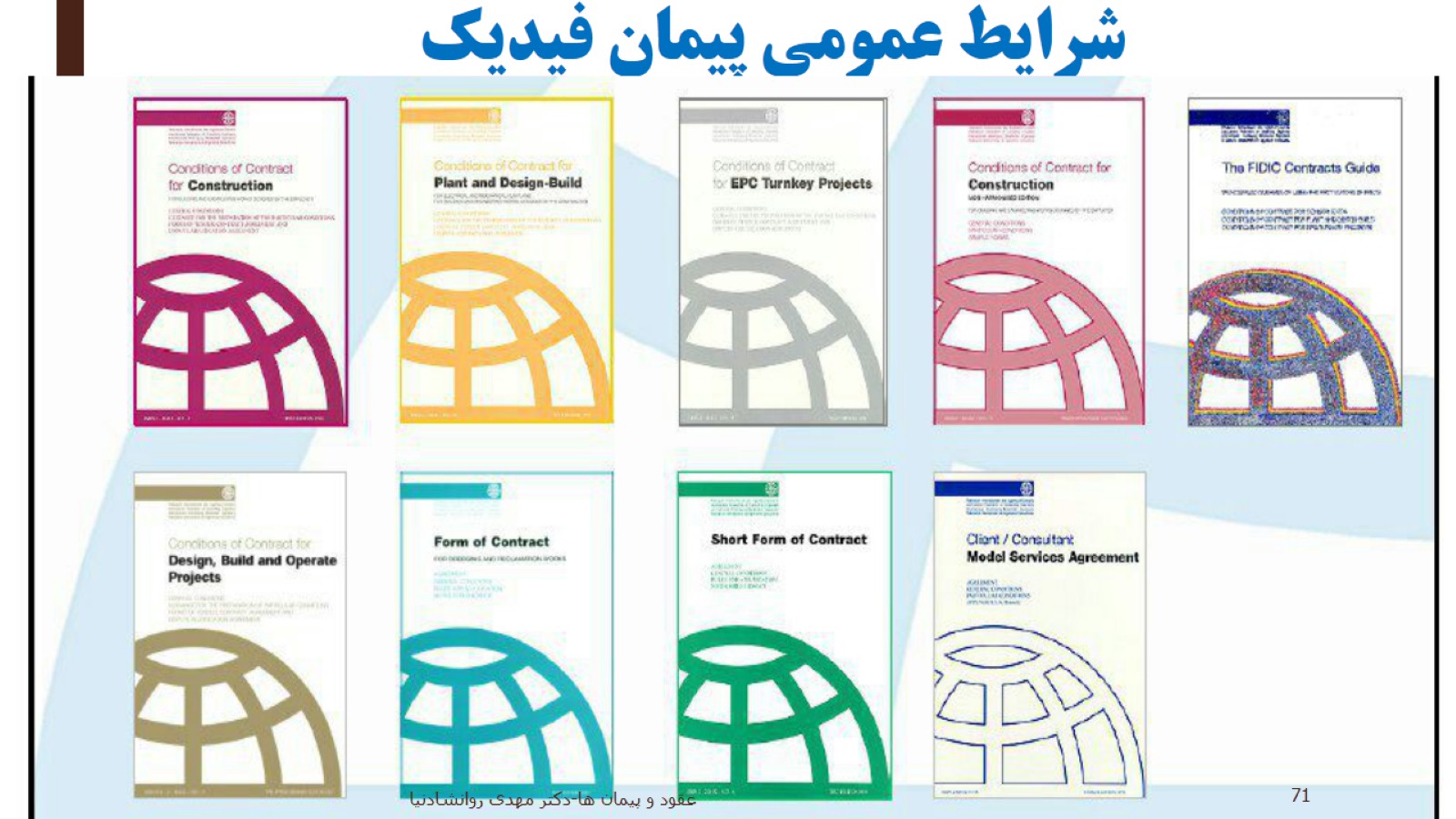 شرایط عمومی پیمان فیدیک
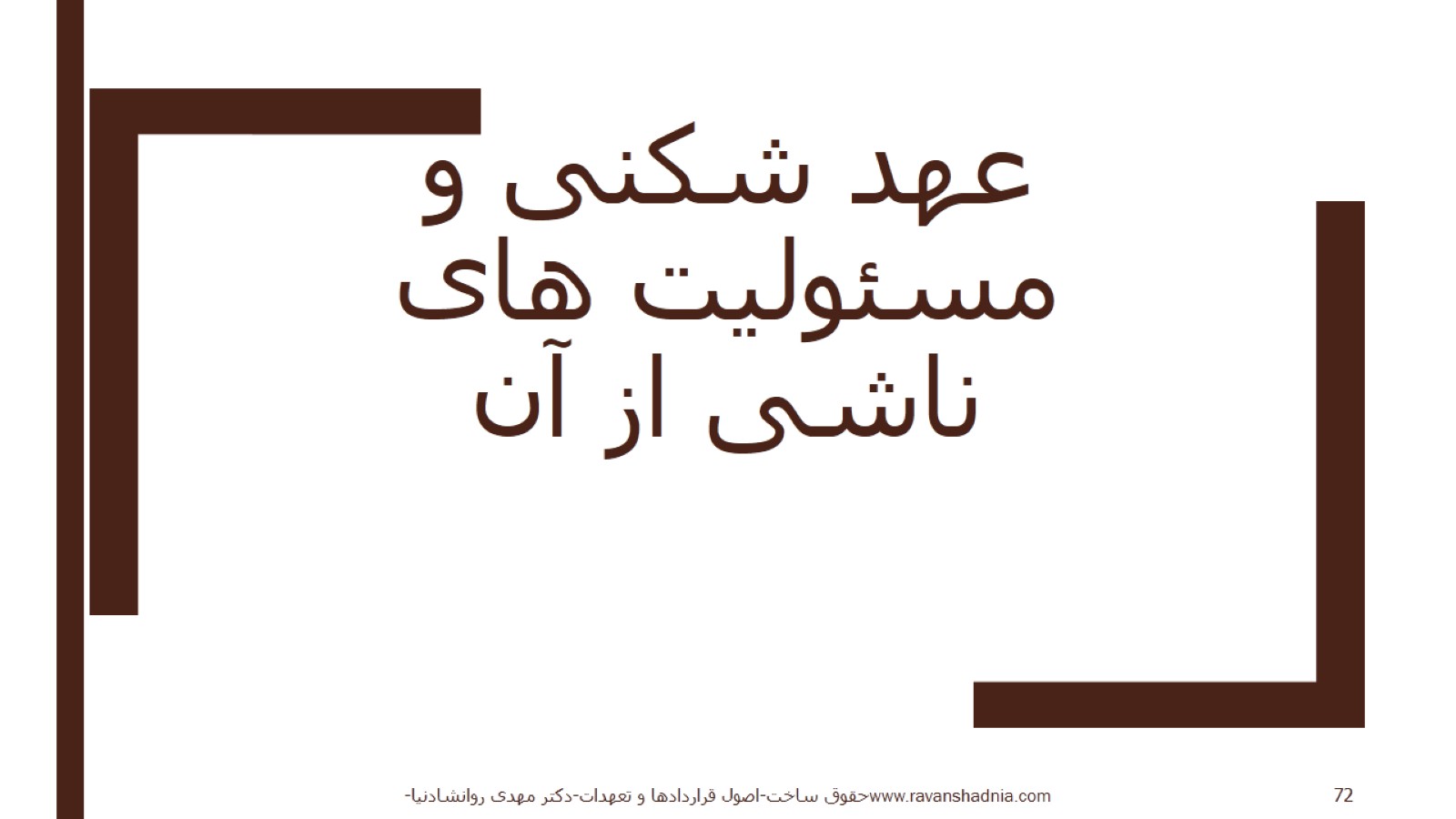 عهد شکنی و مسئولیت های ناشی از آن
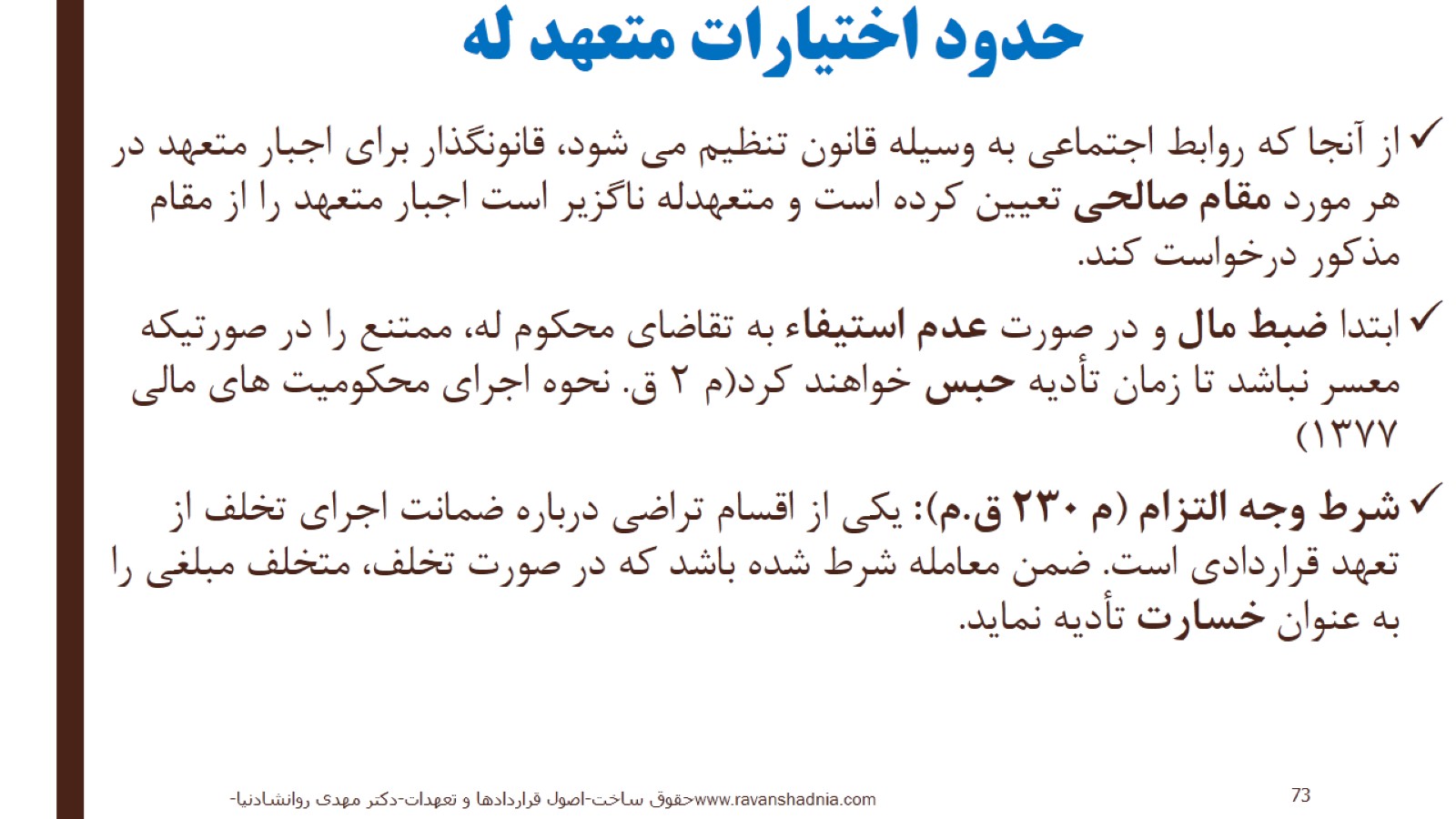 حدود اختیارات متعهد له
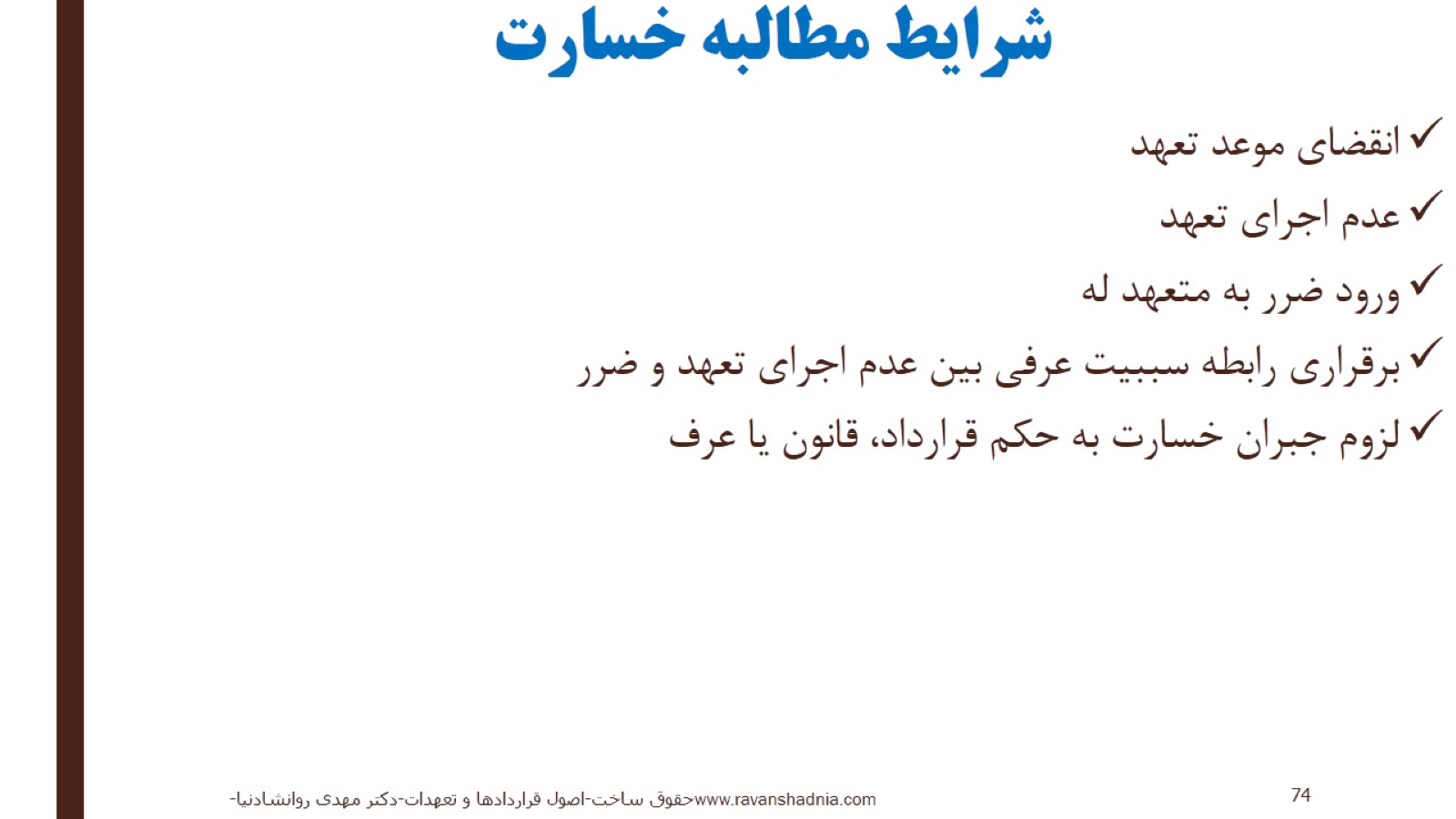 شرایط مطالبه خسارت
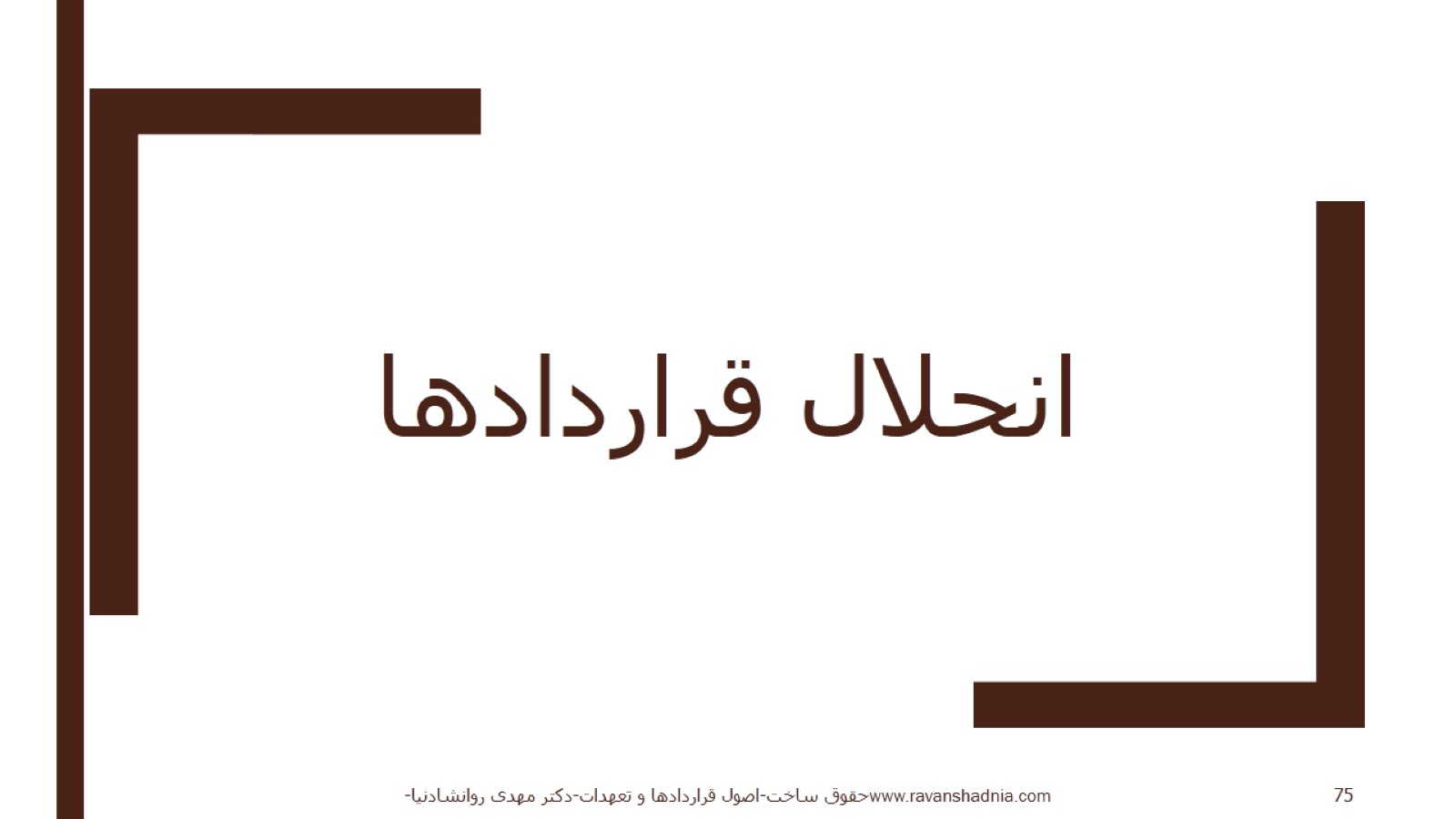 انحلال قراردادها
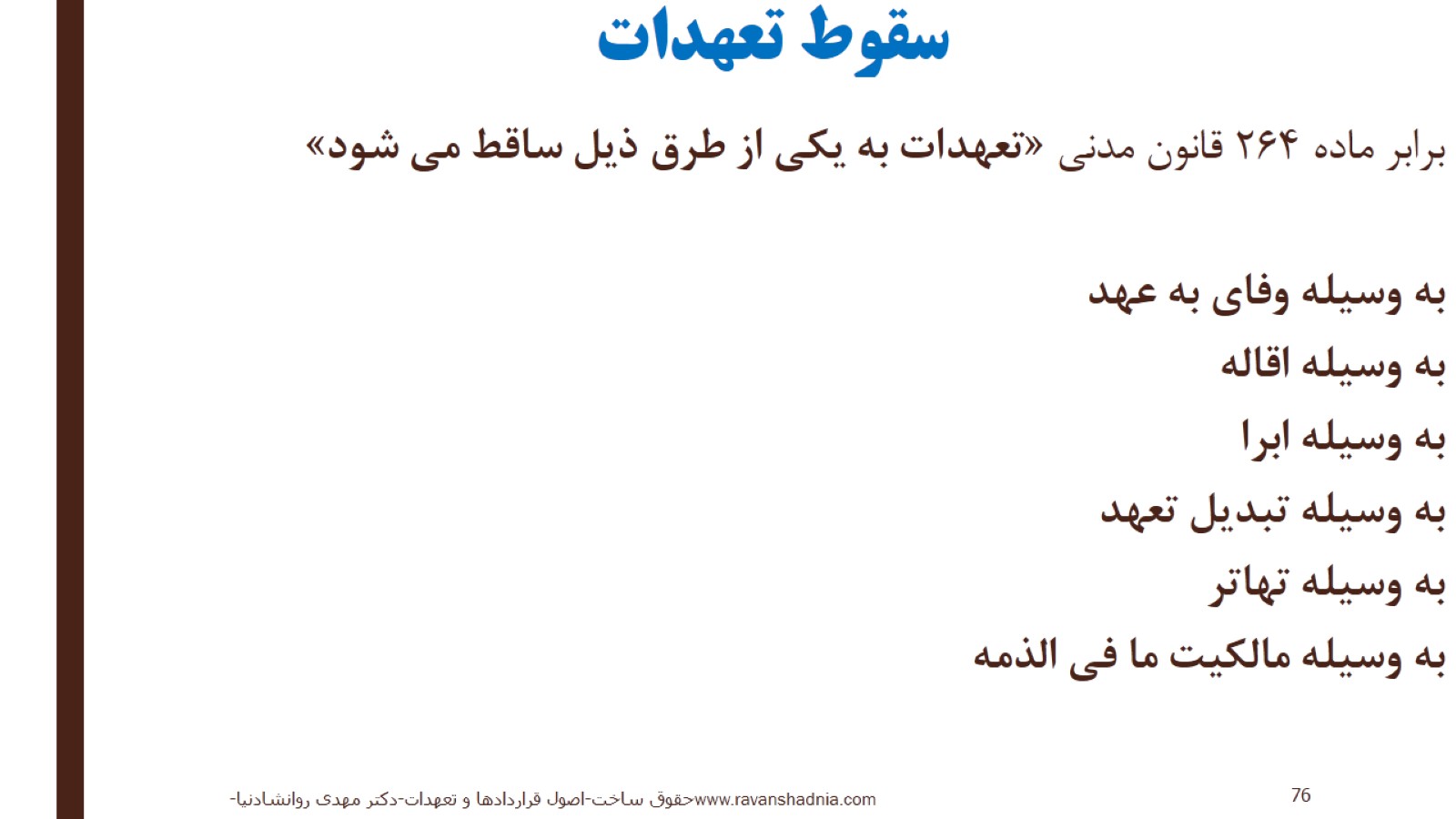 سقوط تعهدات
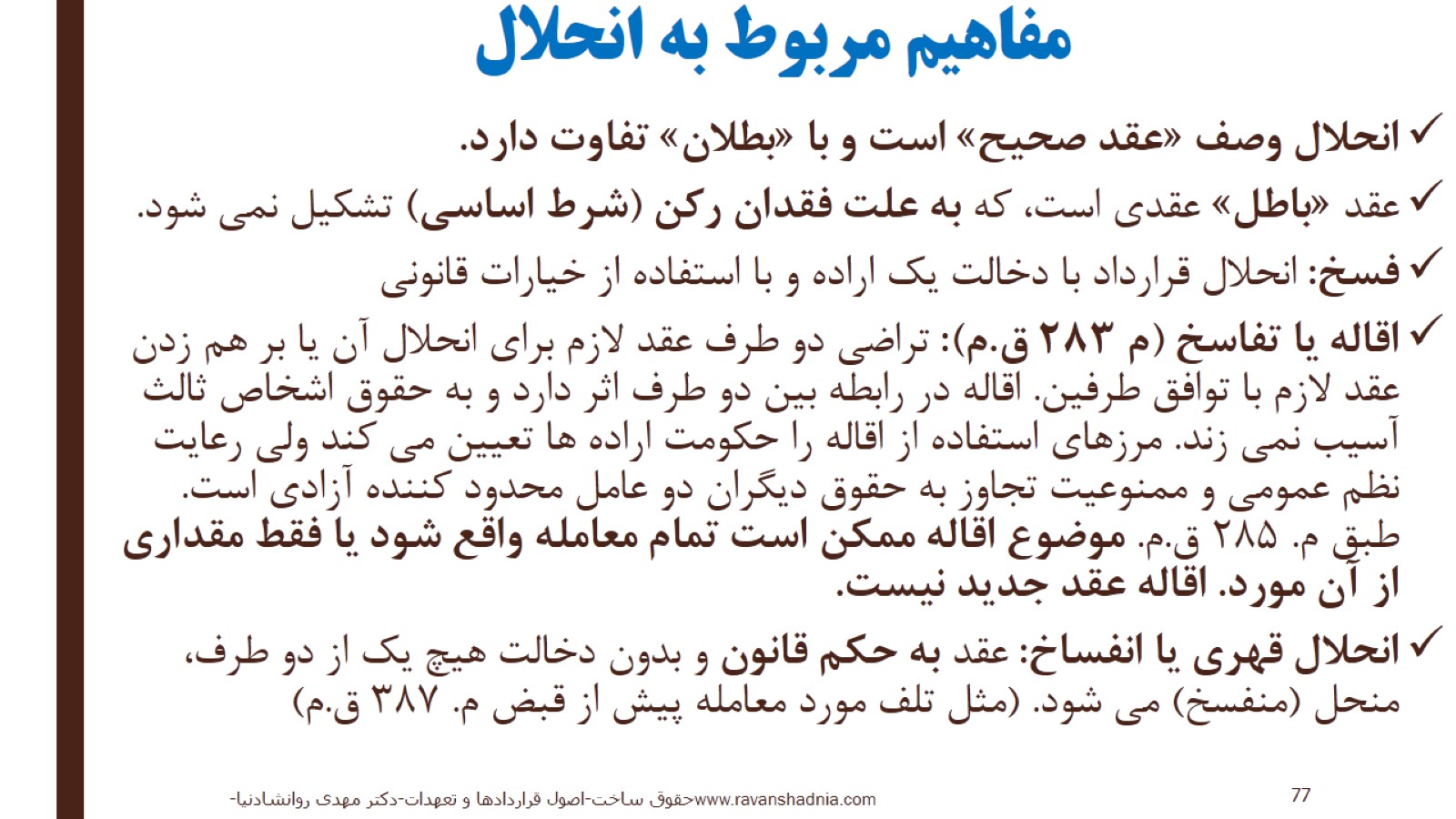 مفاهیم مربوط به انحلال
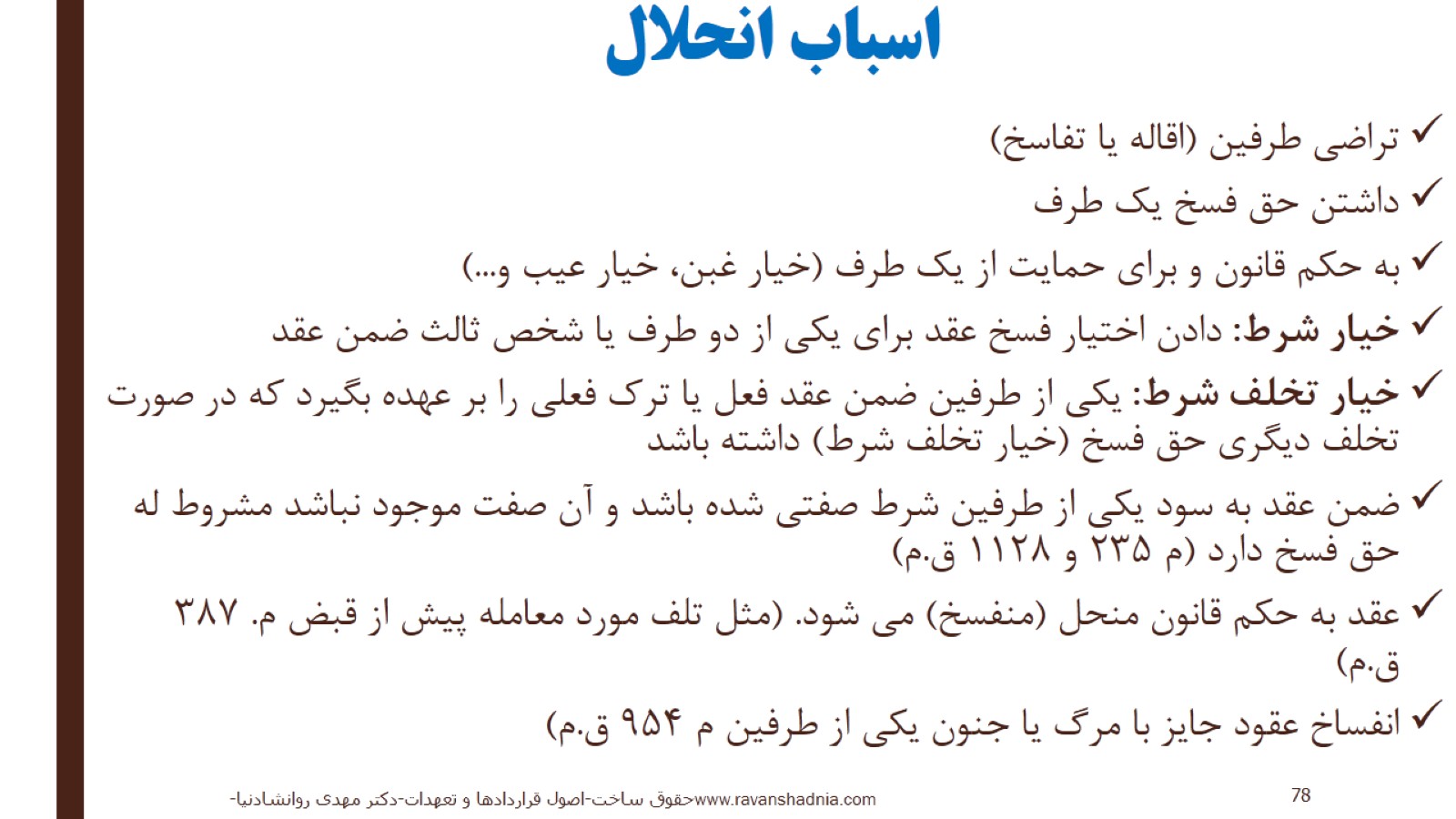 اسباب انحلال
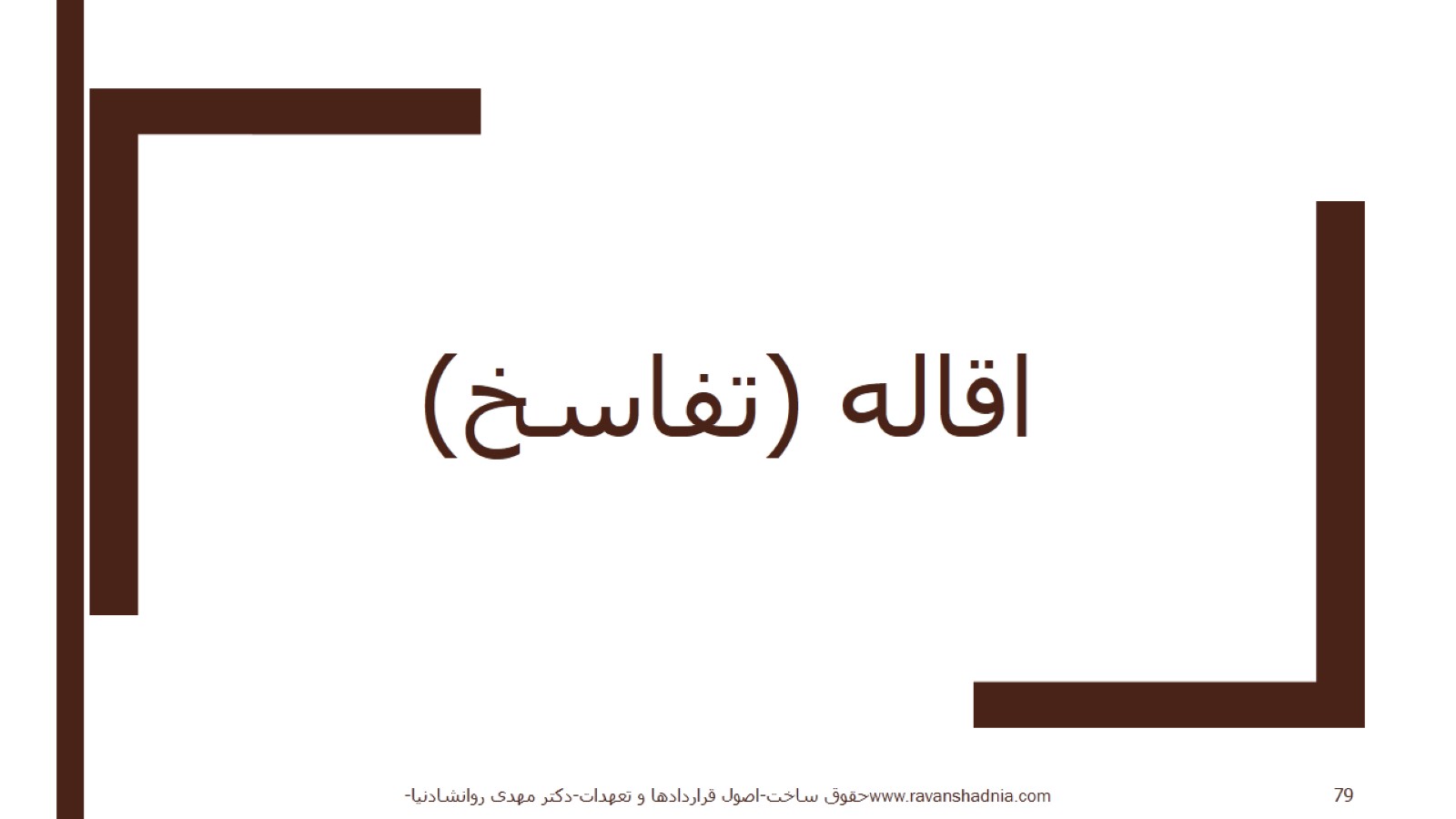 اقاله (تفاسخ)
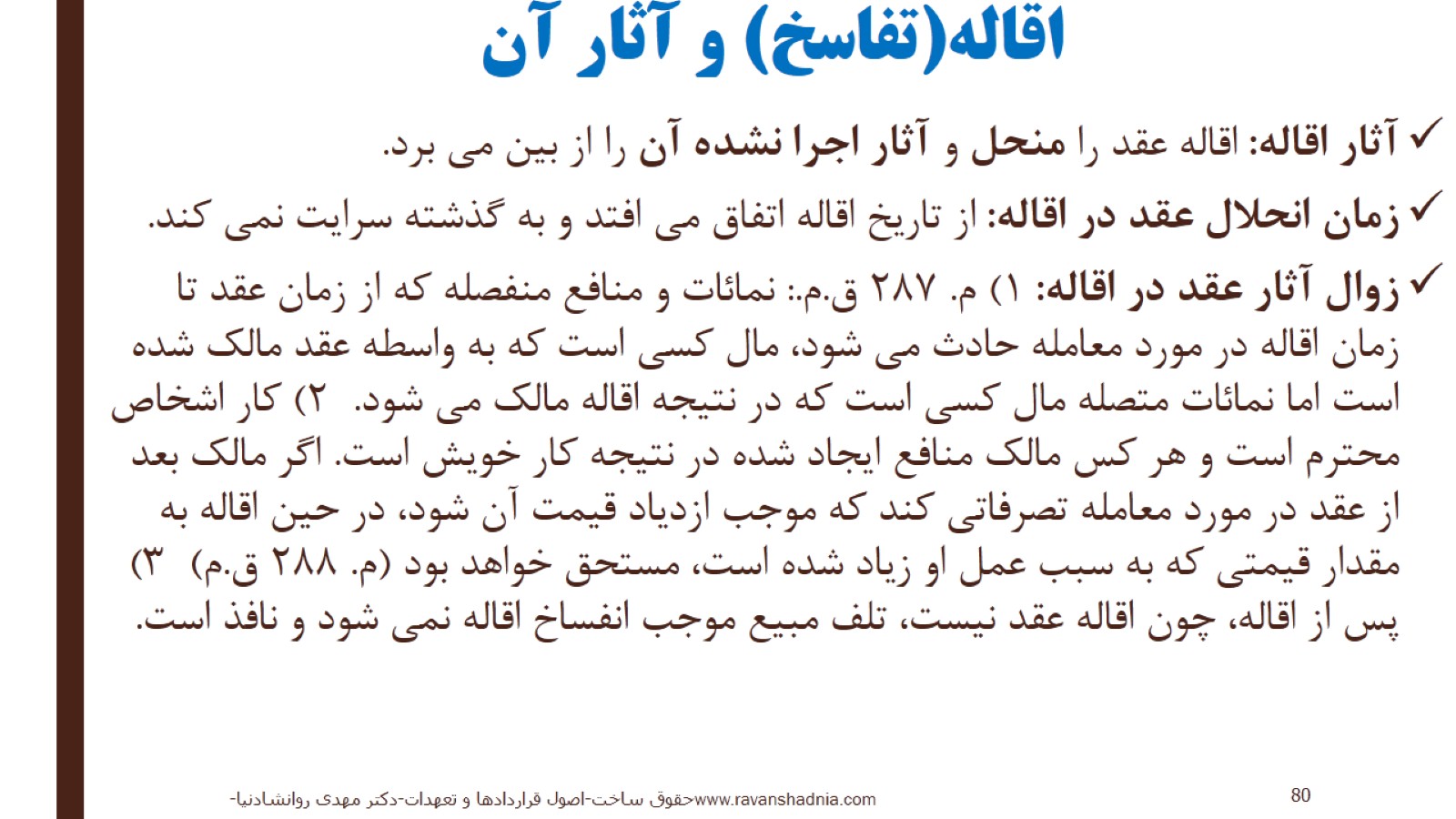 اقاله(تفاسخ) و آثار آن
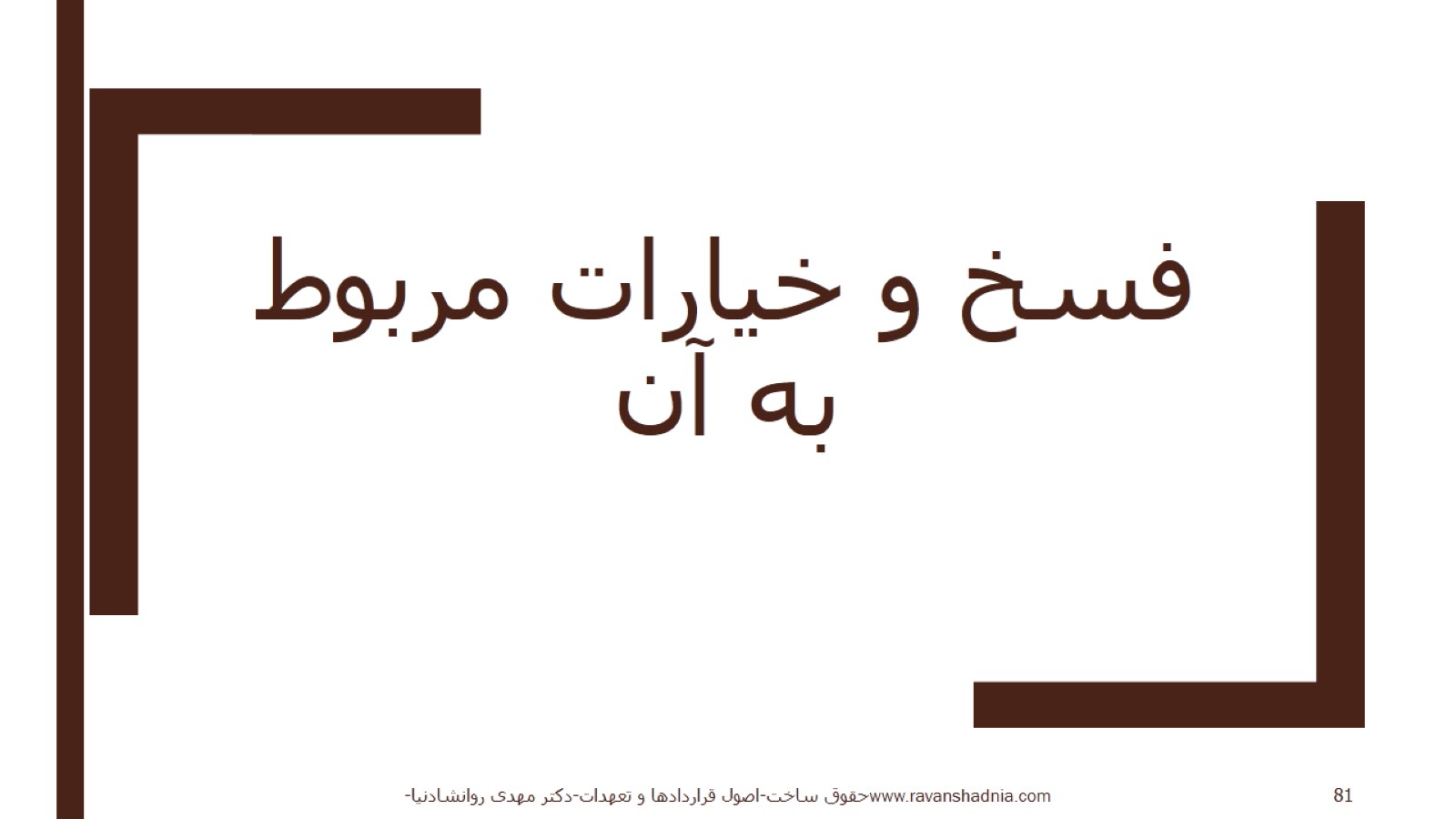 فسخ و خیارات مربوط به آن
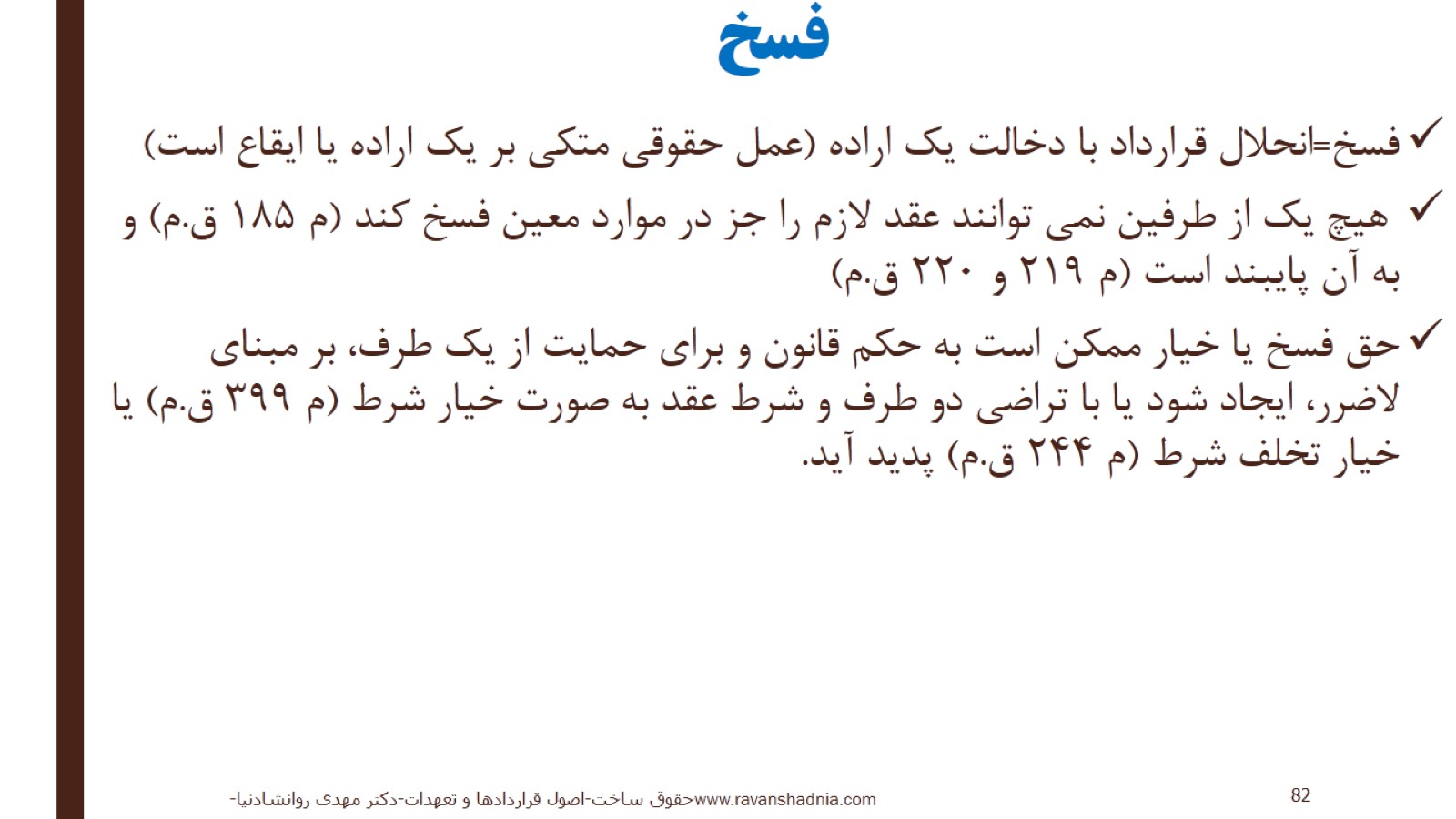 فسخ
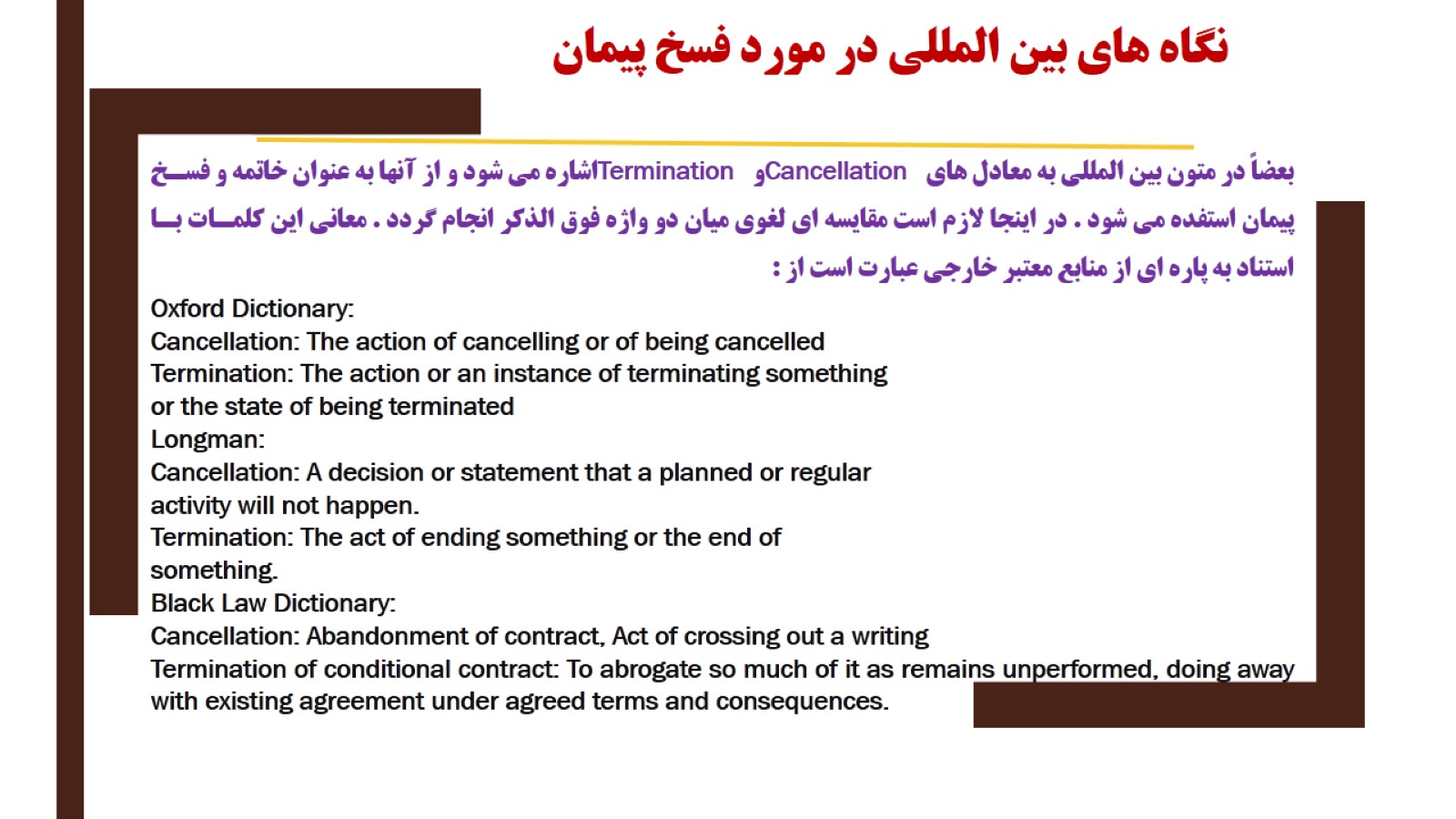 نگاه های بین المللی در مورد فسخ پیمان
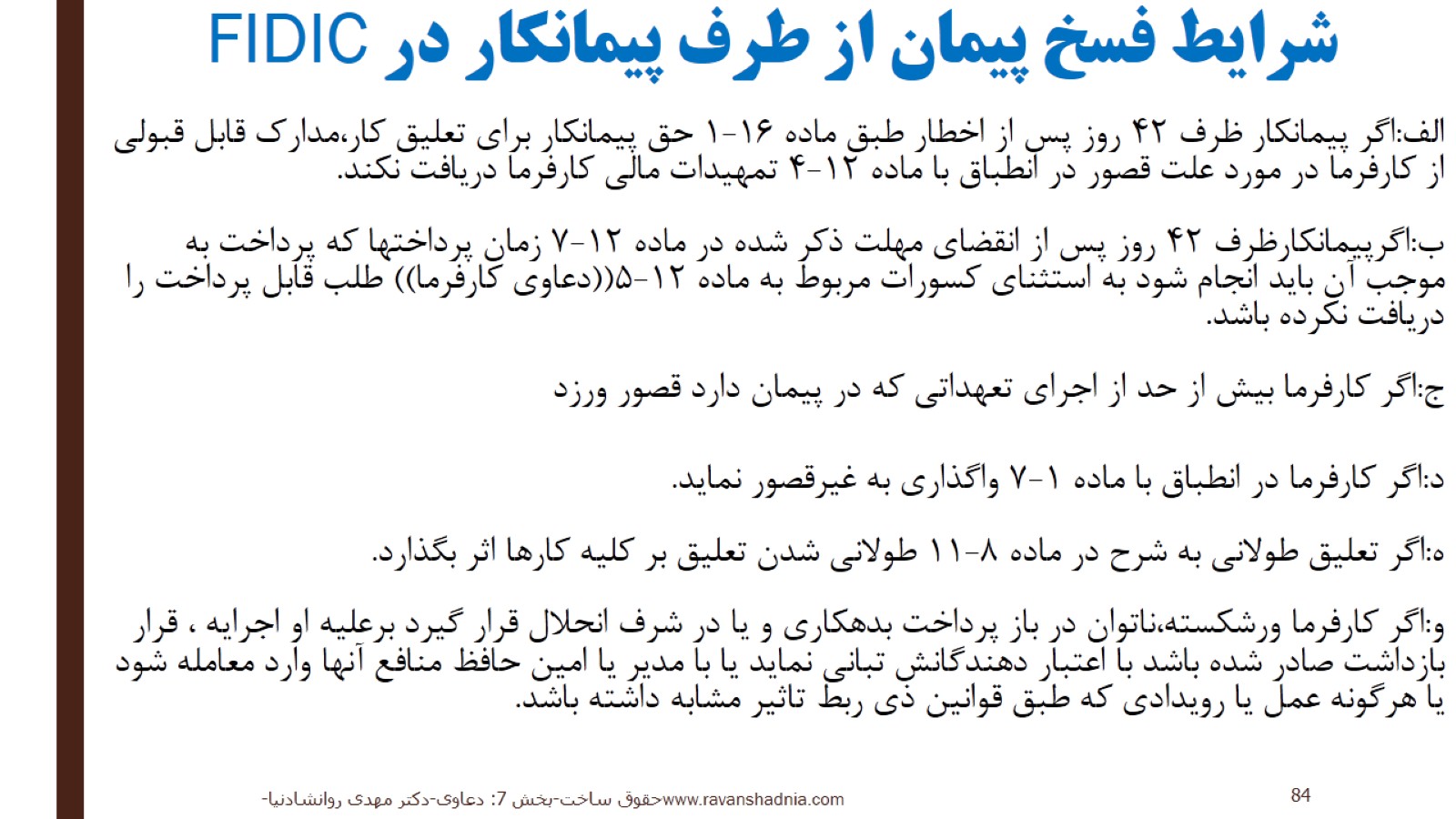 شرایط فسخ پیمان از طرف پیمانکار در FIDIC
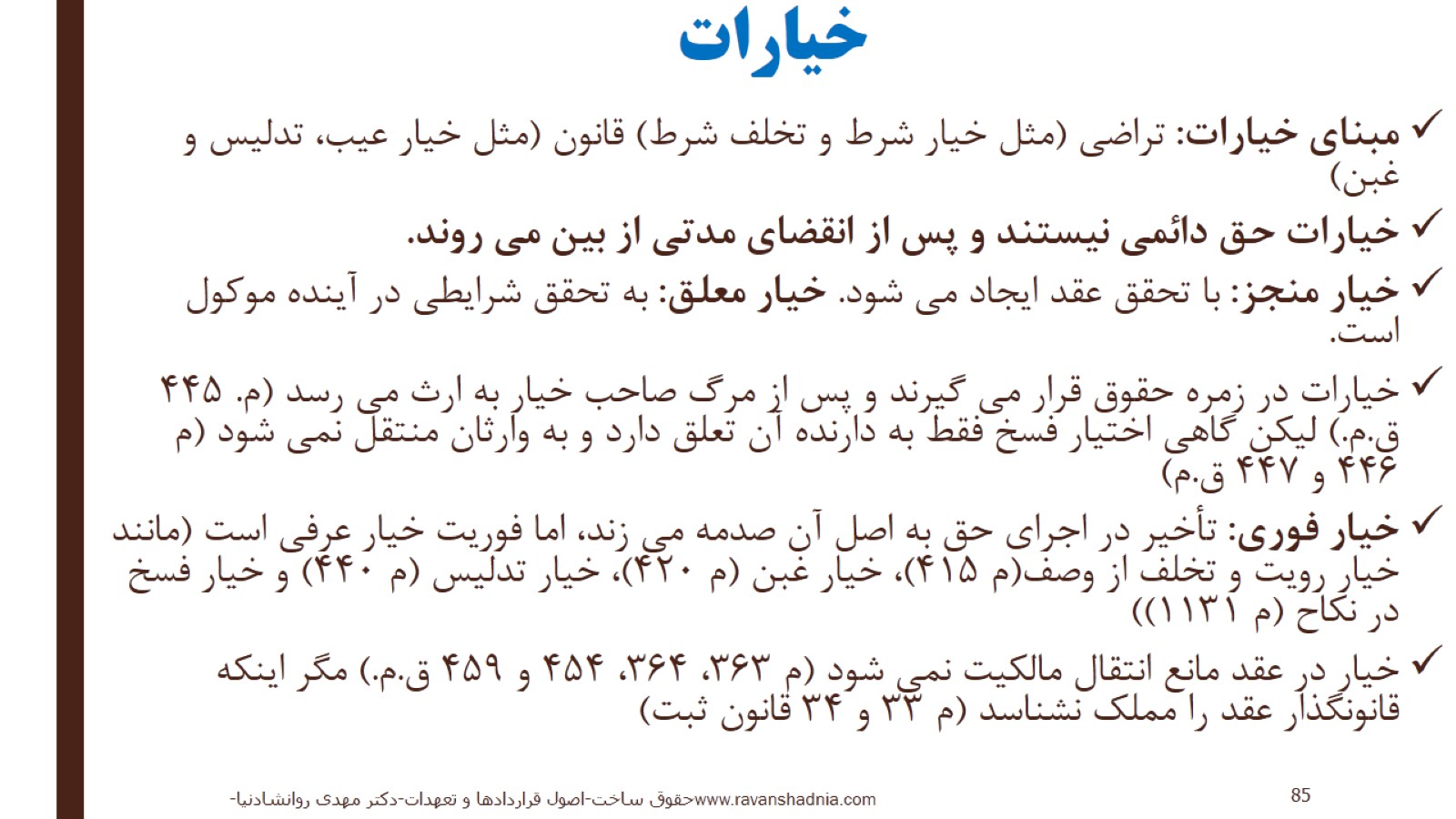 خیارات
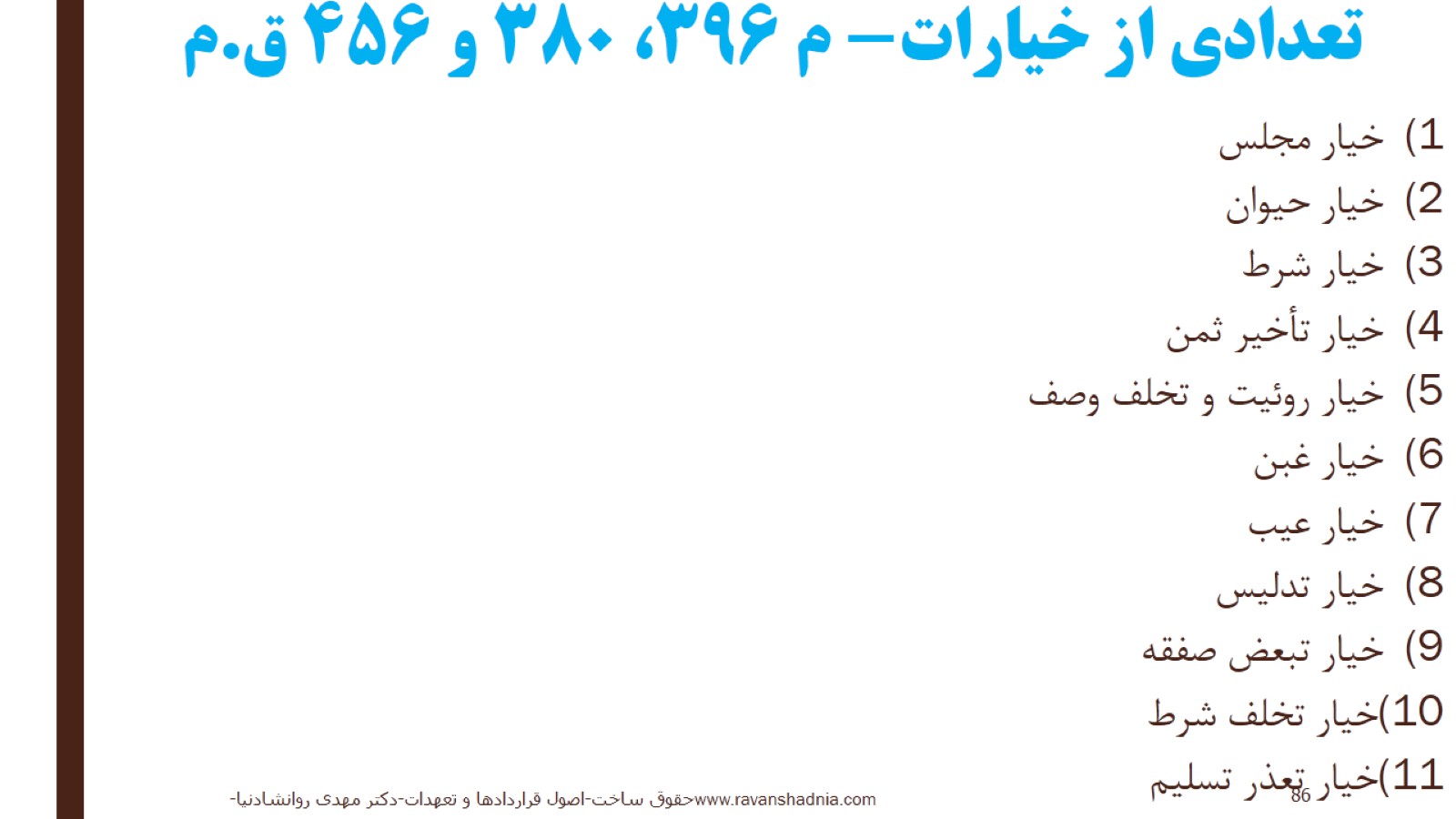 تعدادی از خیارات- م 396، 380 و 456 ق.م
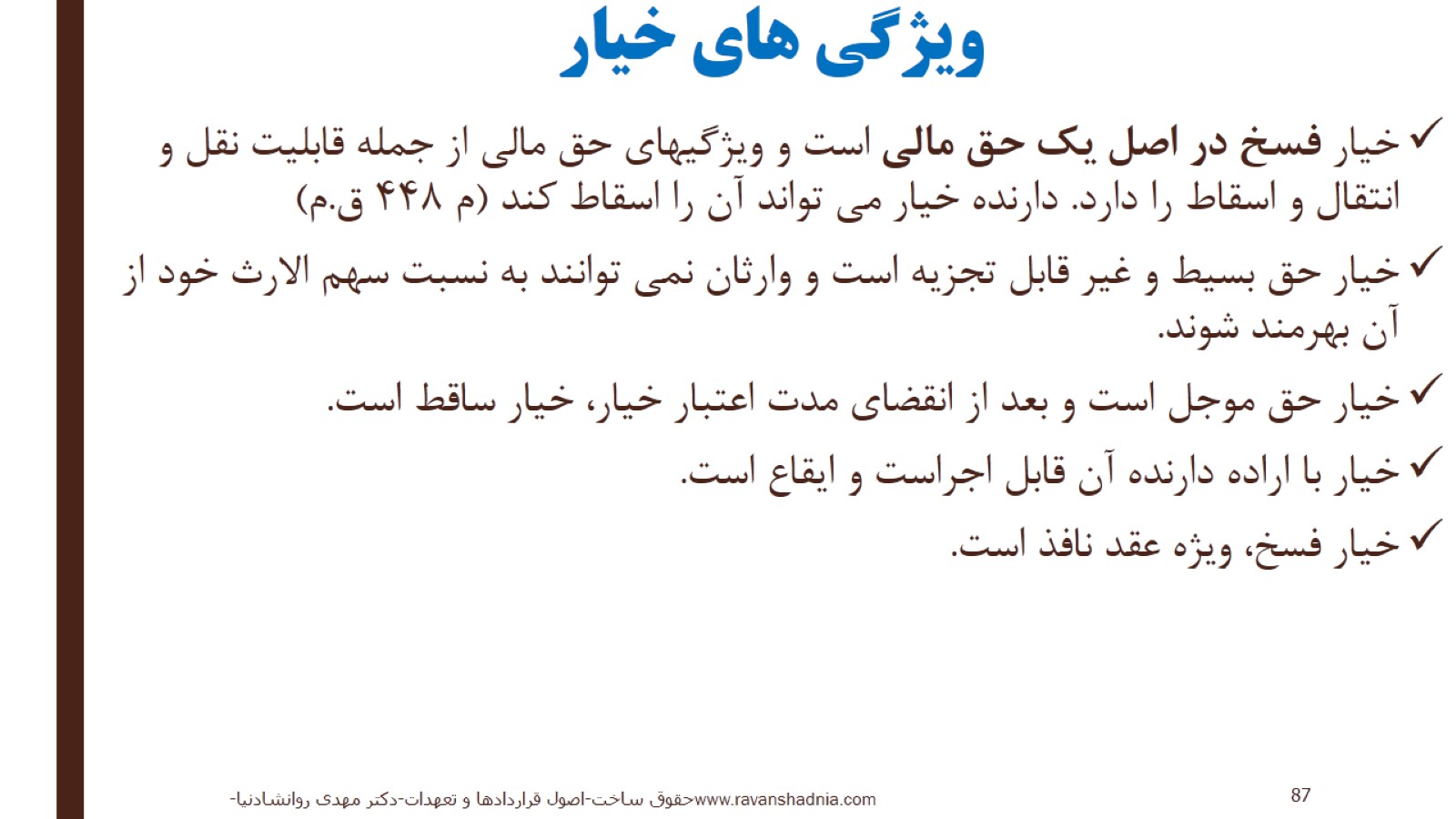 ویژگی های خیار
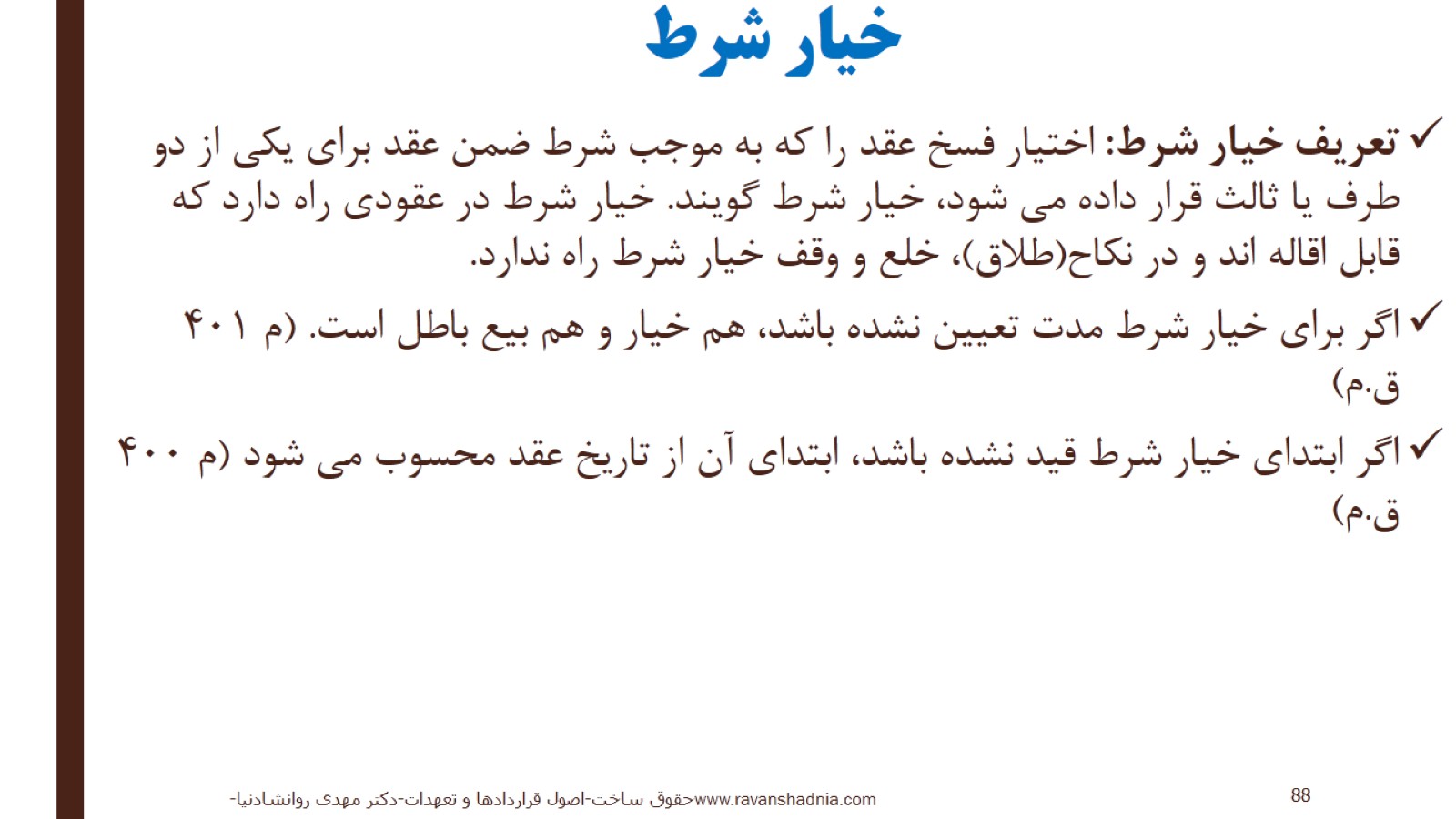 خیار شرط
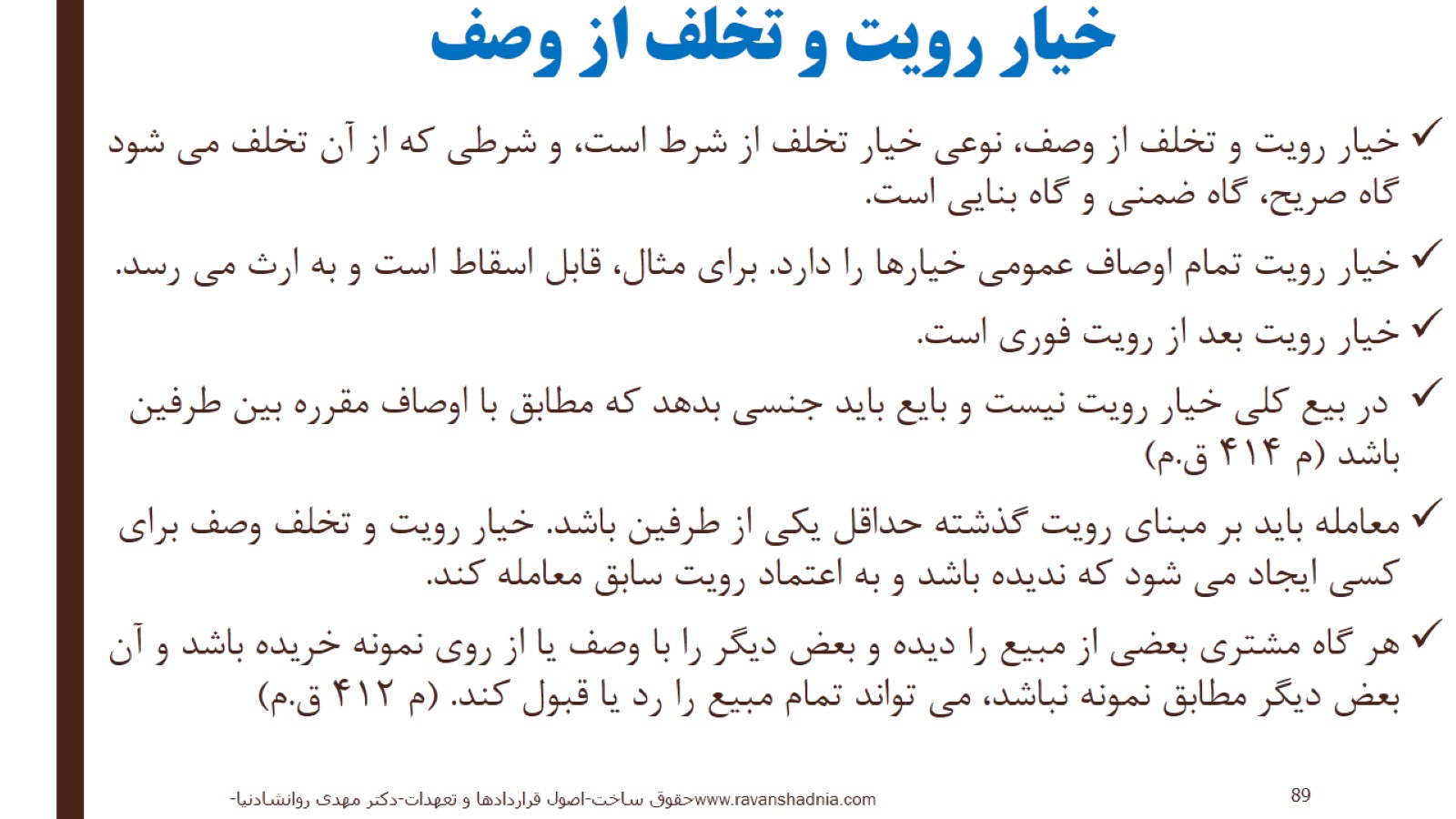 خیار رویت و تخلف از وصف
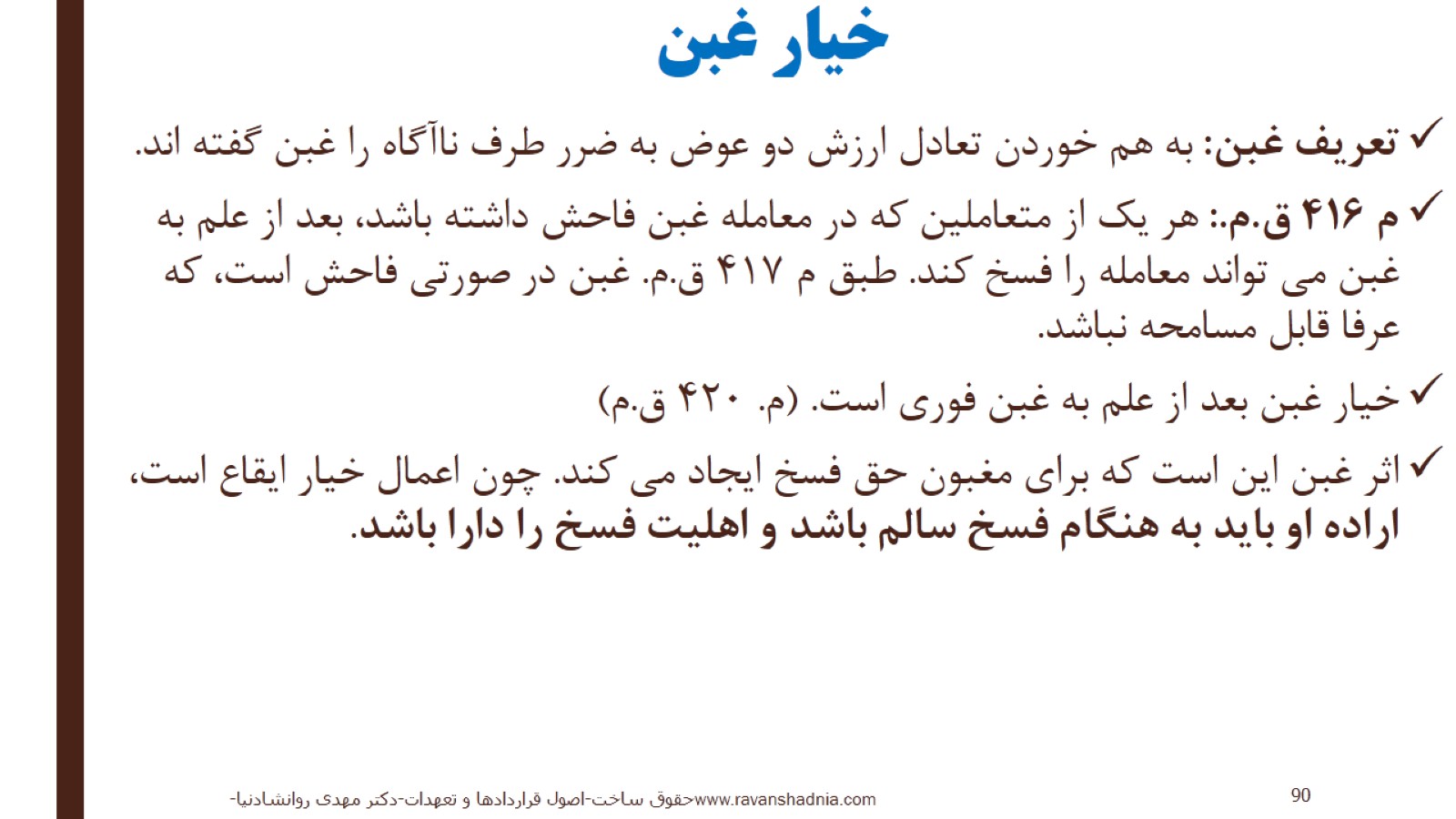 خیار غبن
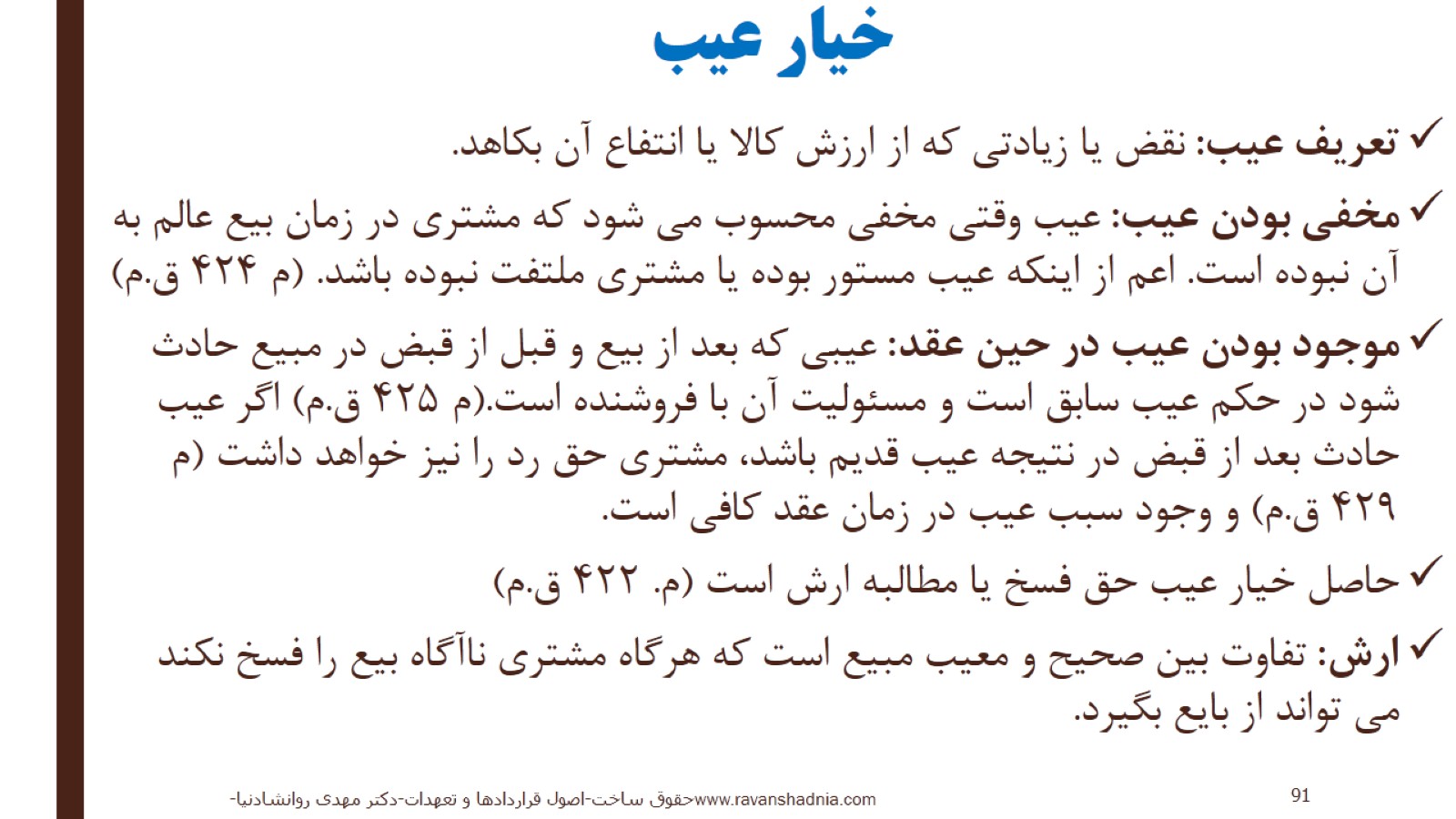 خیار عیب
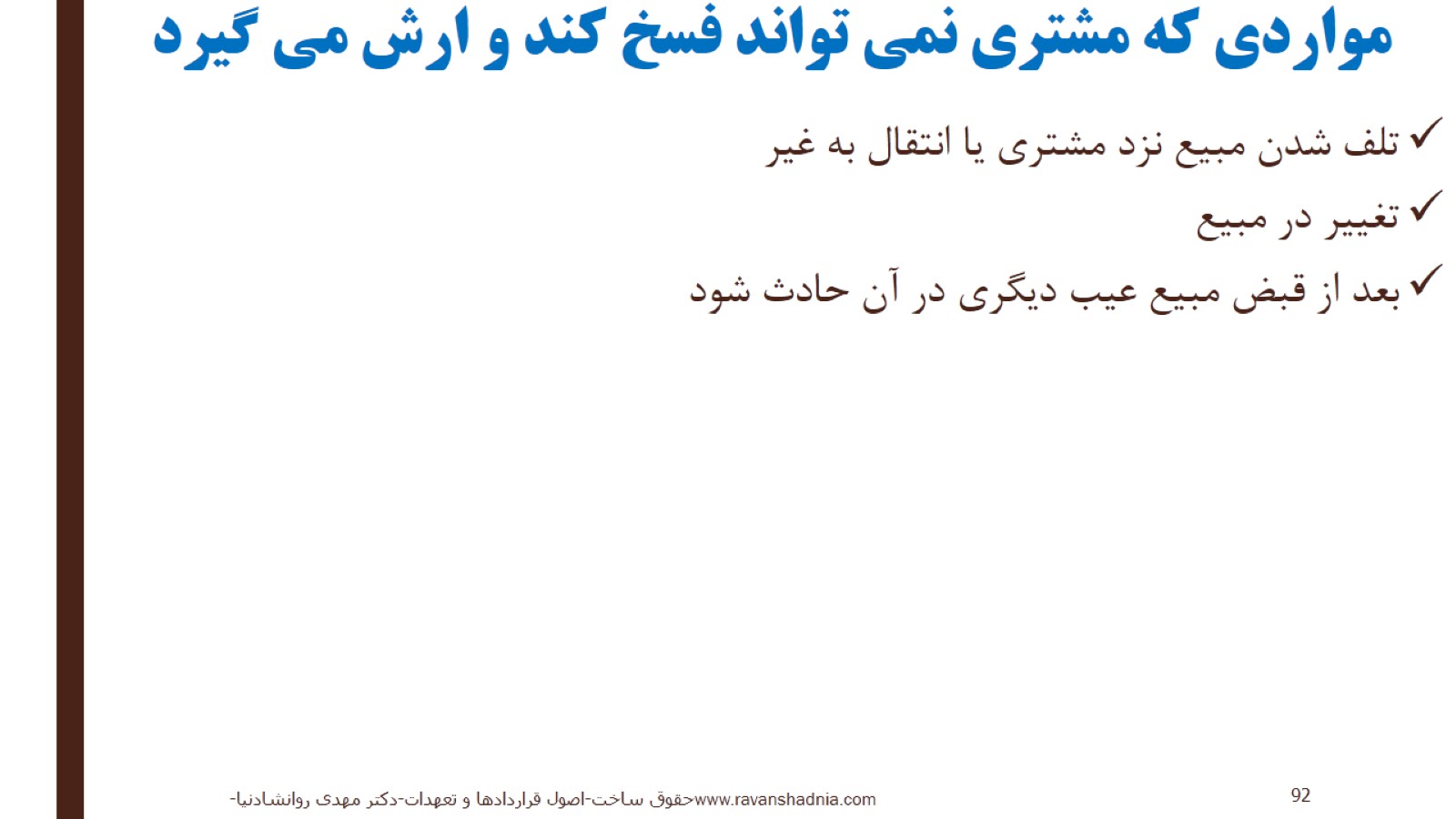 مواردی که مشتری نمی تواند فسخ کند و ارش می گیرد
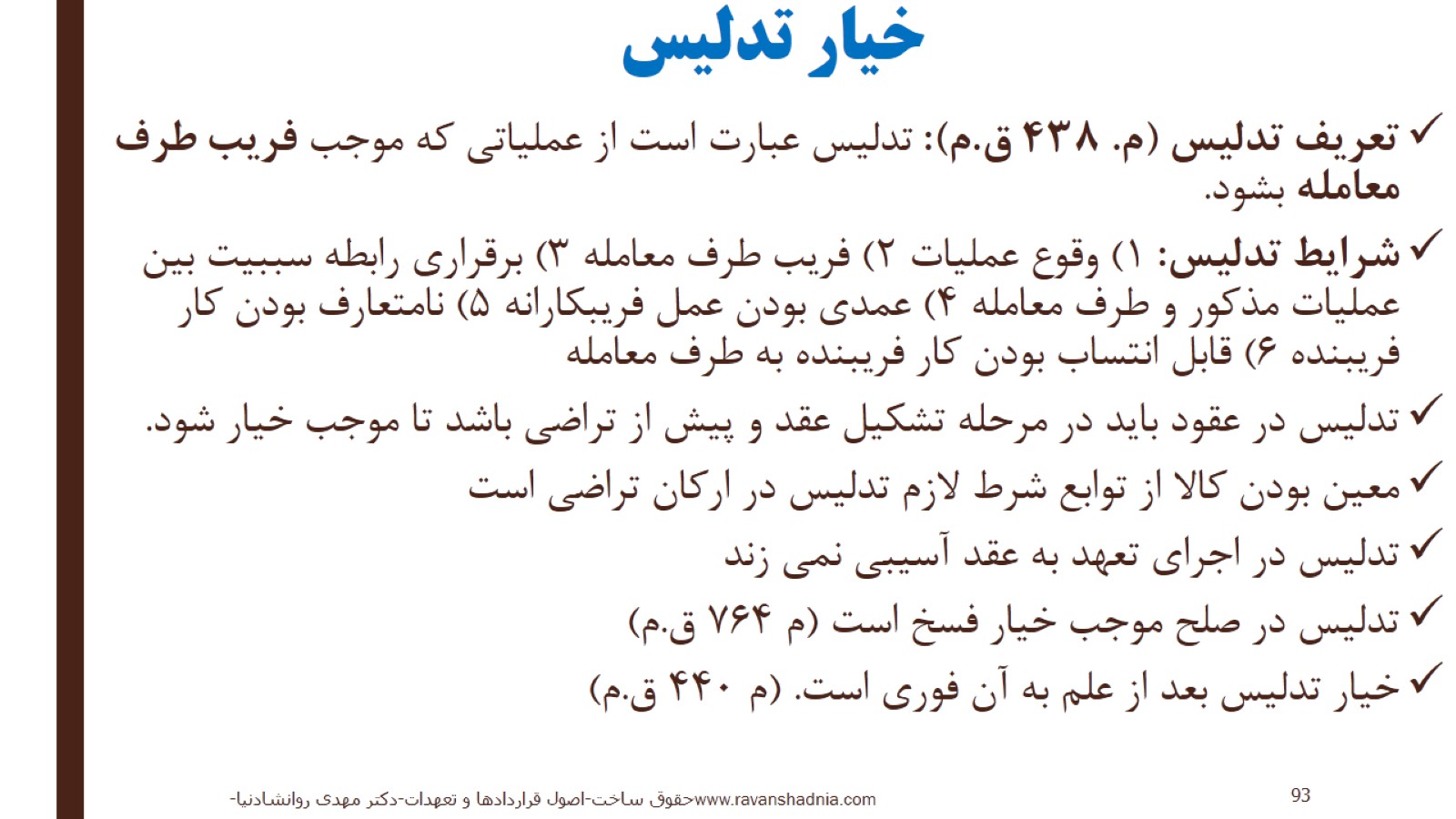 خیار تدلیس
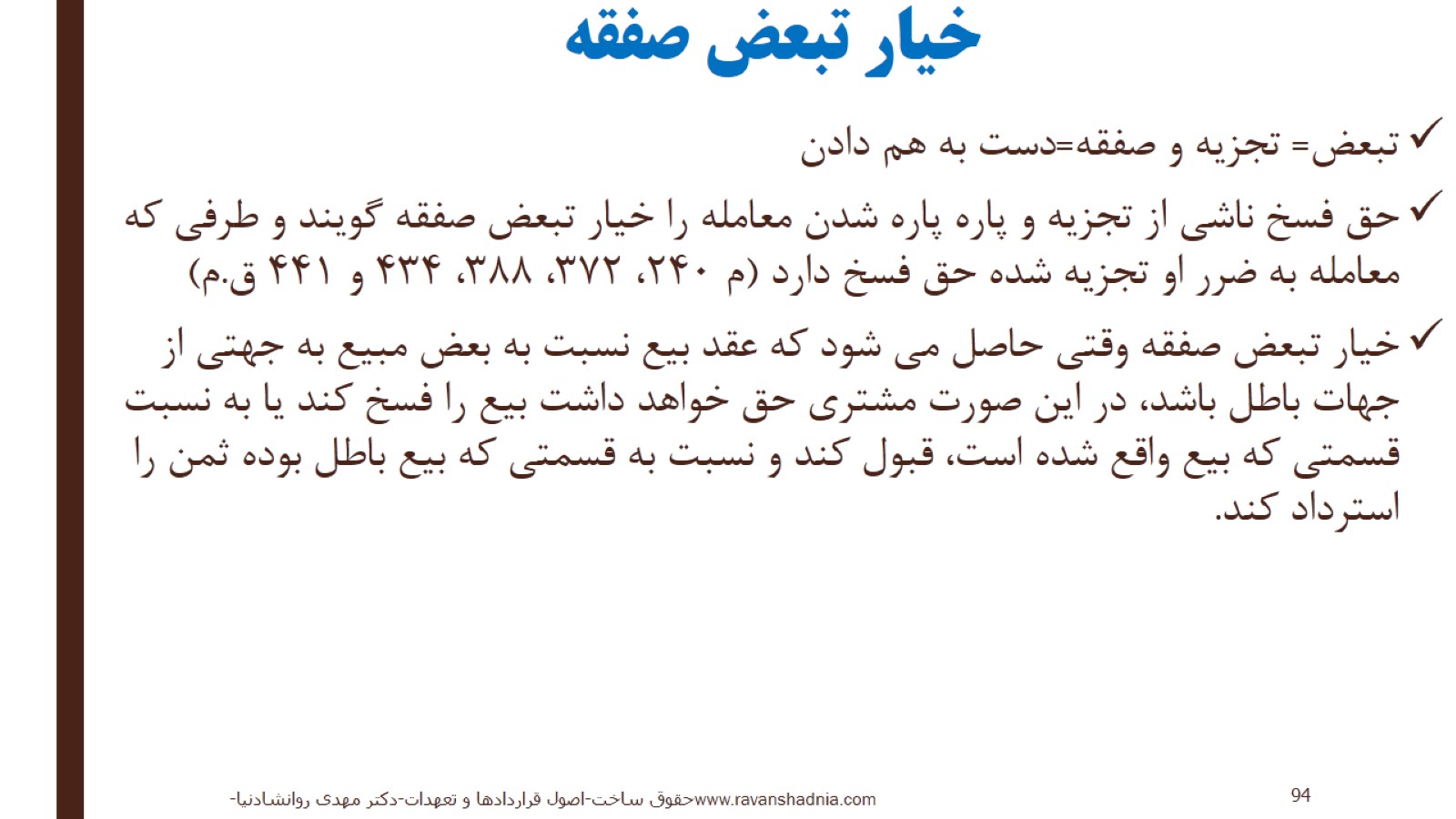 خیار تبعض صفقه
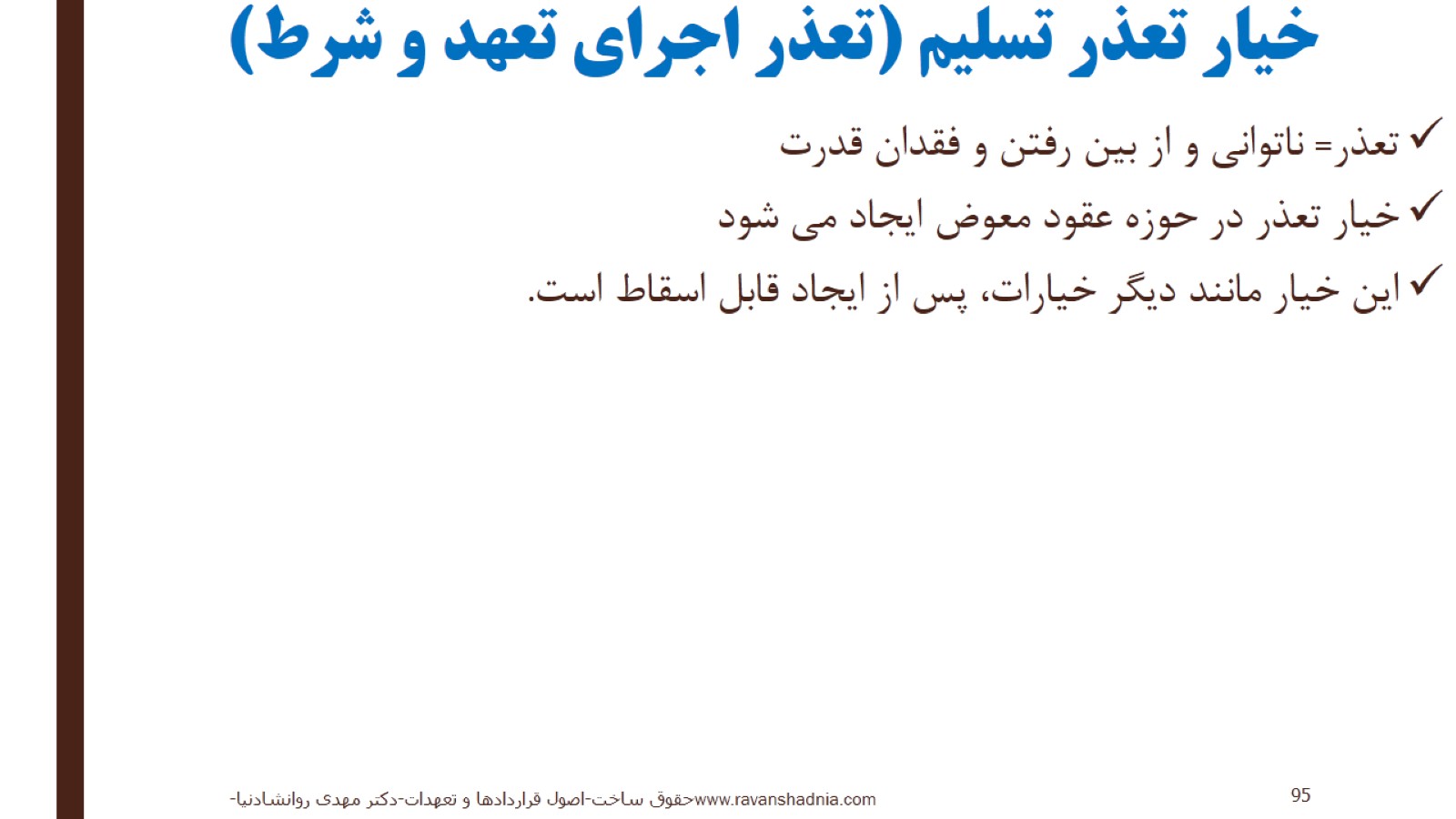 خیار تعذر تسلیم (تعذر اجرای تعهد و شرط)
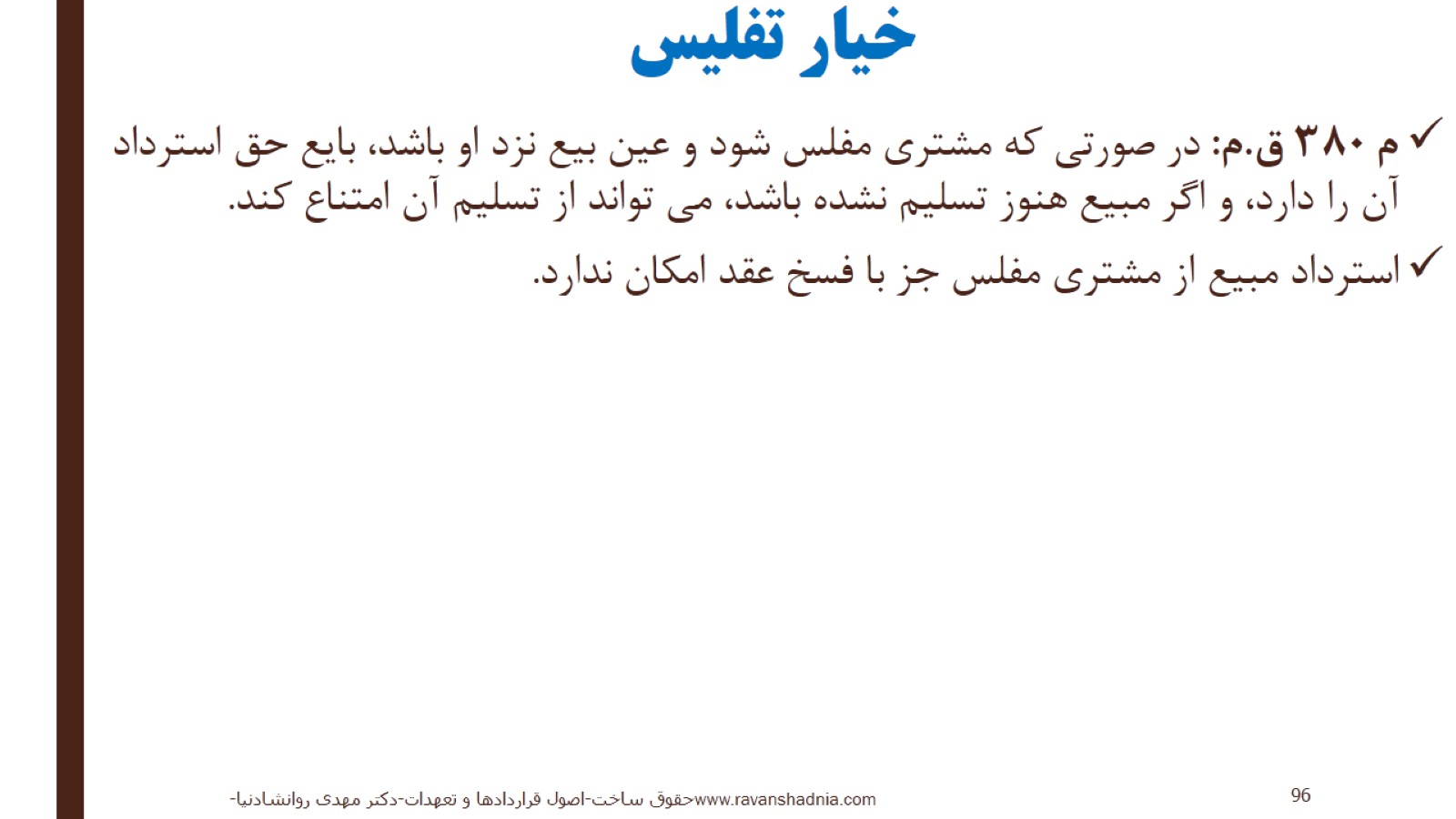 خیار تفلیس
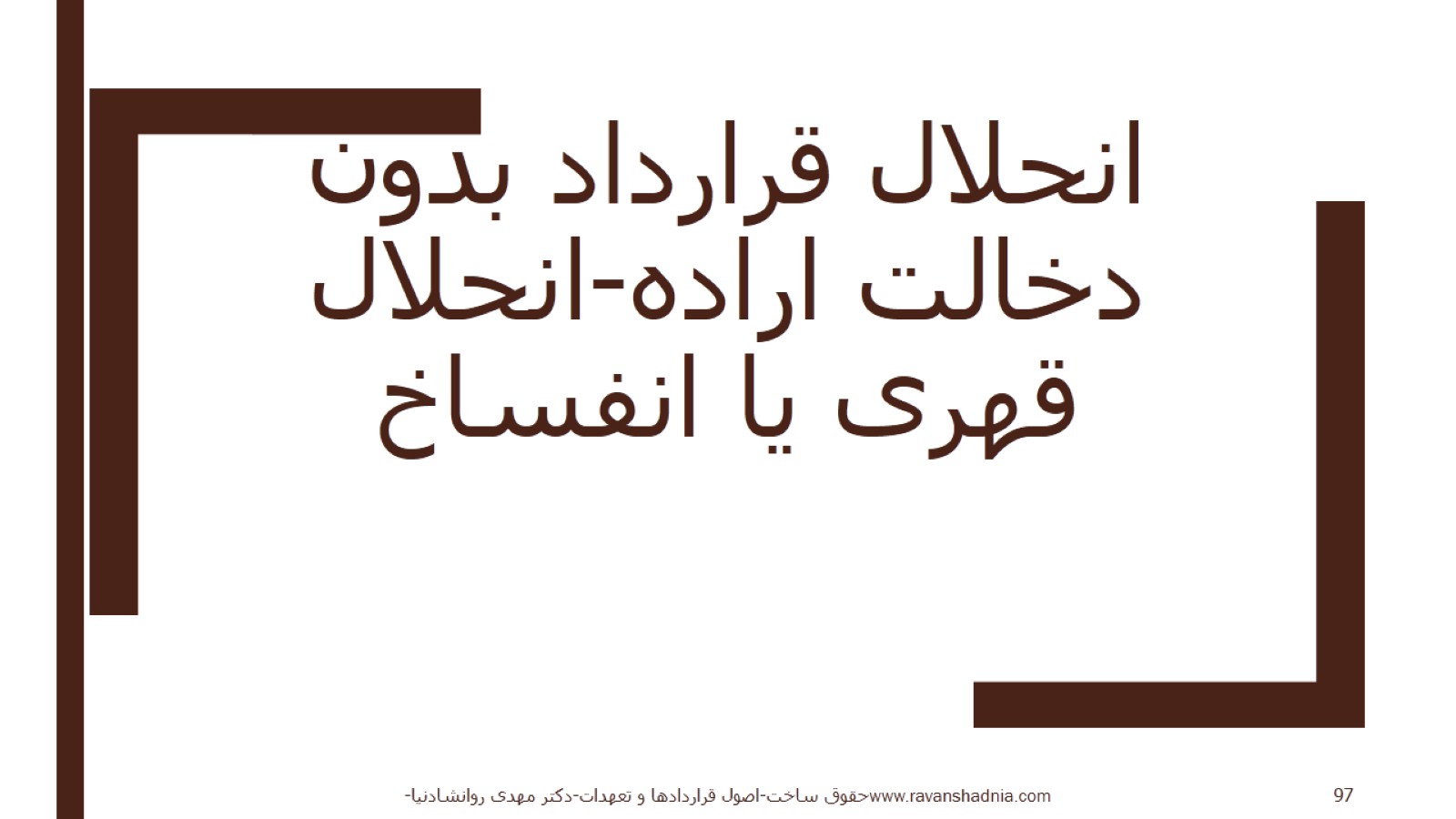 انحلال قرارداد بدون دخالت اراده-انحلال قهری یا انفساخ
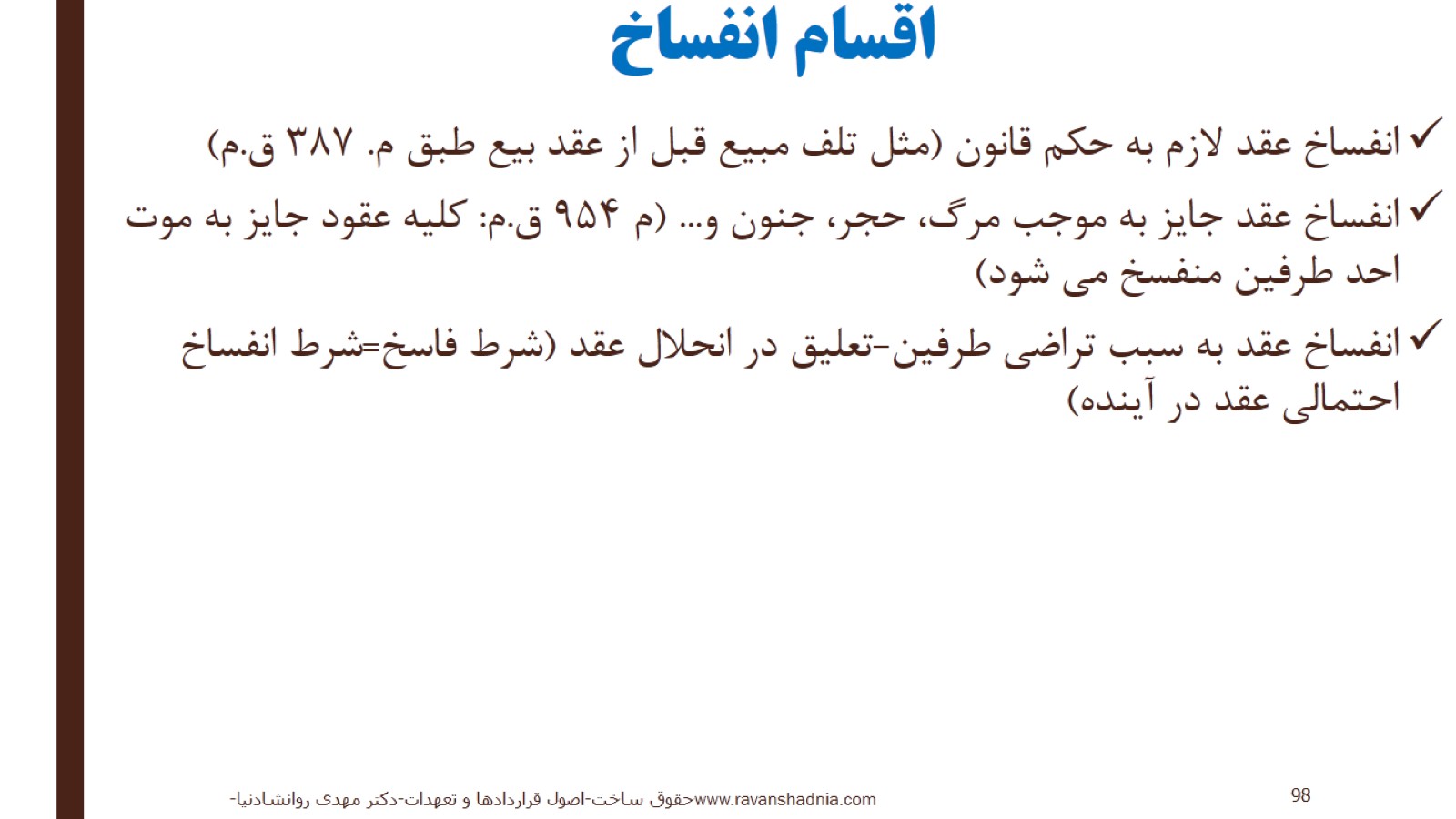 اقسام انفساخ
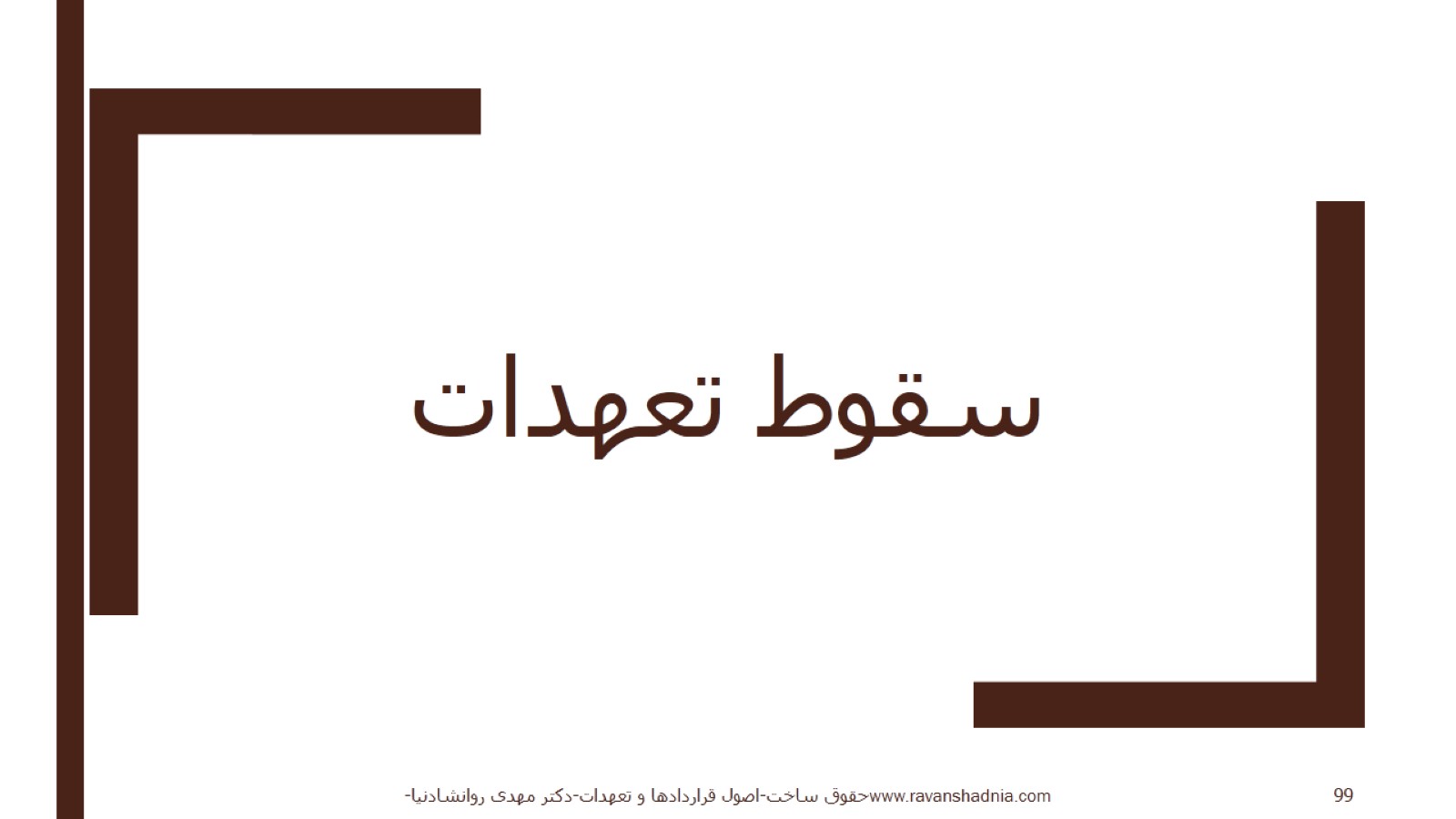 سقوط تعهدات
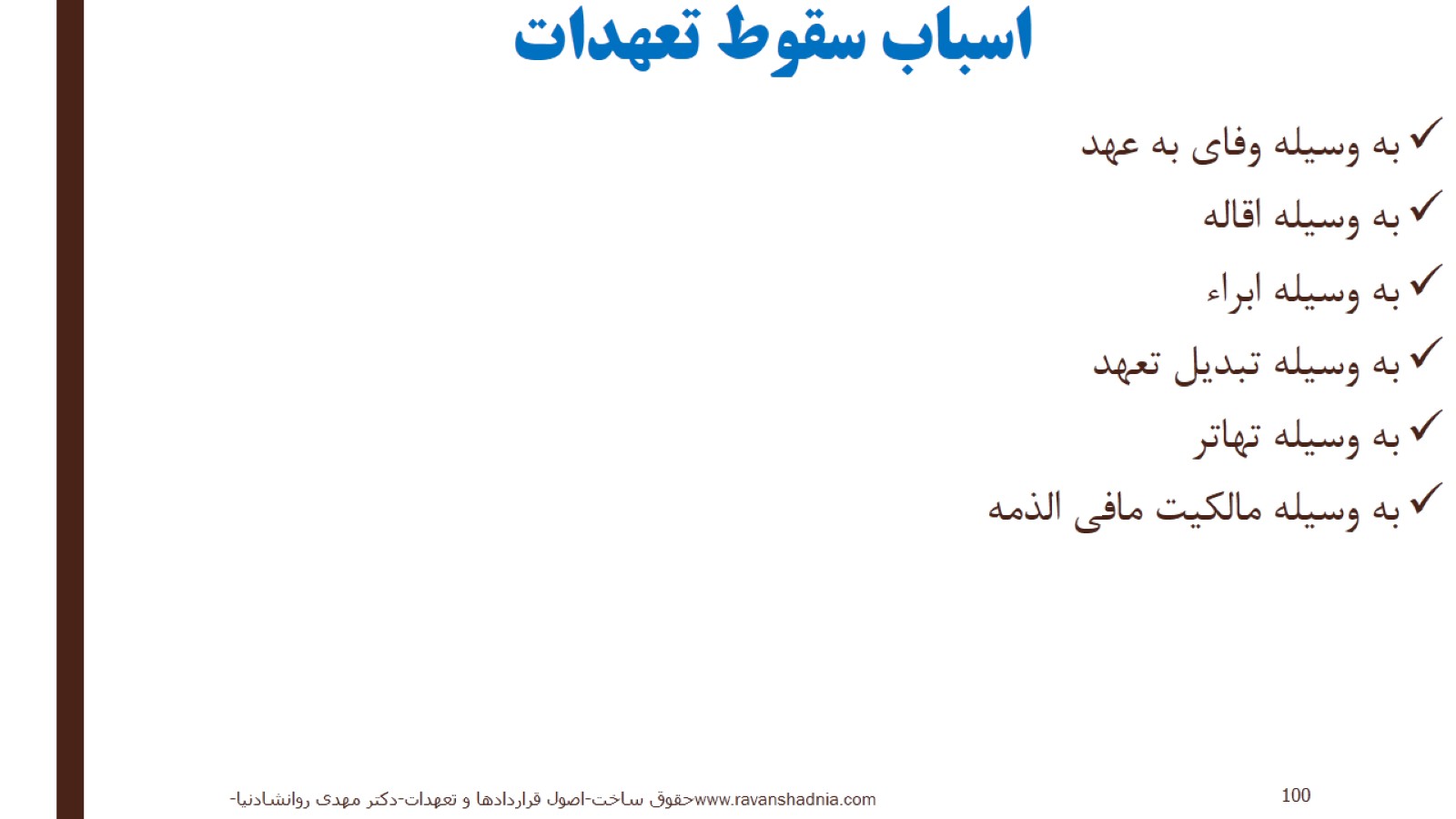 اسباب سقوط تعهدات
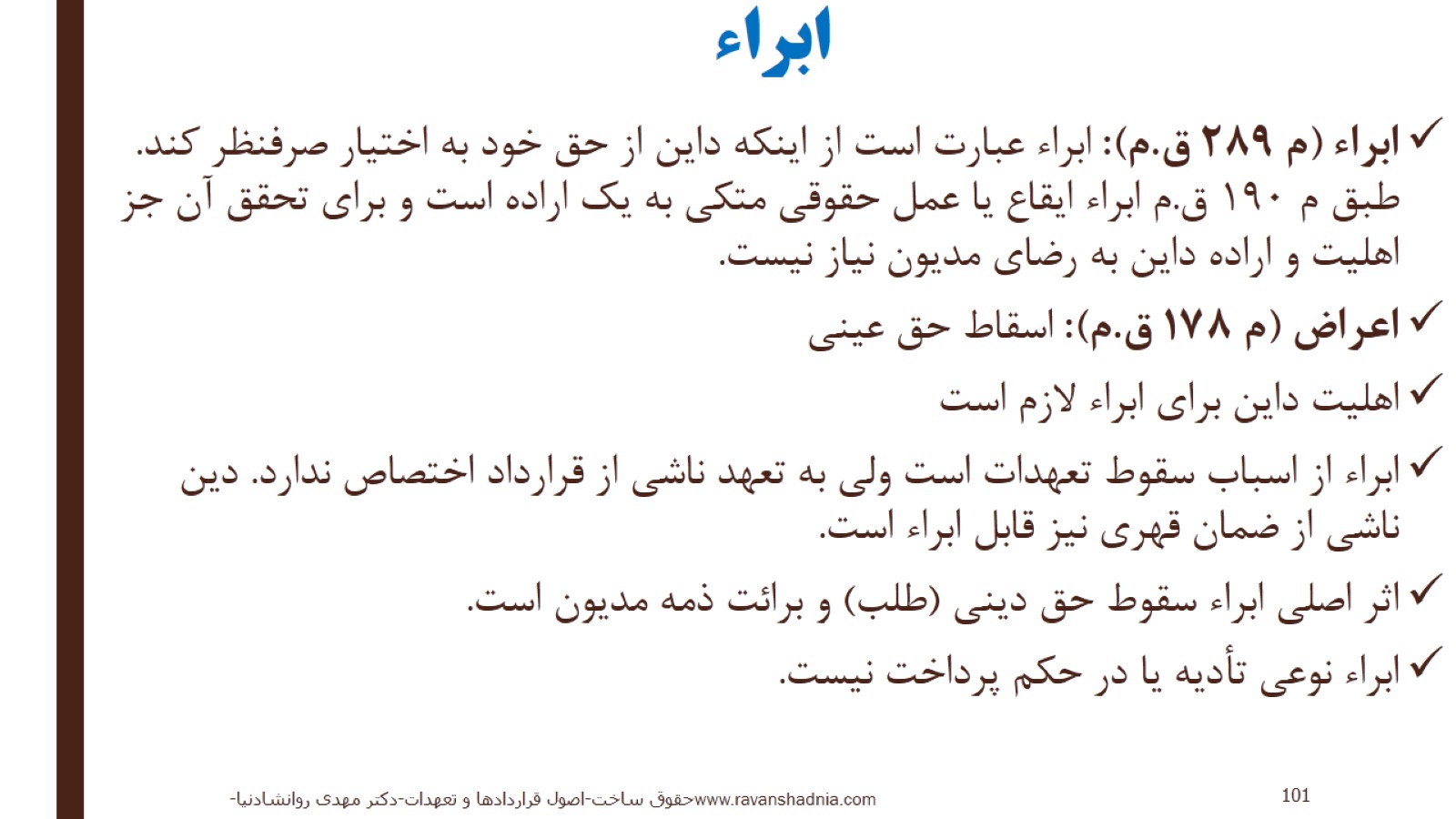 ابراء
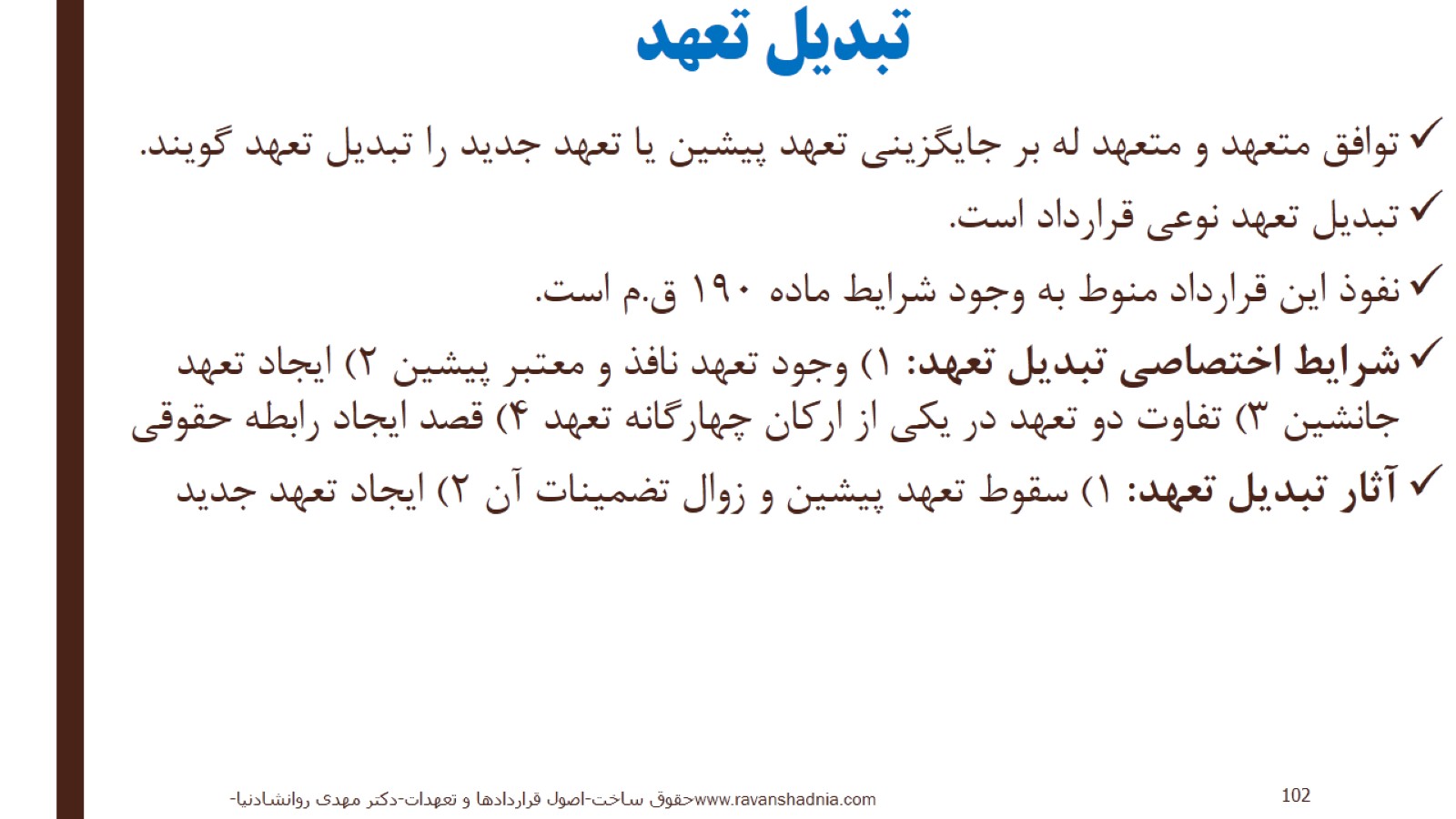 تبدیل تعهد
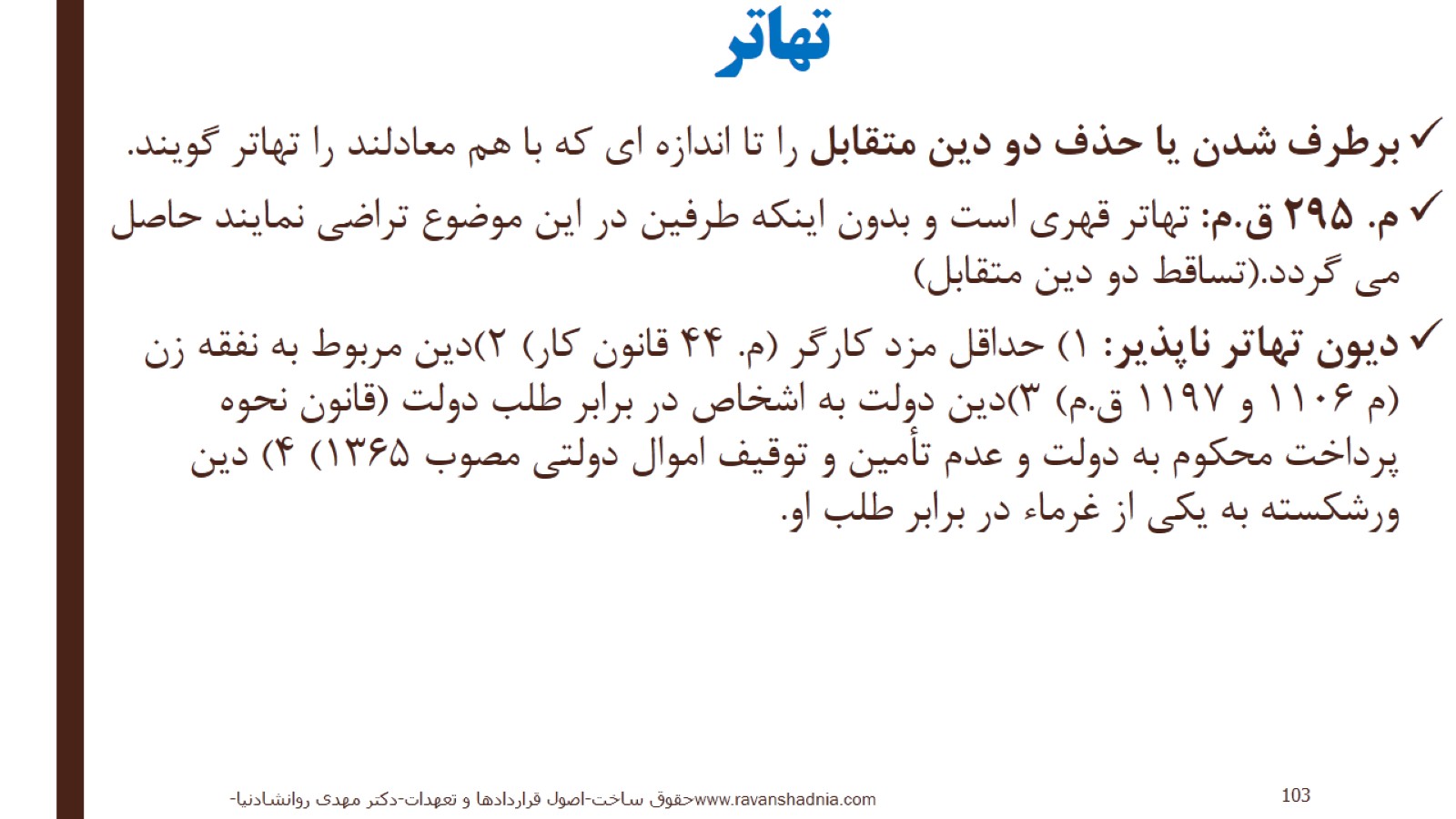 تهاتر
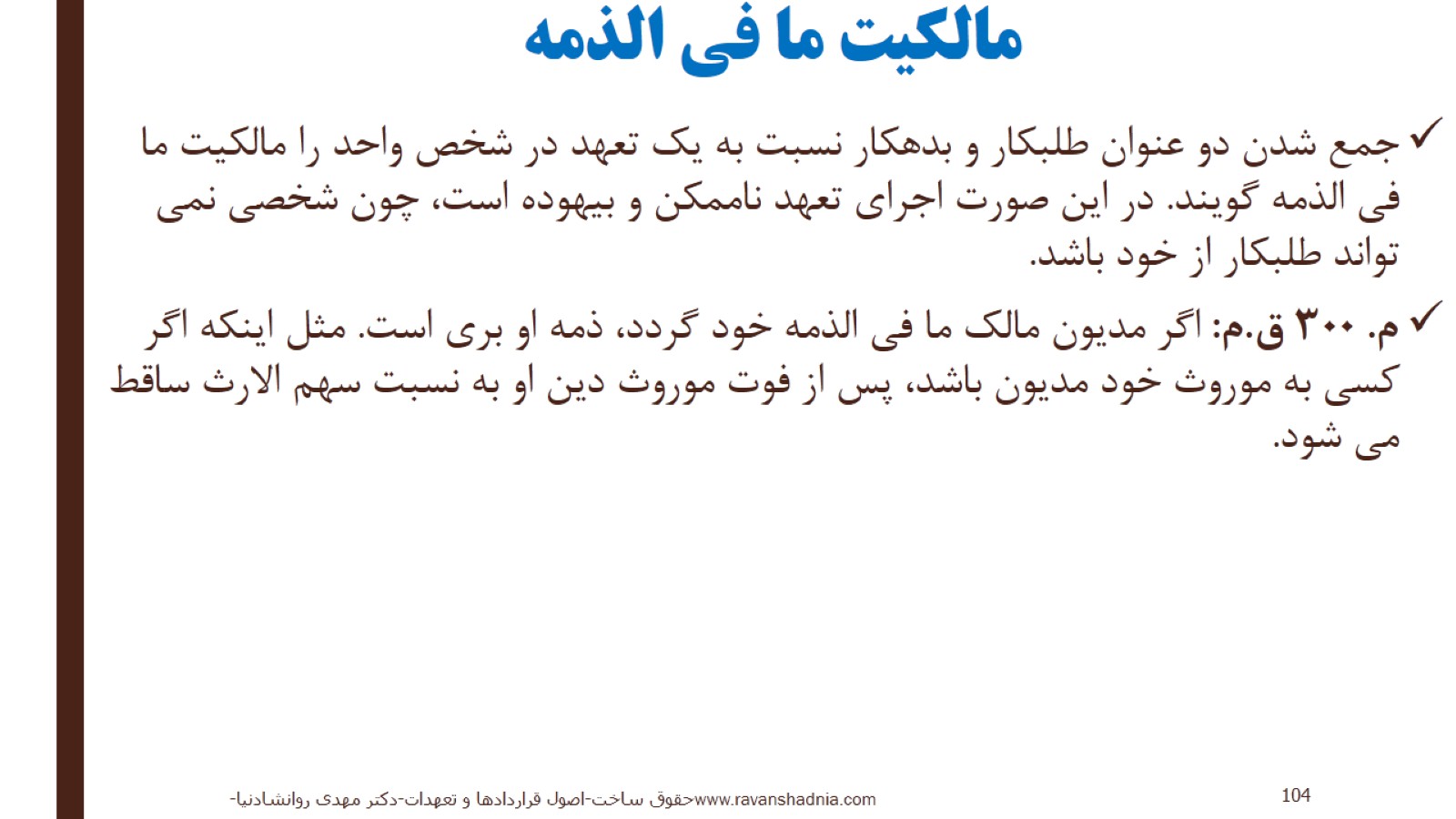 مالکیت ما فی الذمه
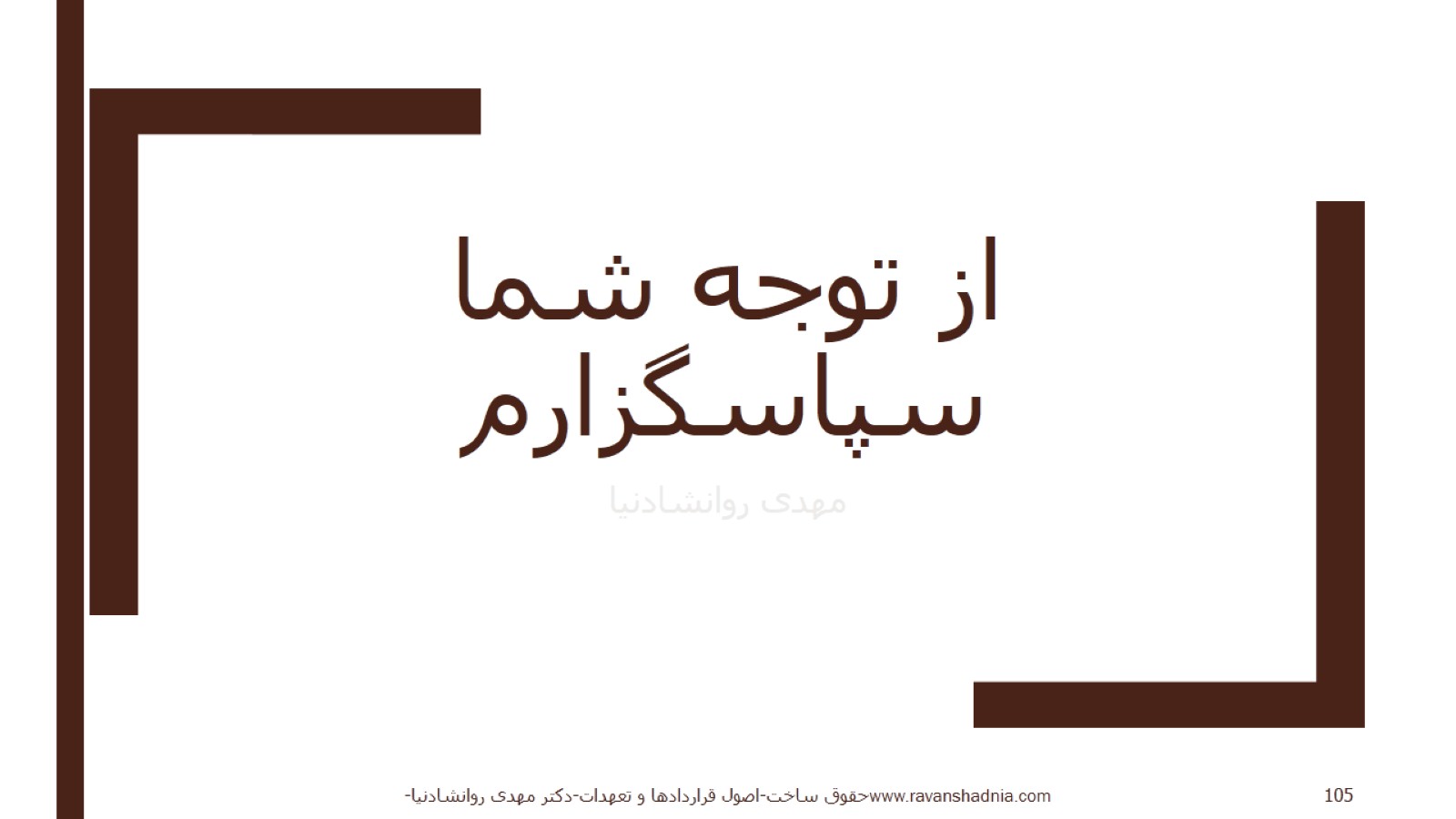 از توجه شما سپاسگزارم